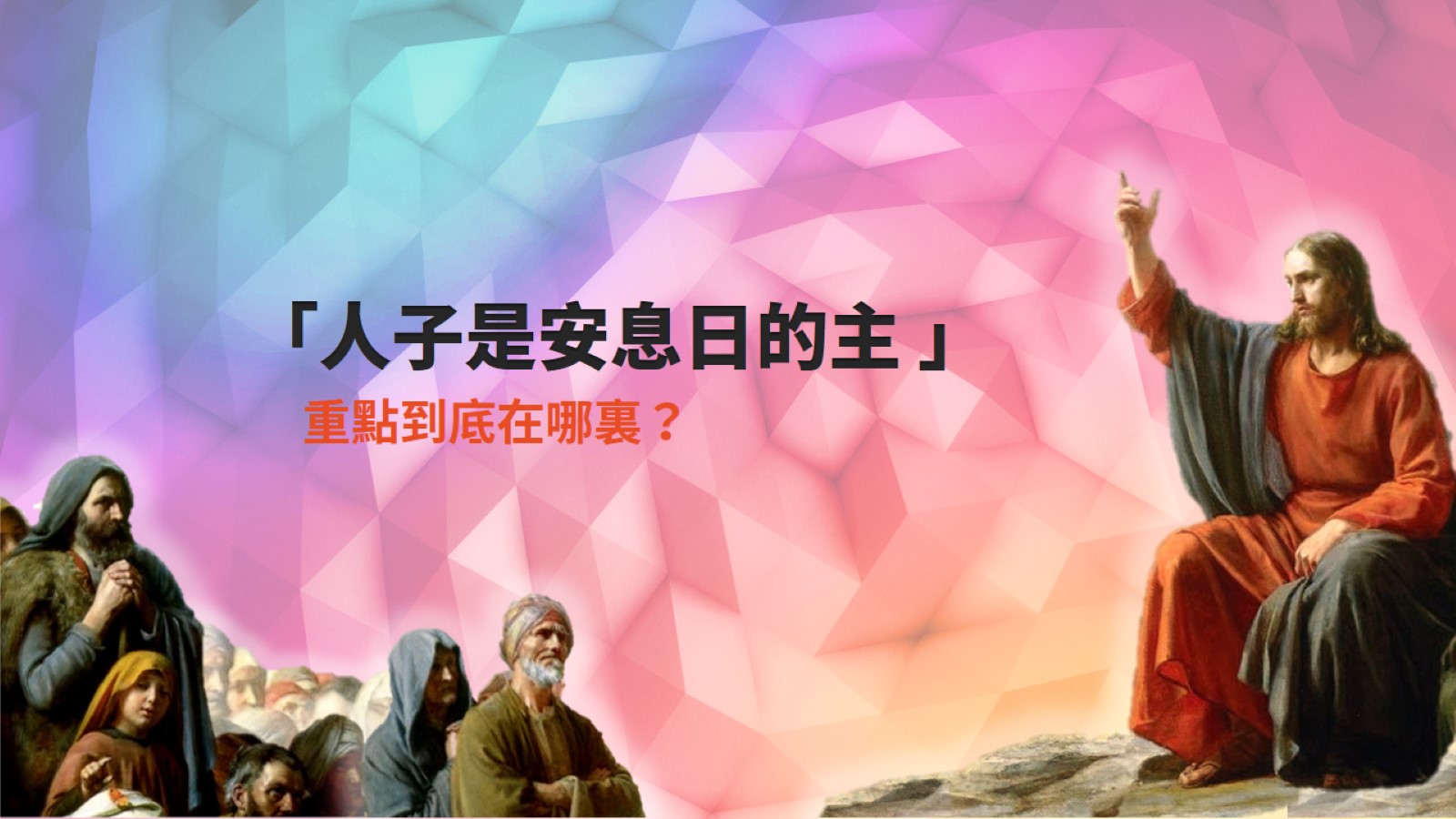 「人子是安息日的主 」
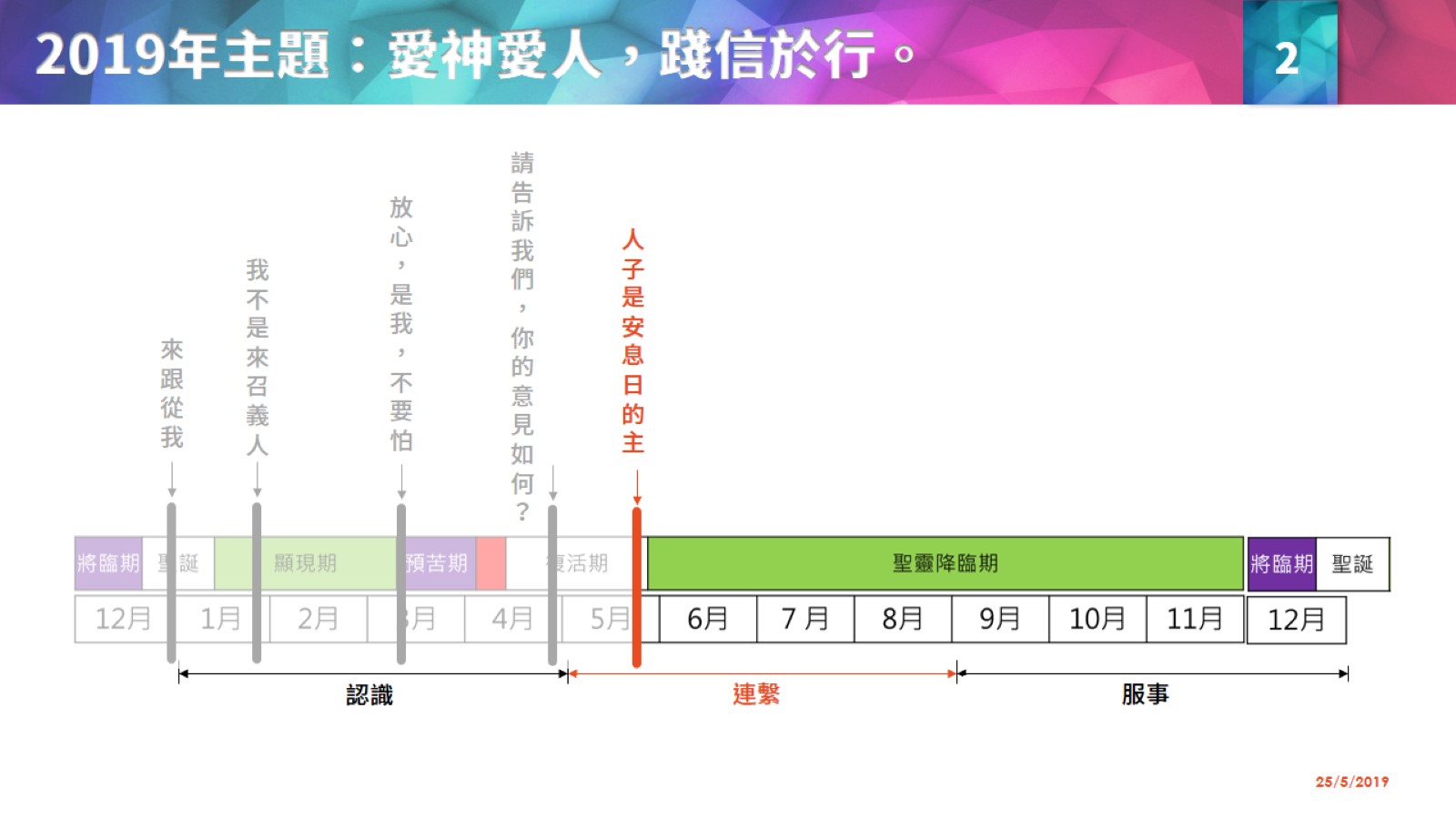 2019年主題：愛神愛人，踐信於行。
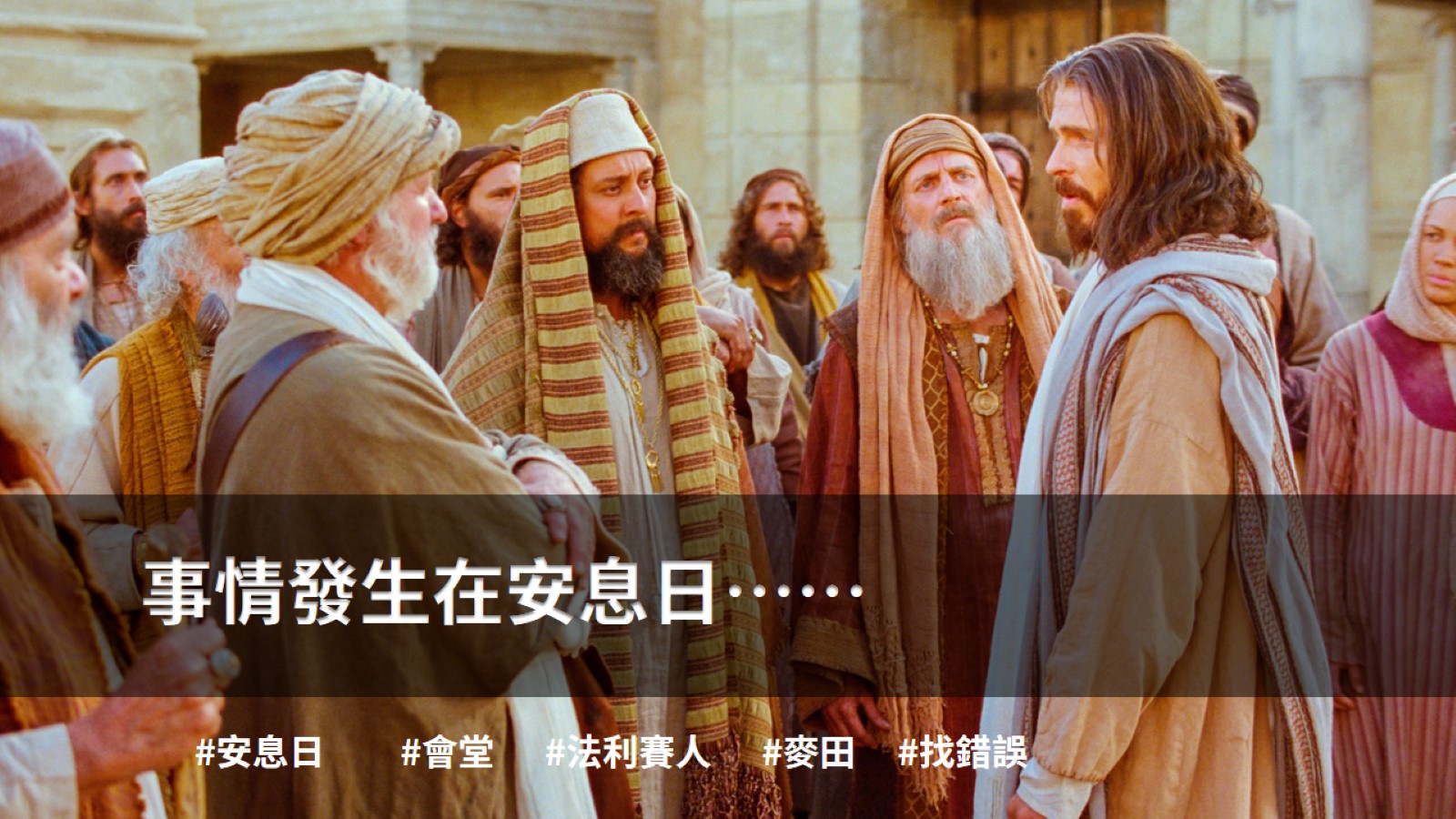 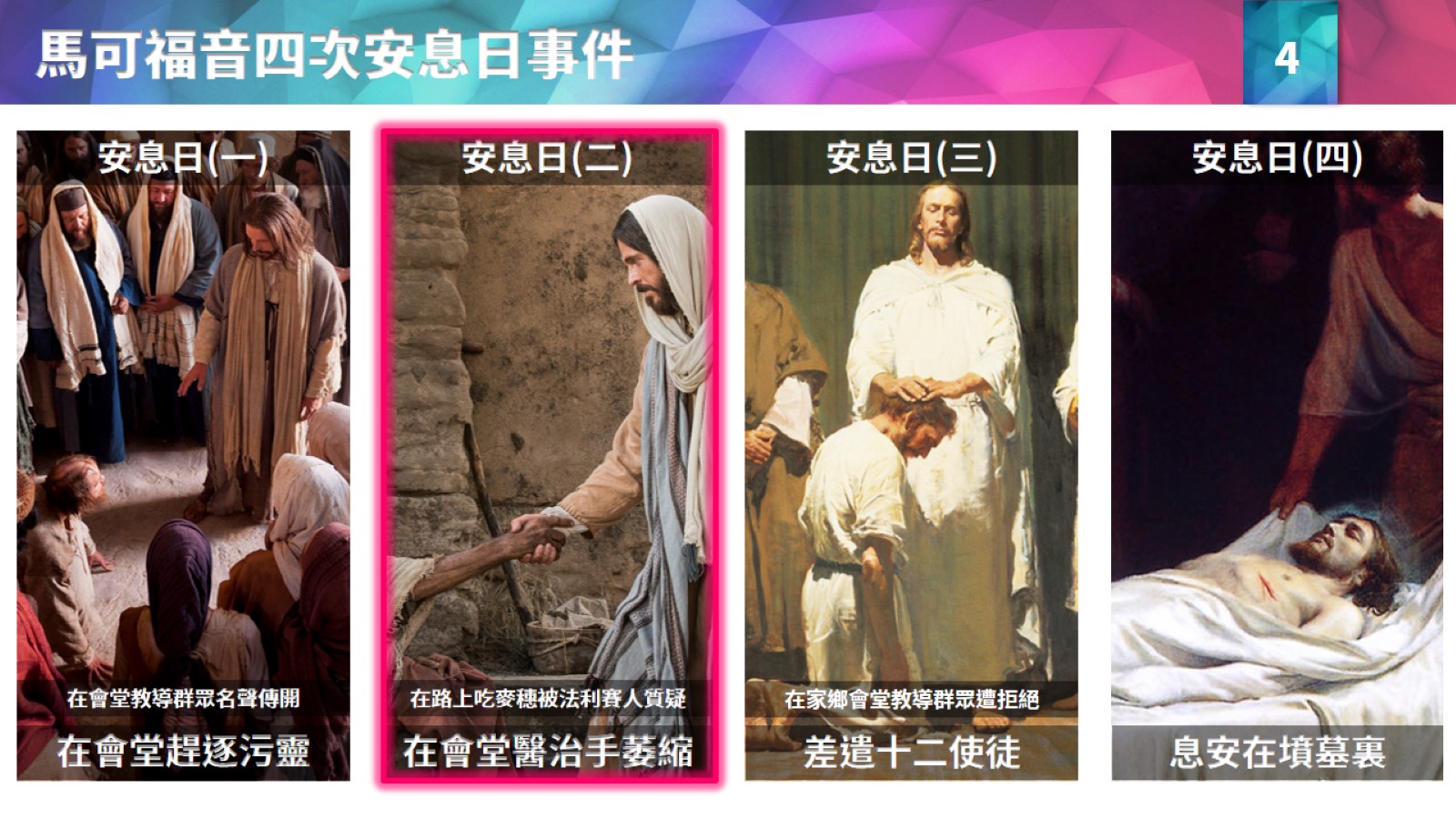 馬可福音四次安息日事件
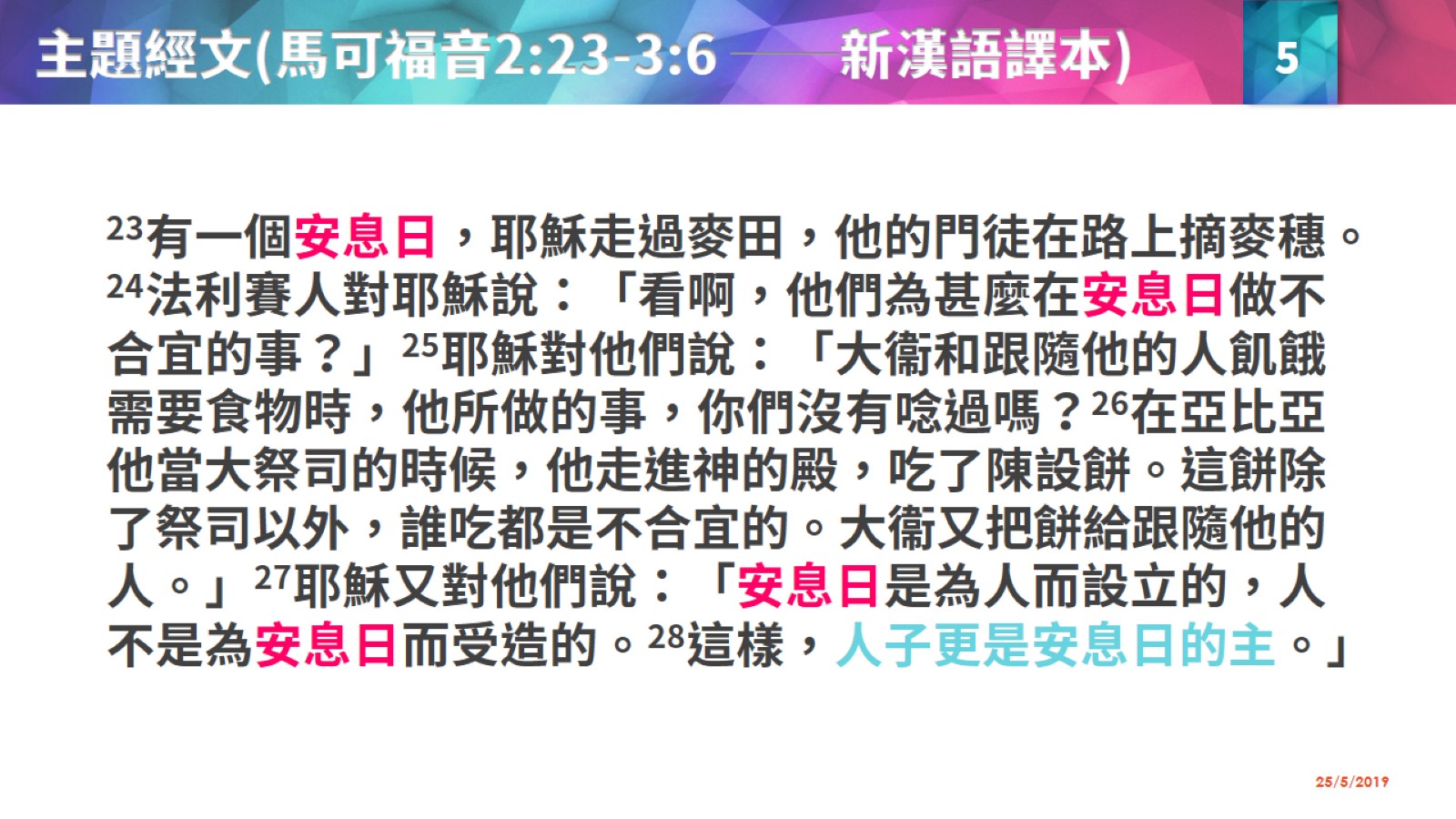 主題經文(馬可福音2:23-3:6 ──新漢語譯本)
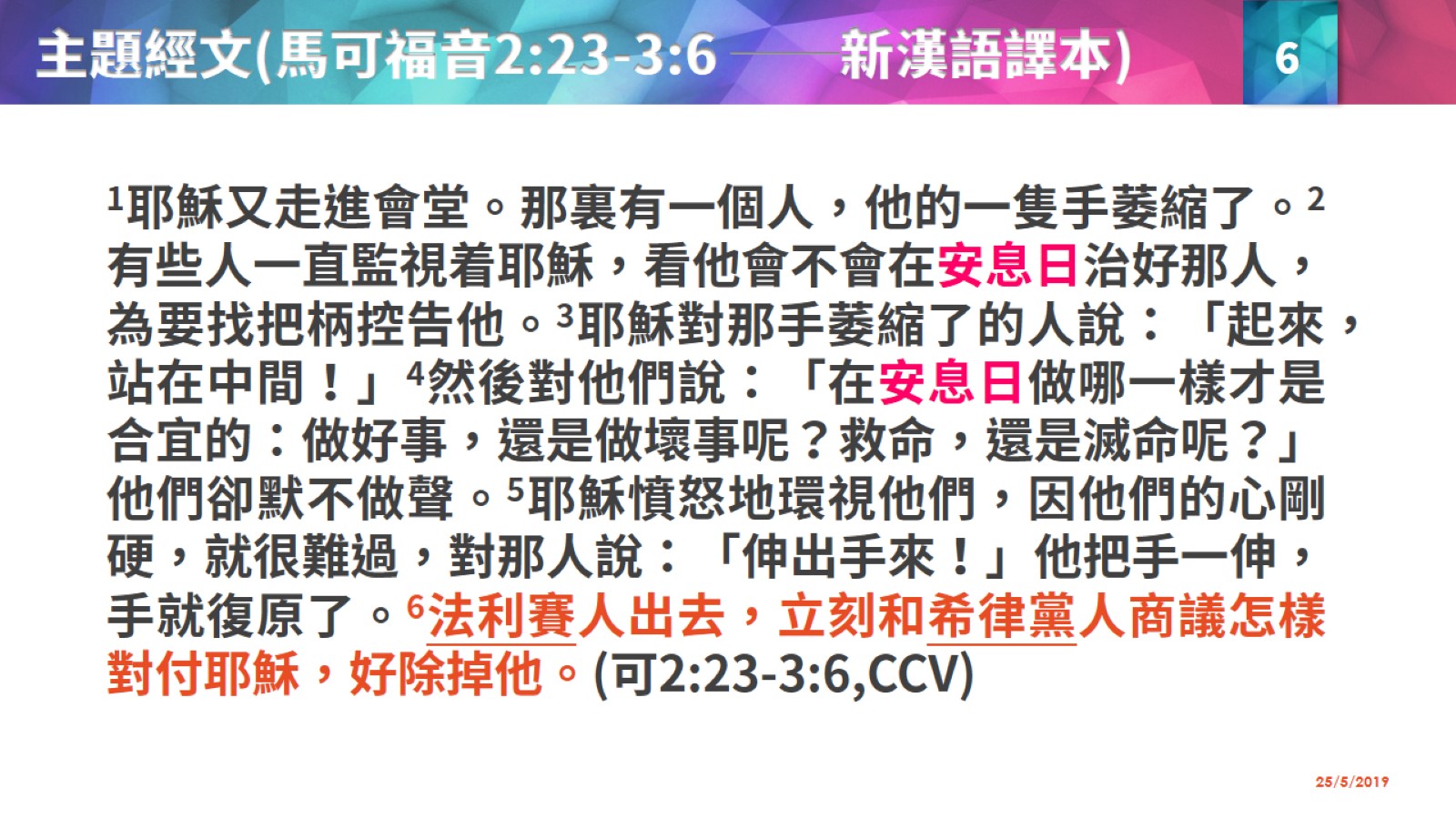 主題經文(馬可福音2:23-3:6 ──新漢語譯本)
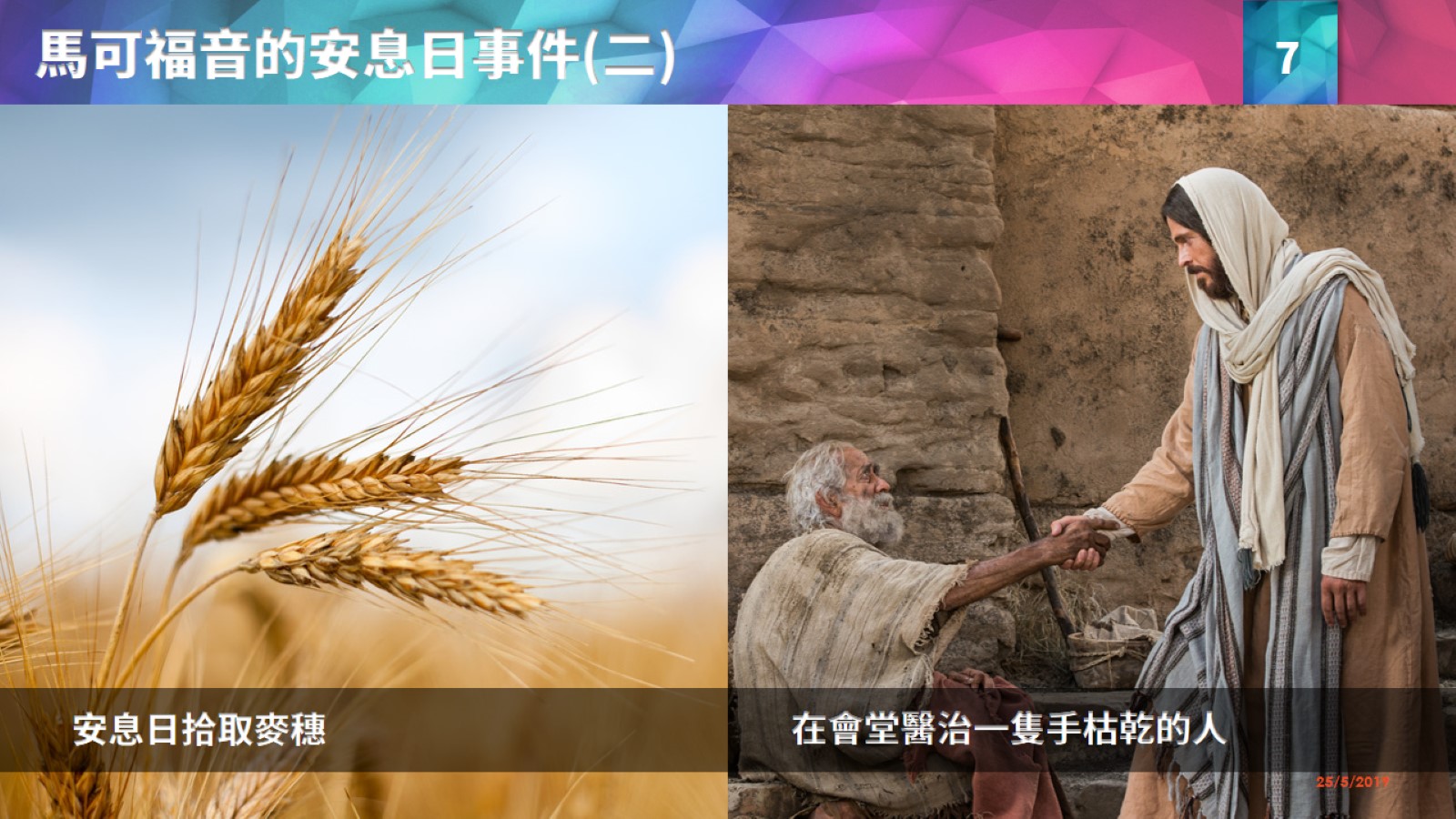 馬可福音的安息日事件(二)
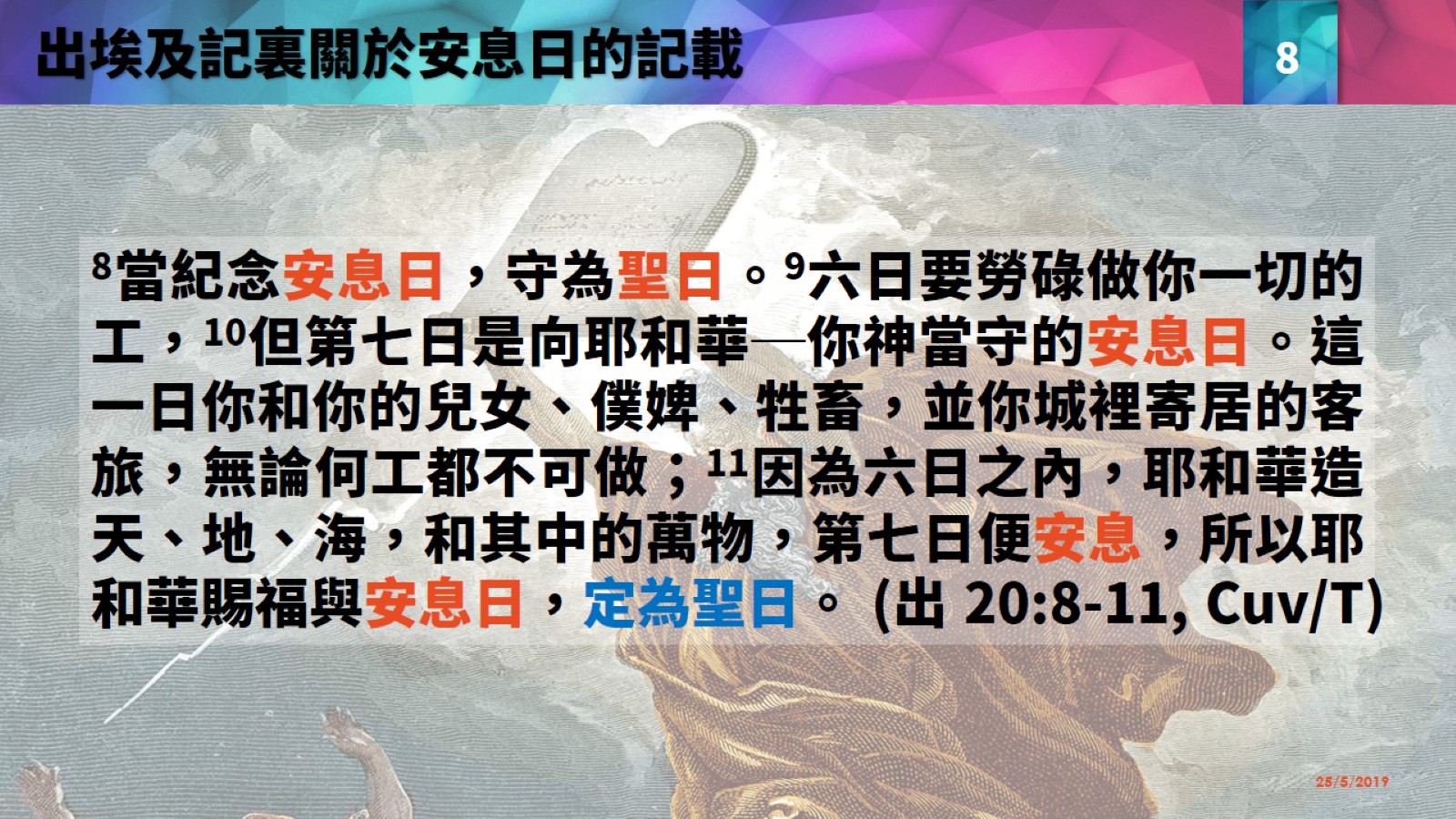 出埃及記裏關於安息日的記載
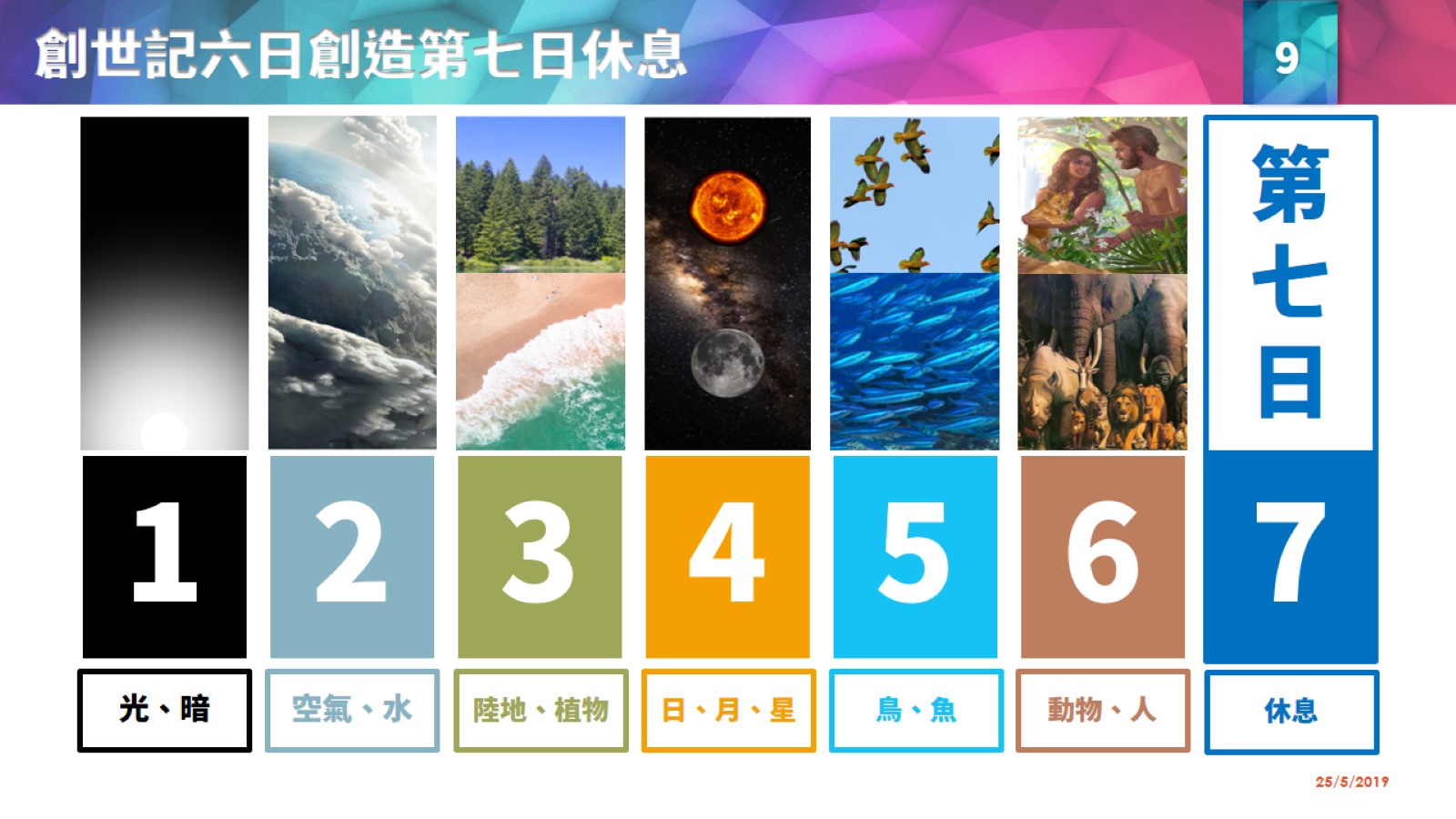 創世記六日創造第七日休息
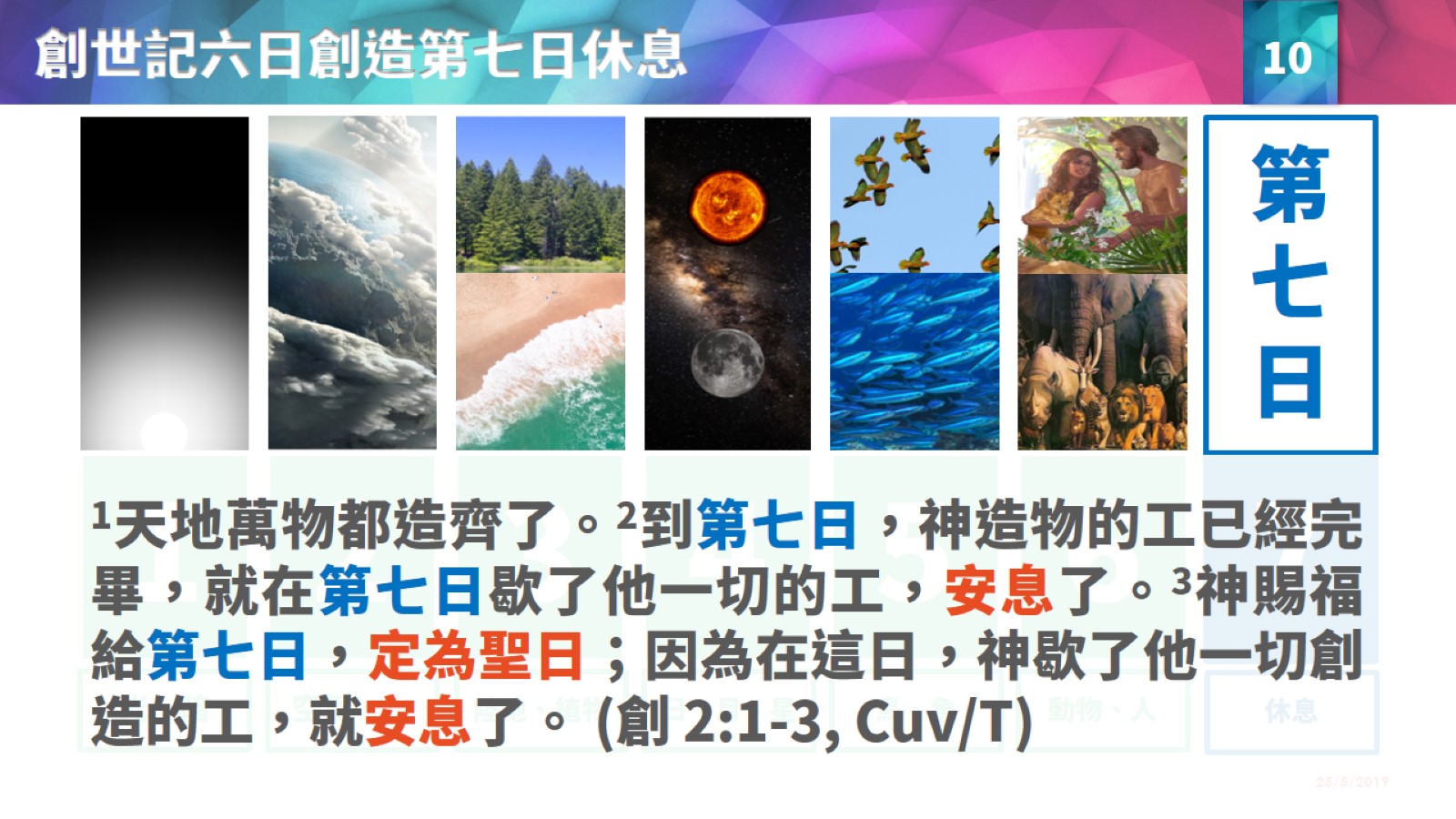 創世記六日創造第七日休息
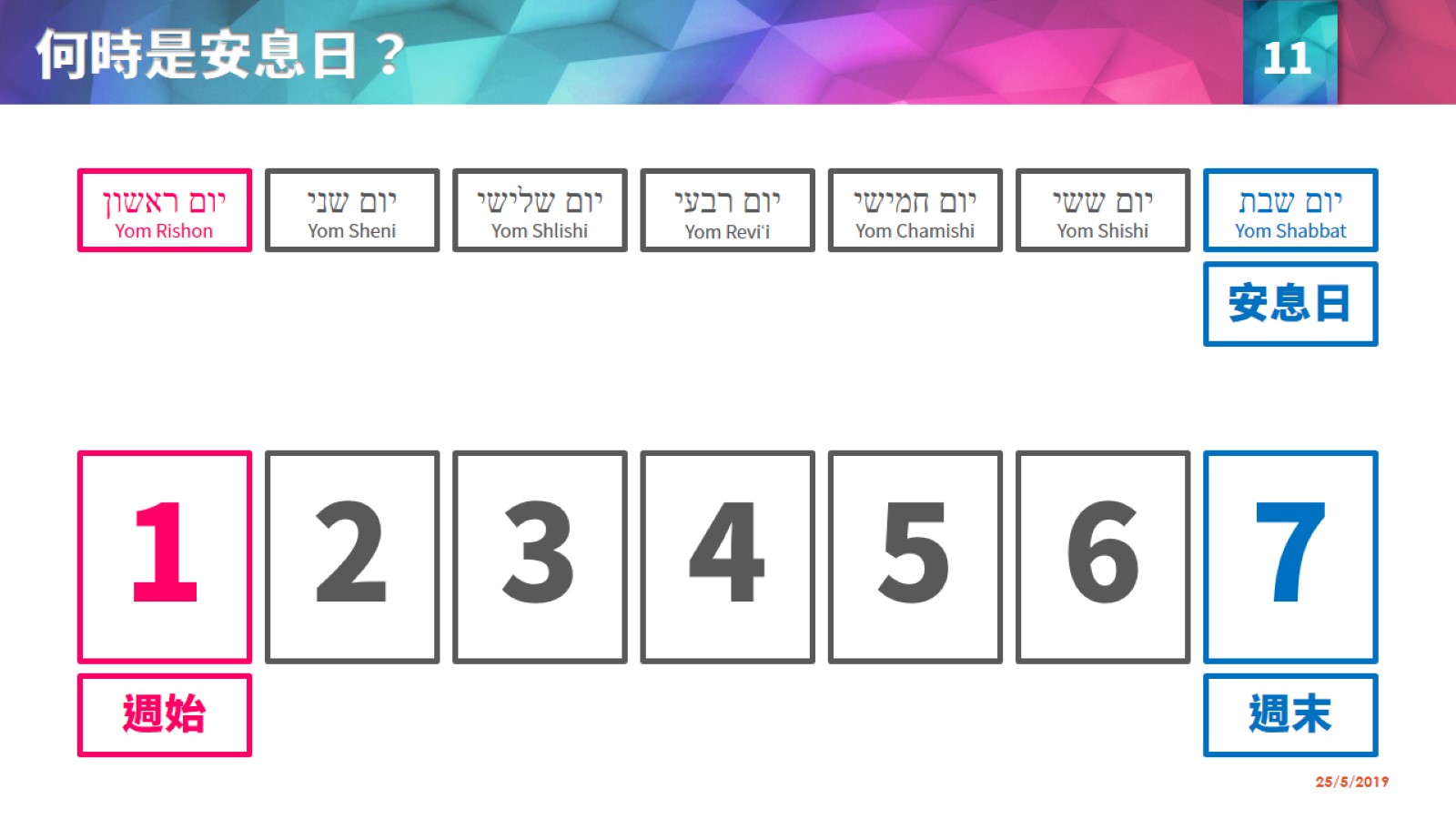 何時是安息日？
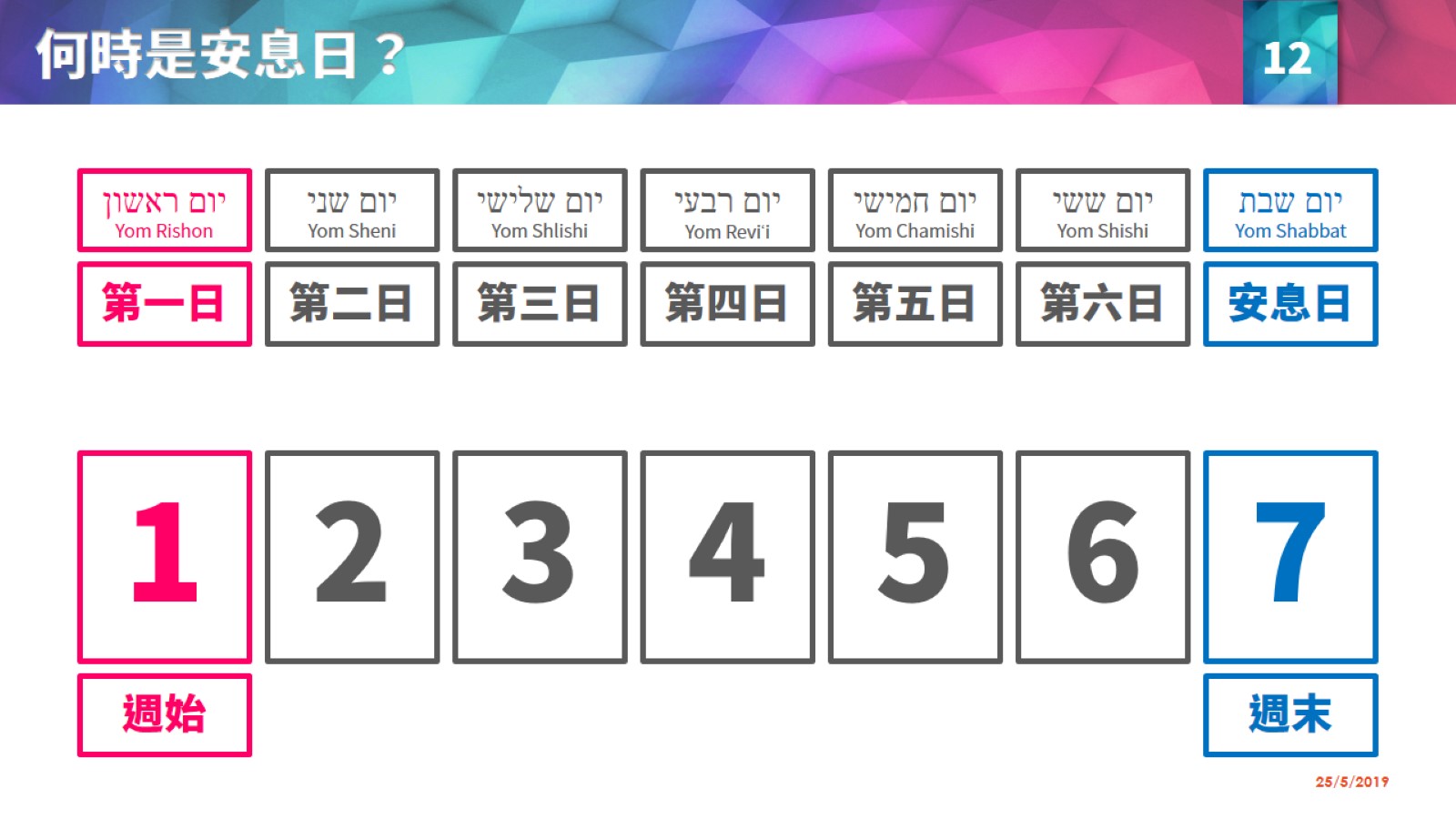 何時是安息日？
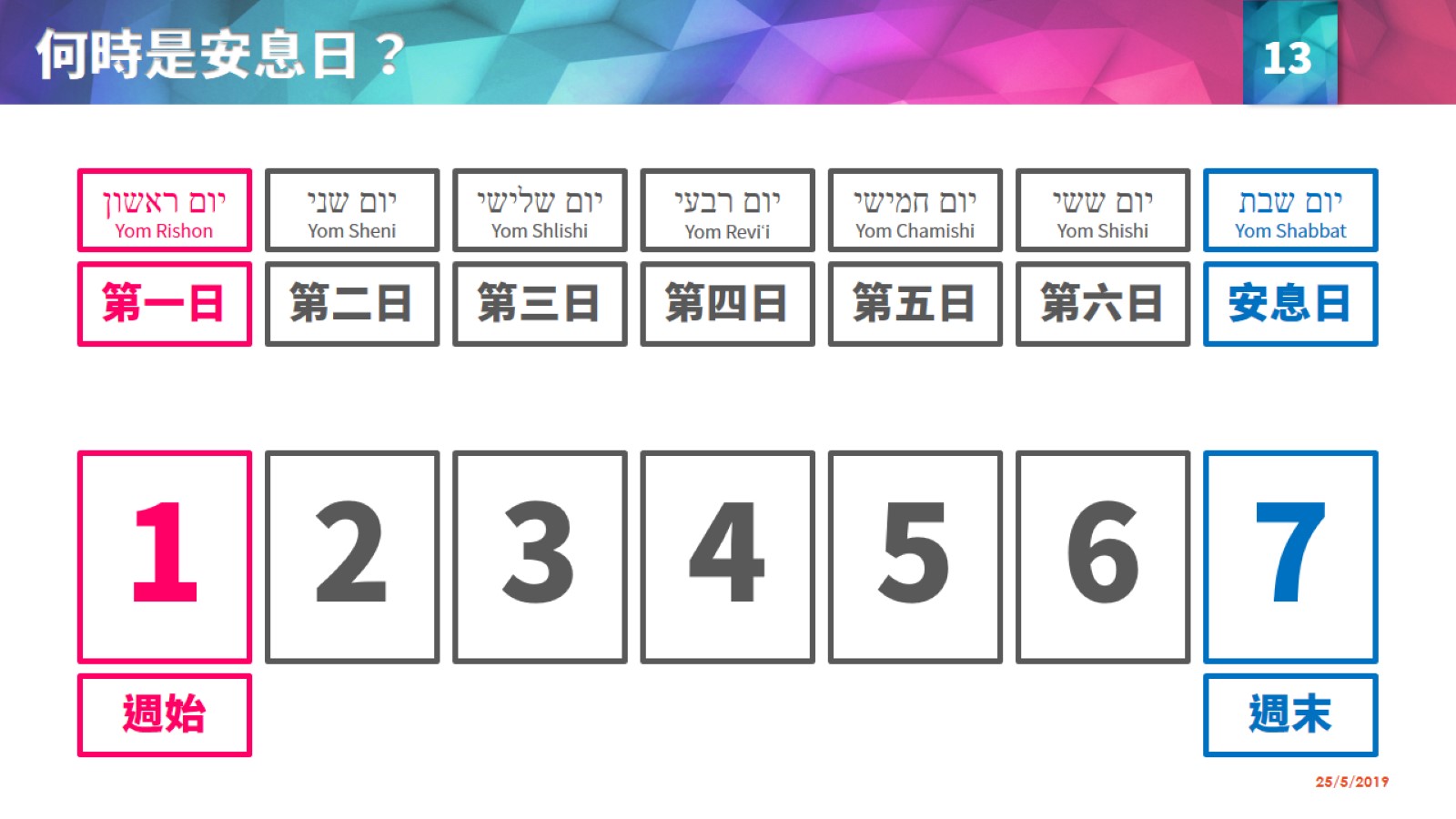 何時是安息日？
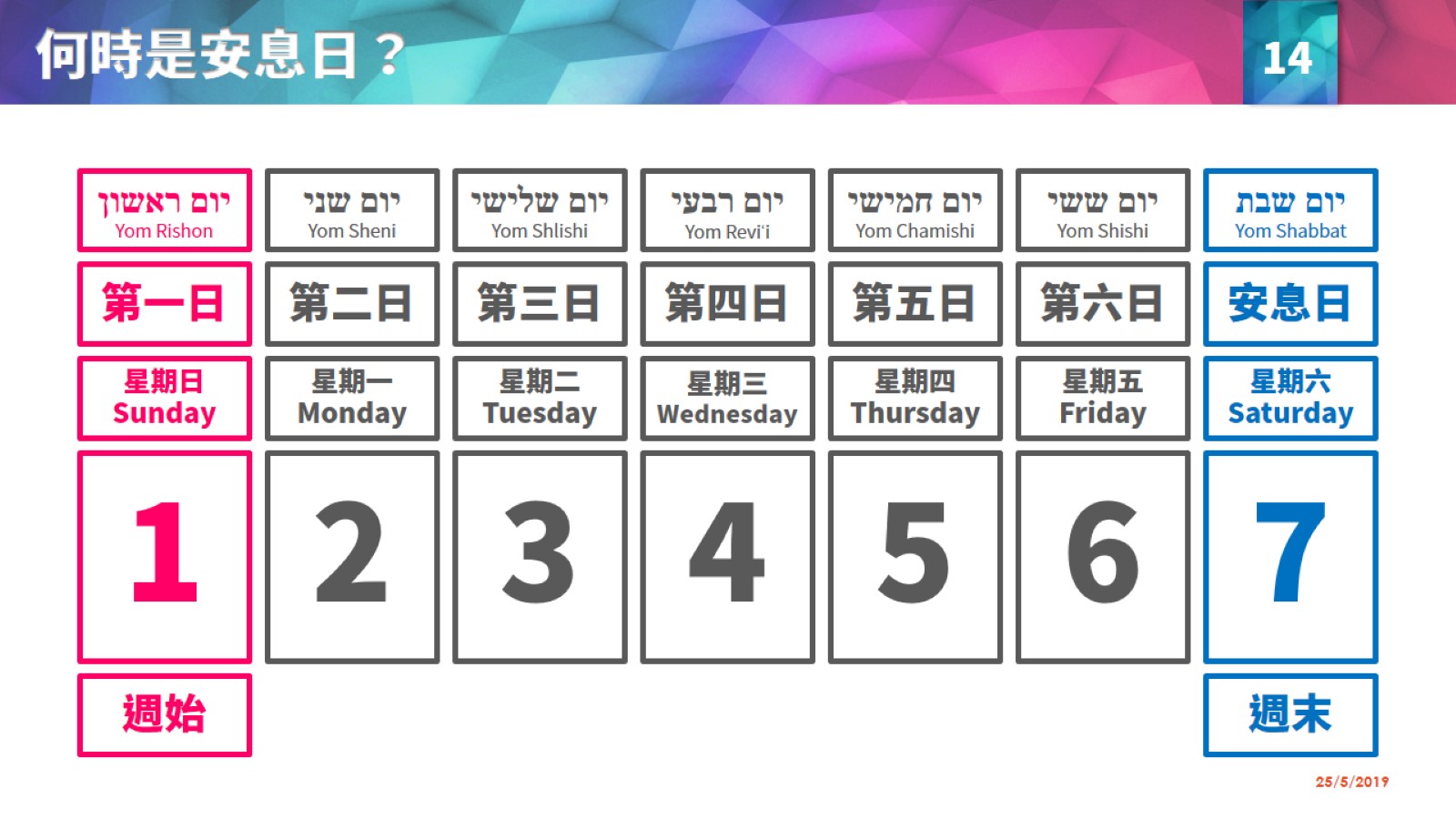 何時是安息日？
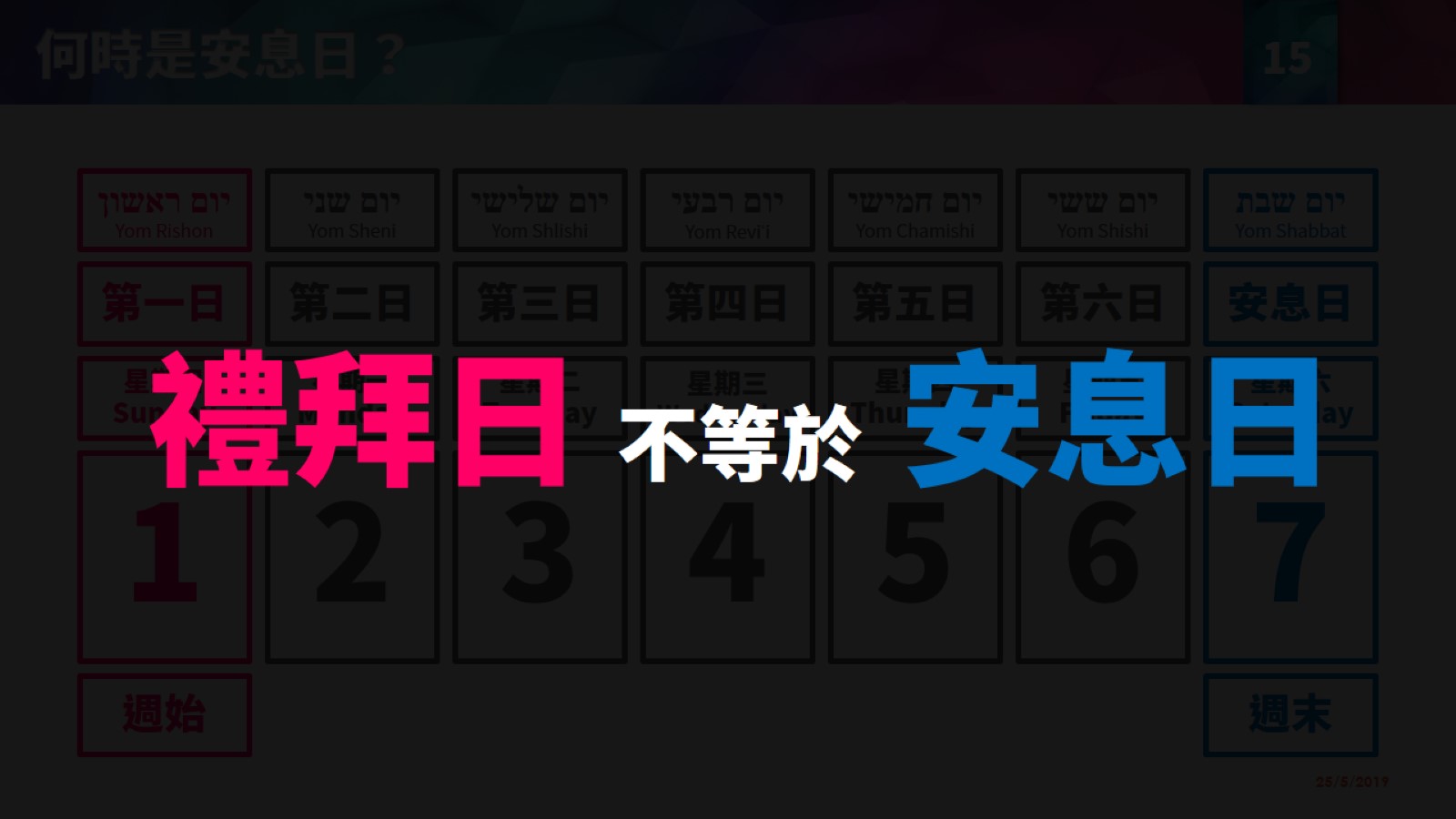 何時是安息日？
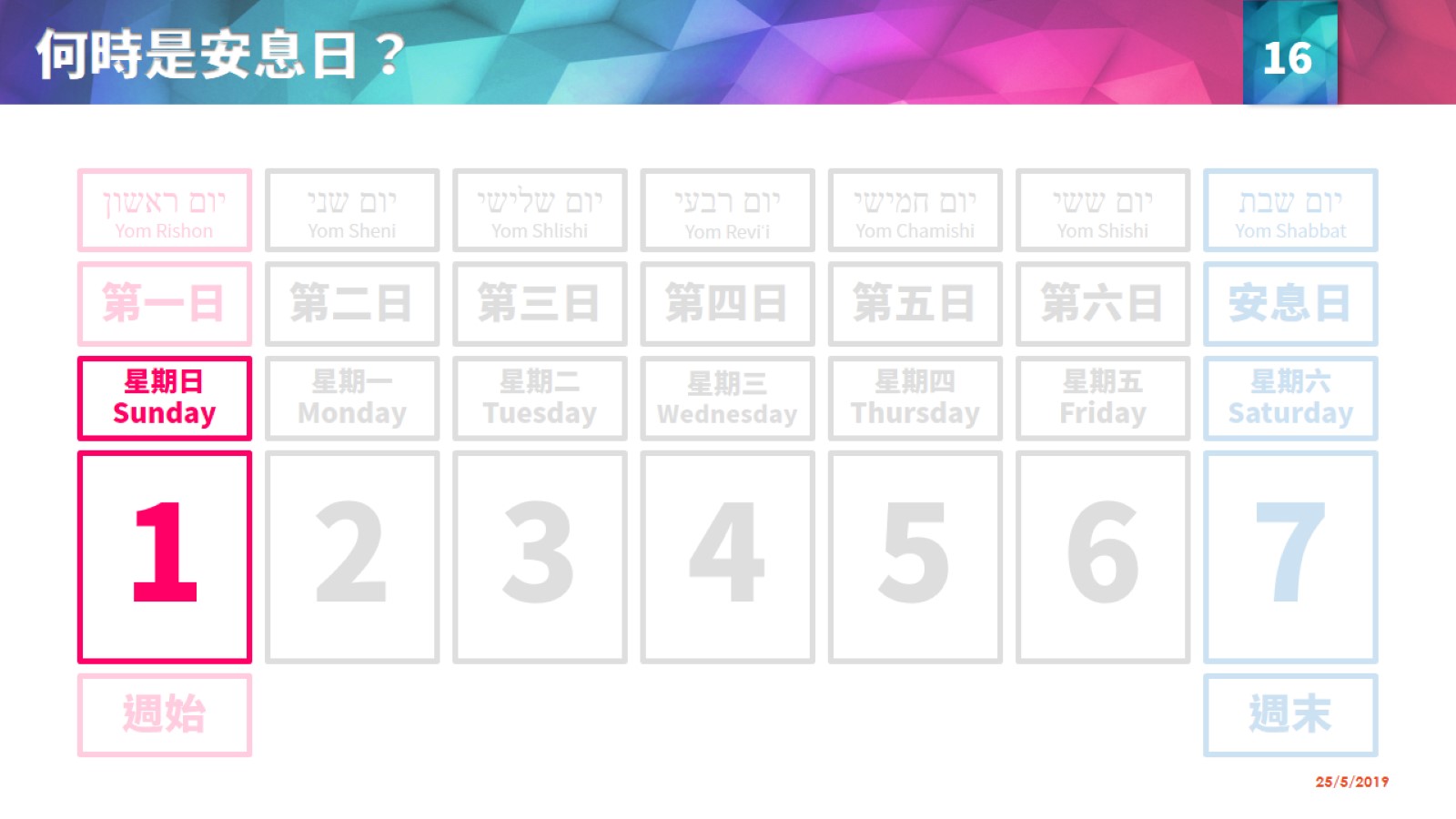 何時是安息日？
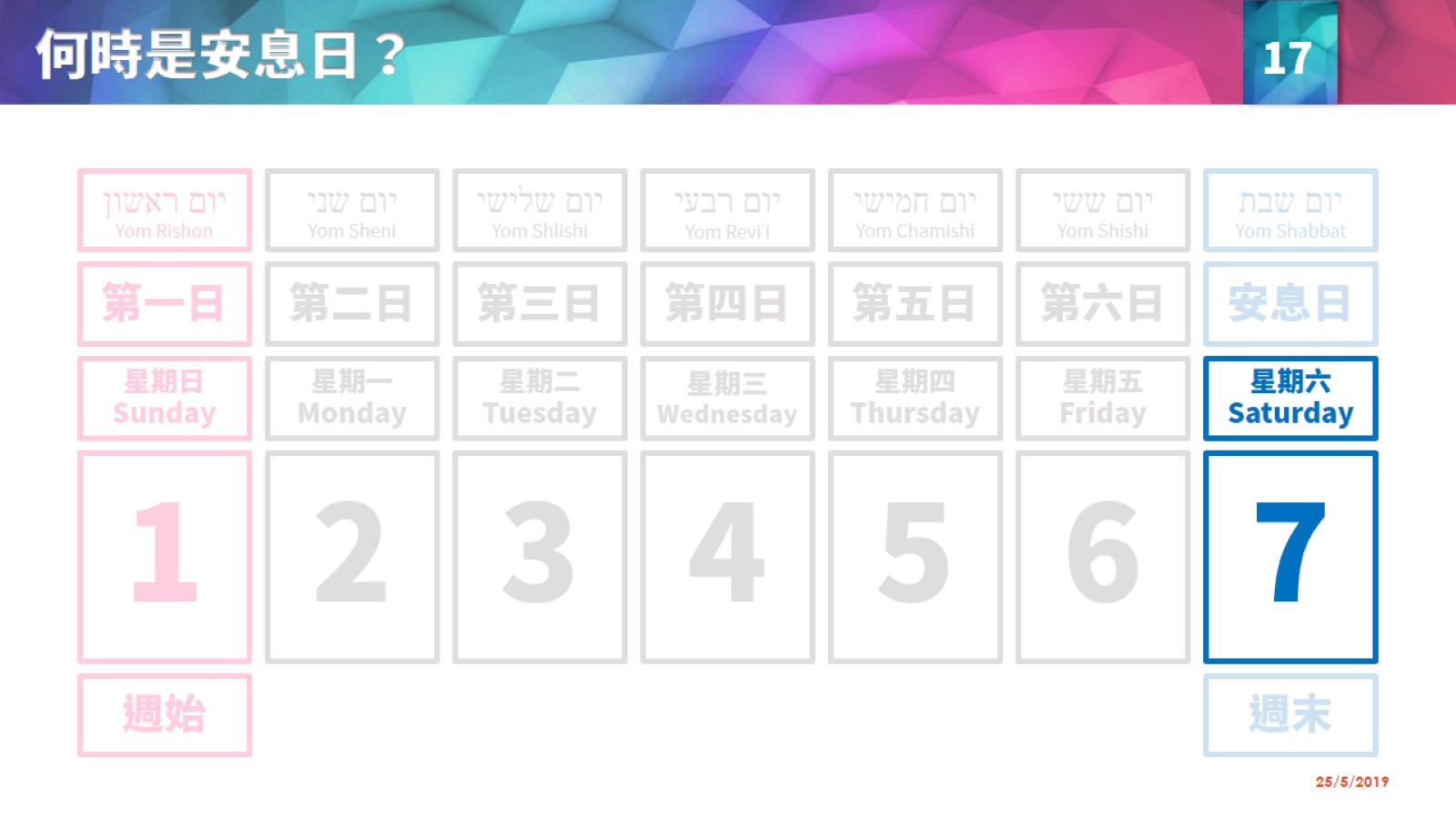 何時是安息日？
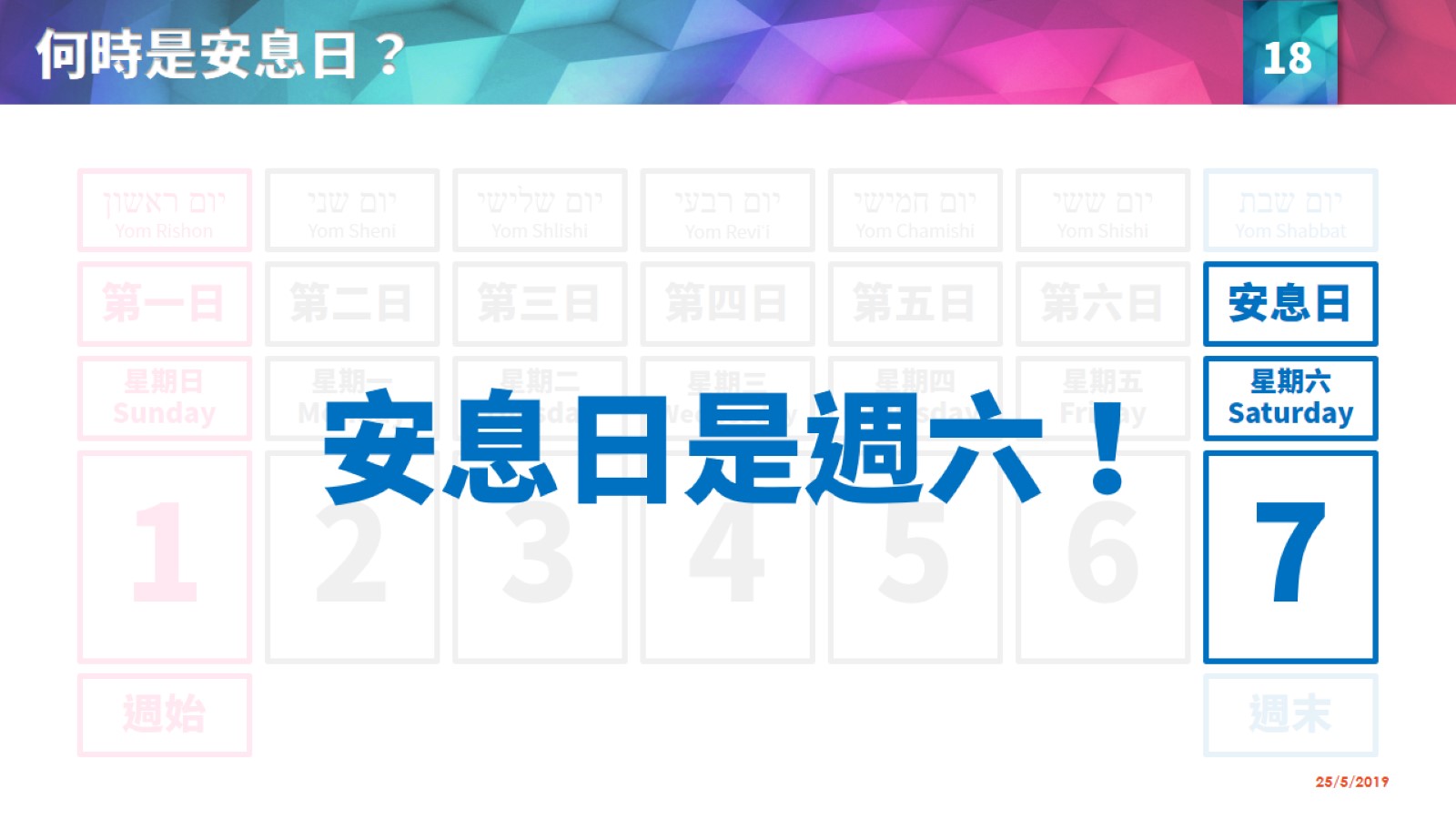 何時是安息日？
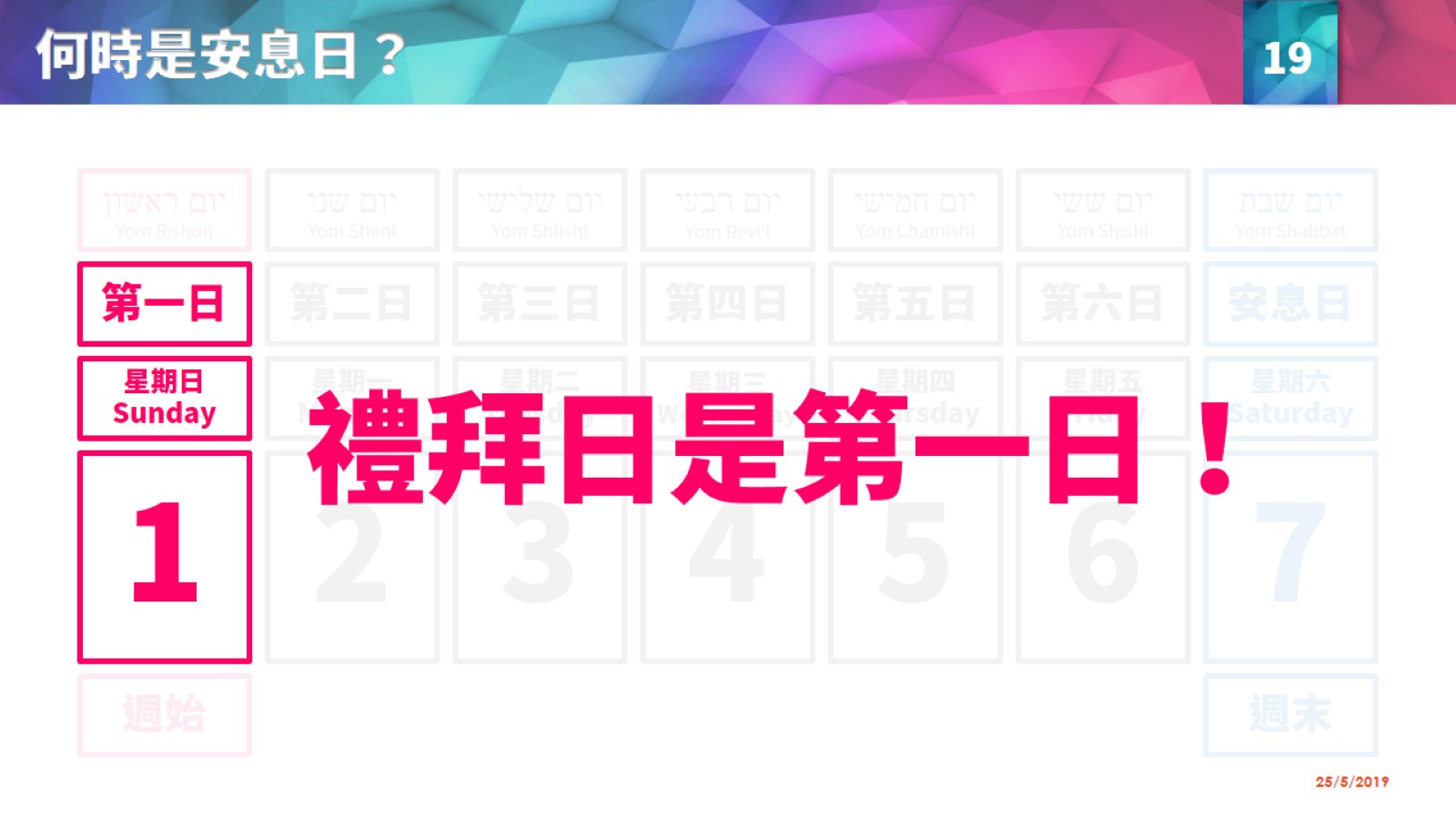 何時是安息日？
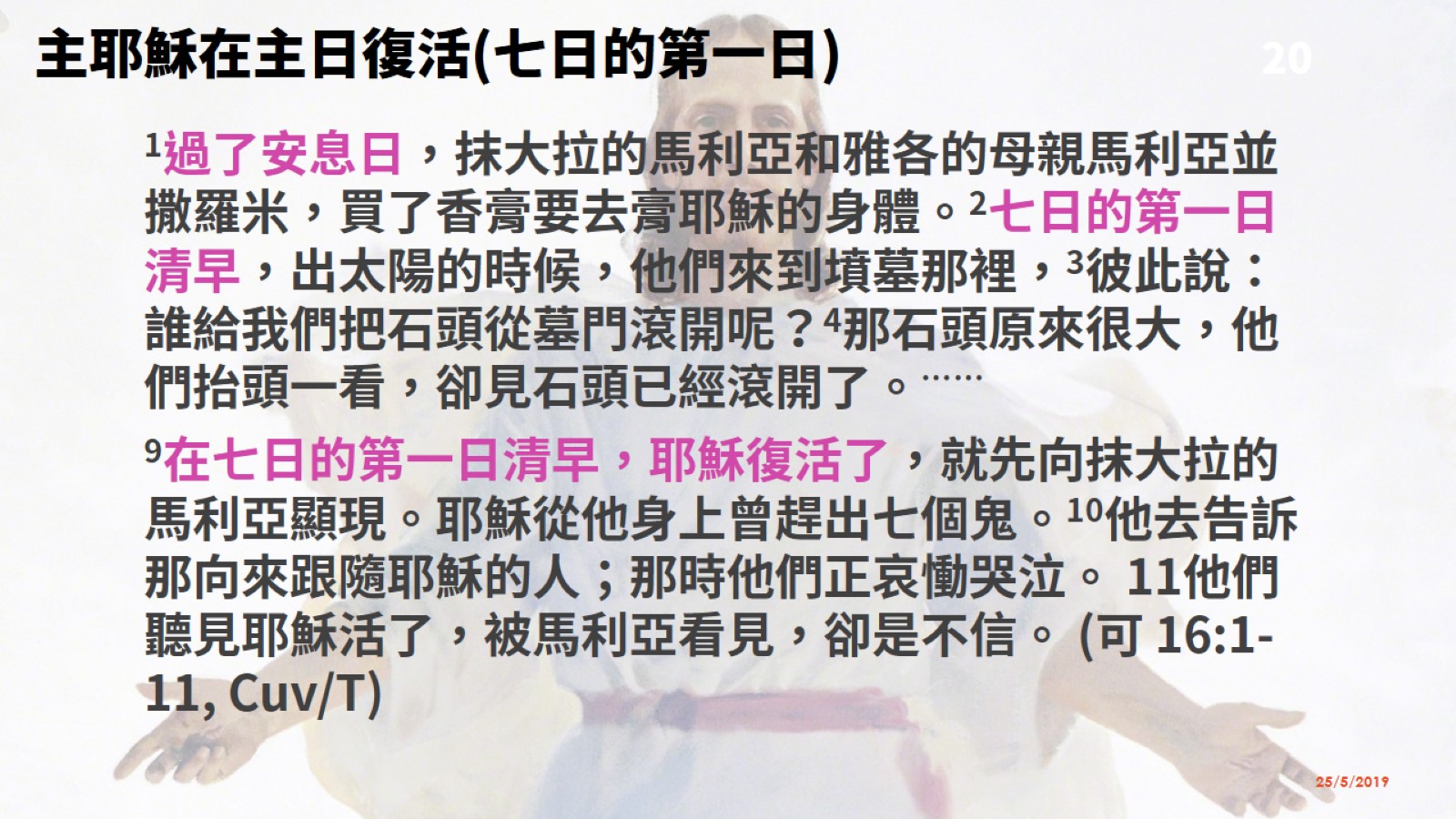 主耶穌在主日復活(七日的第一日)
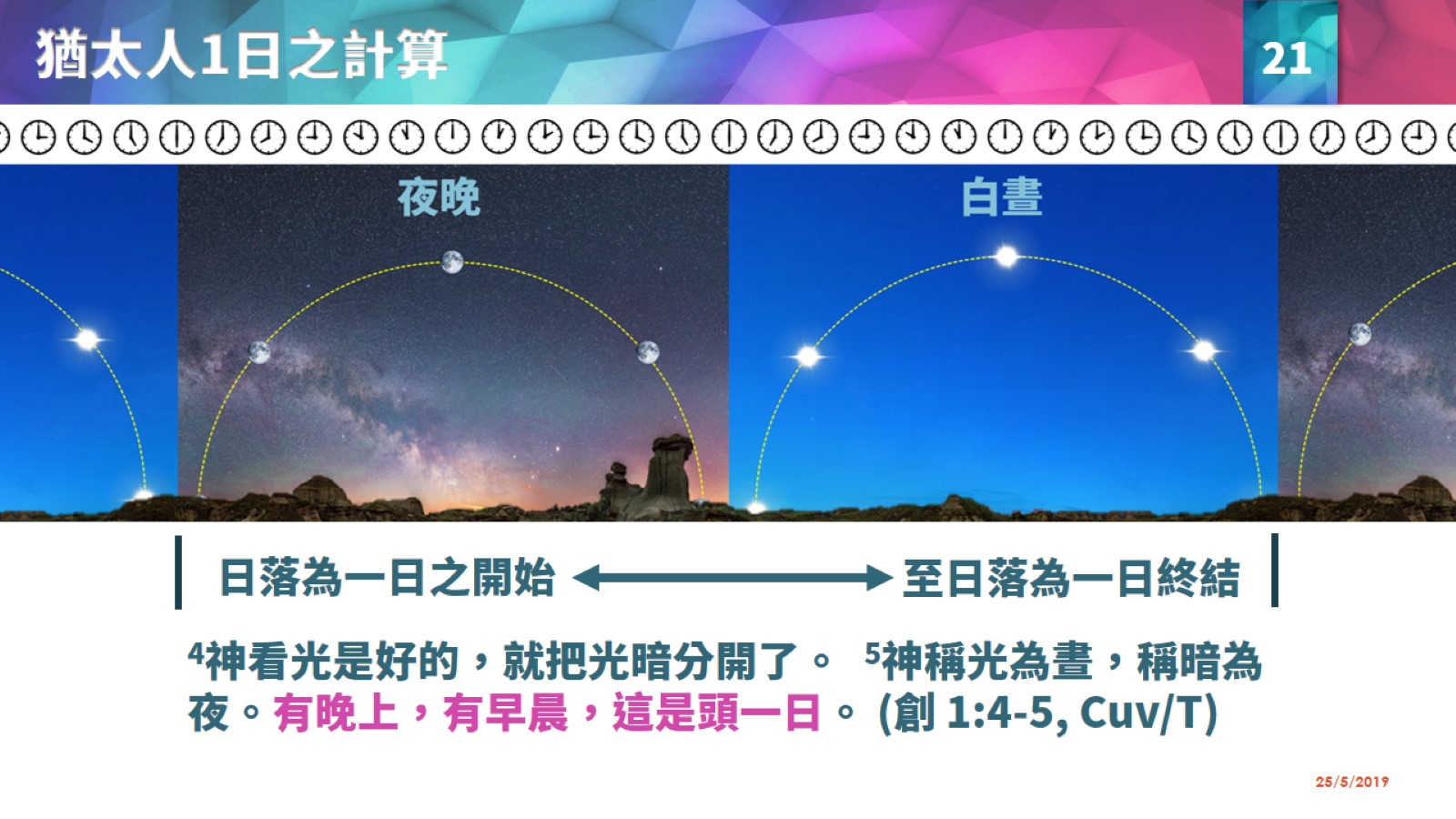 猶太人1日之計算
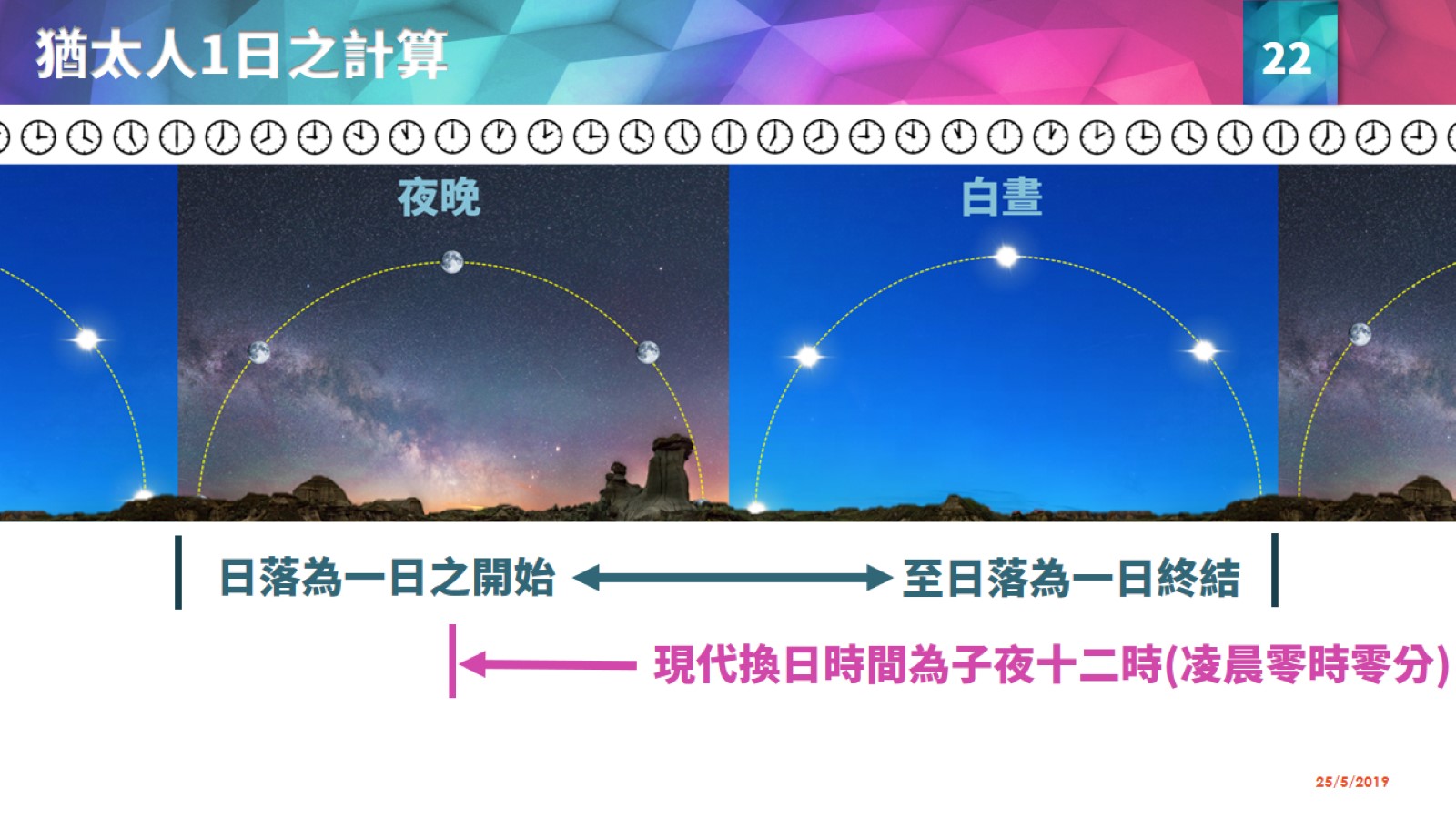 猶太人1日之計算
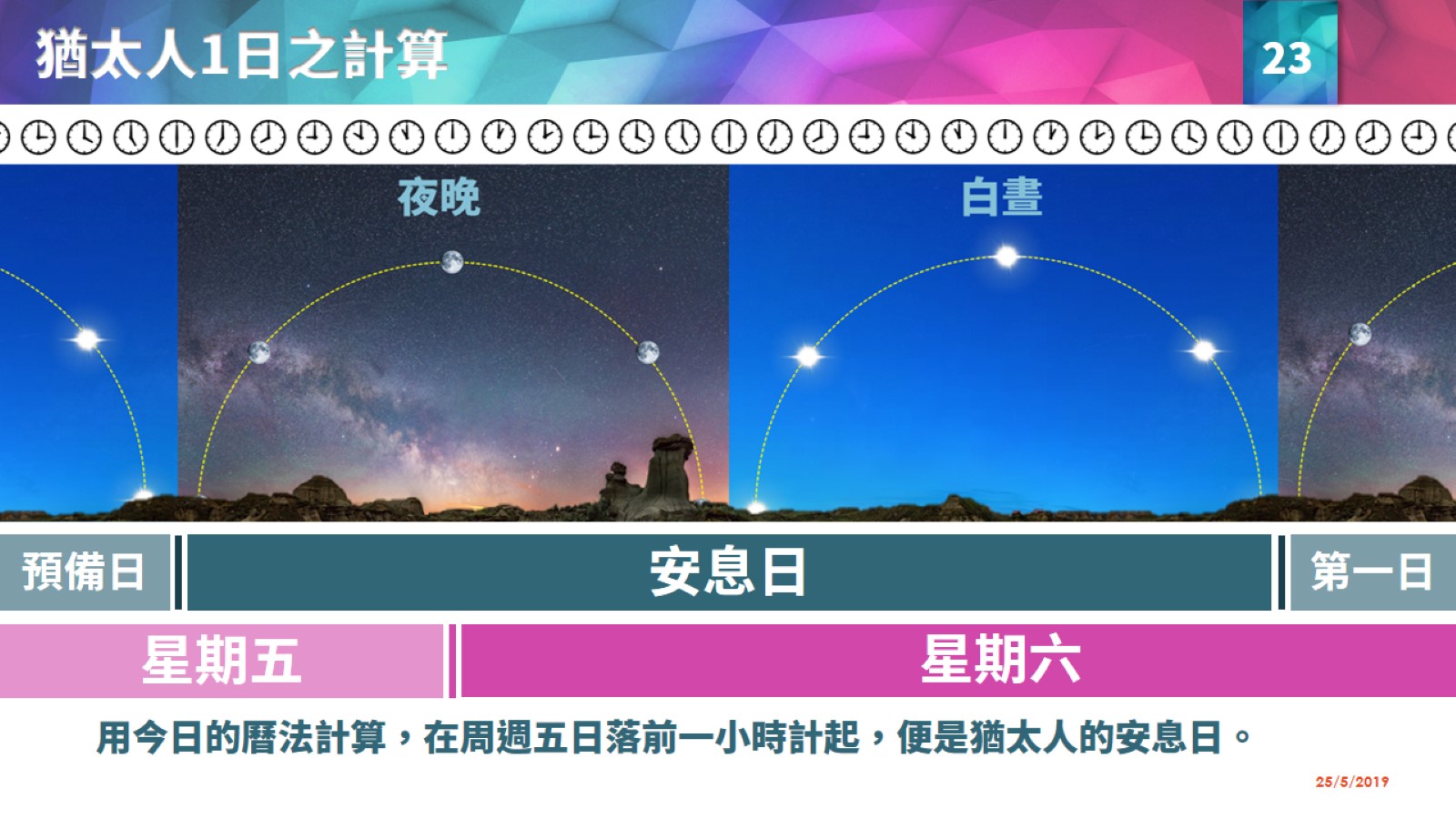 猶太人1日之計算
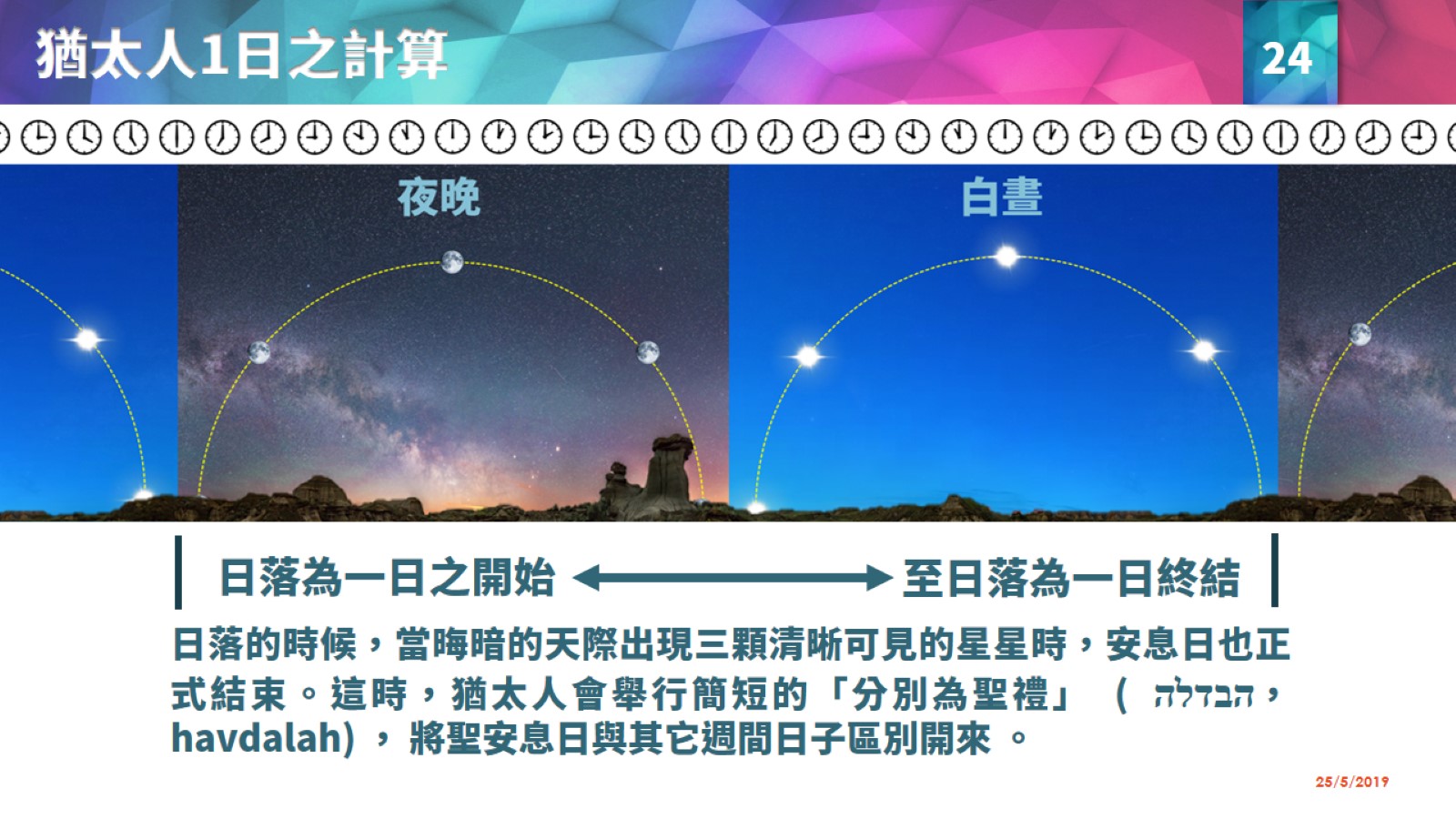 猶太人1日之計算
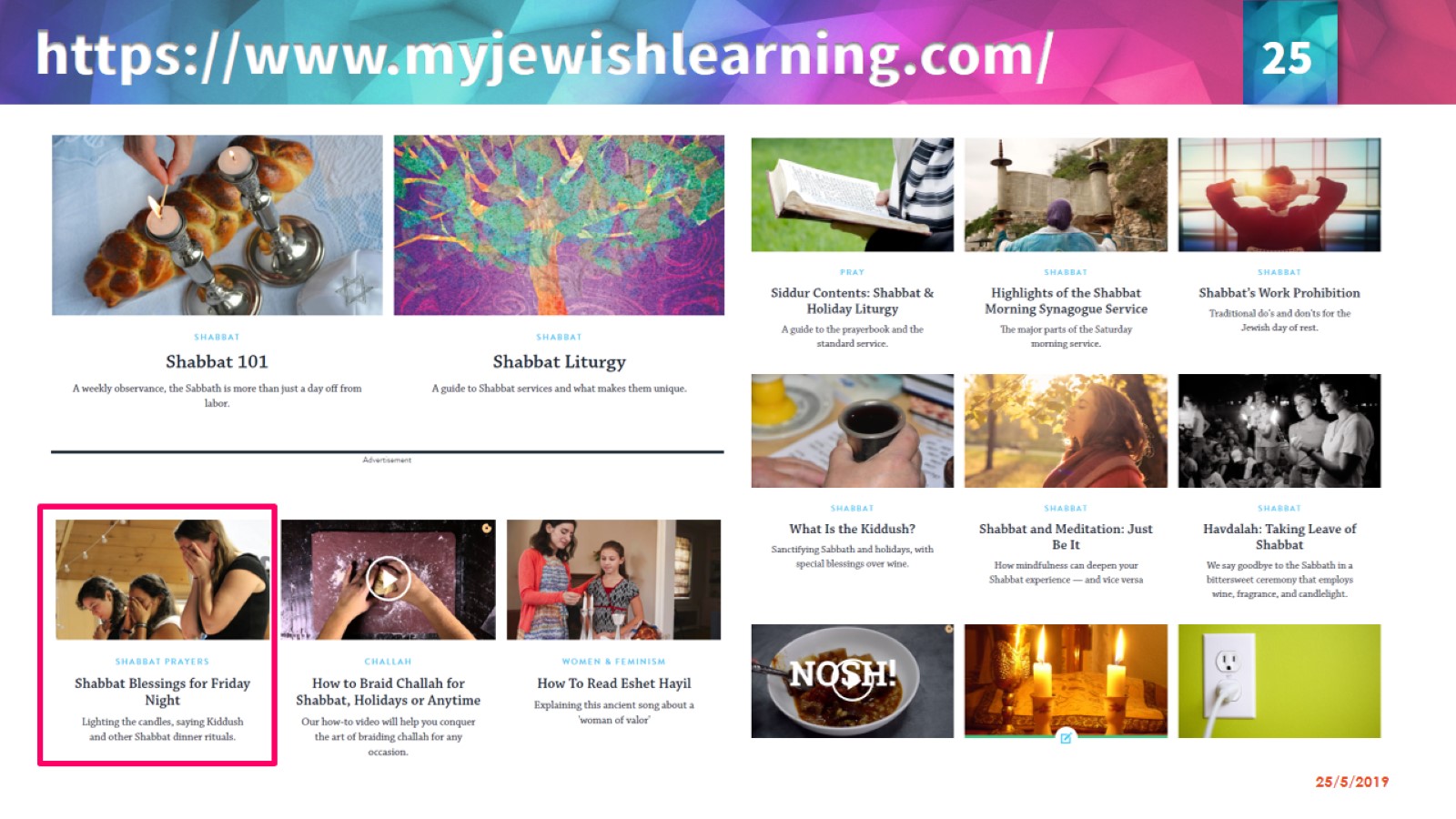 https://www.myjewishlearning.com/
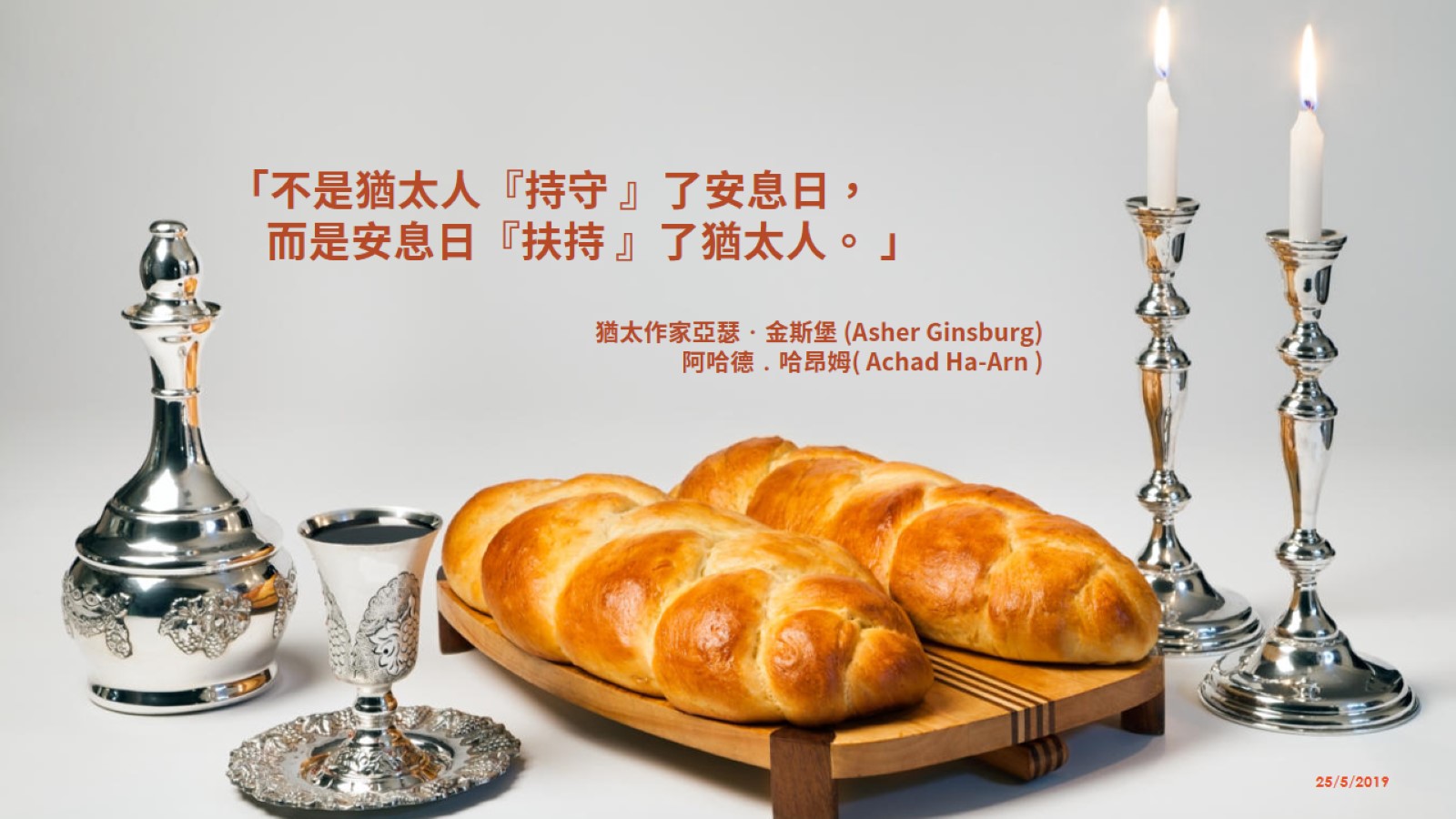 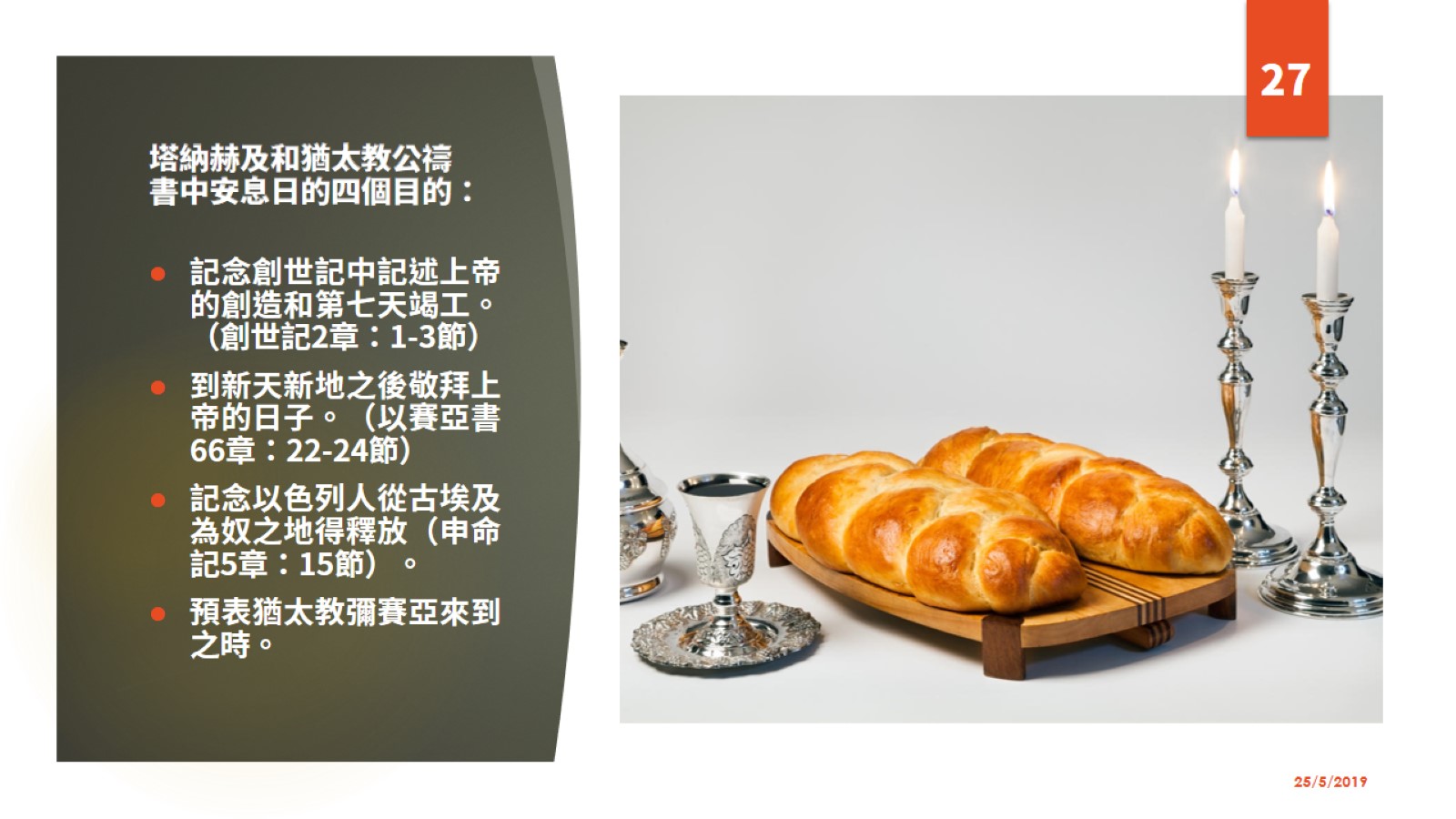 塔納赫及和猶太教公禱書中安息日的四個目的：
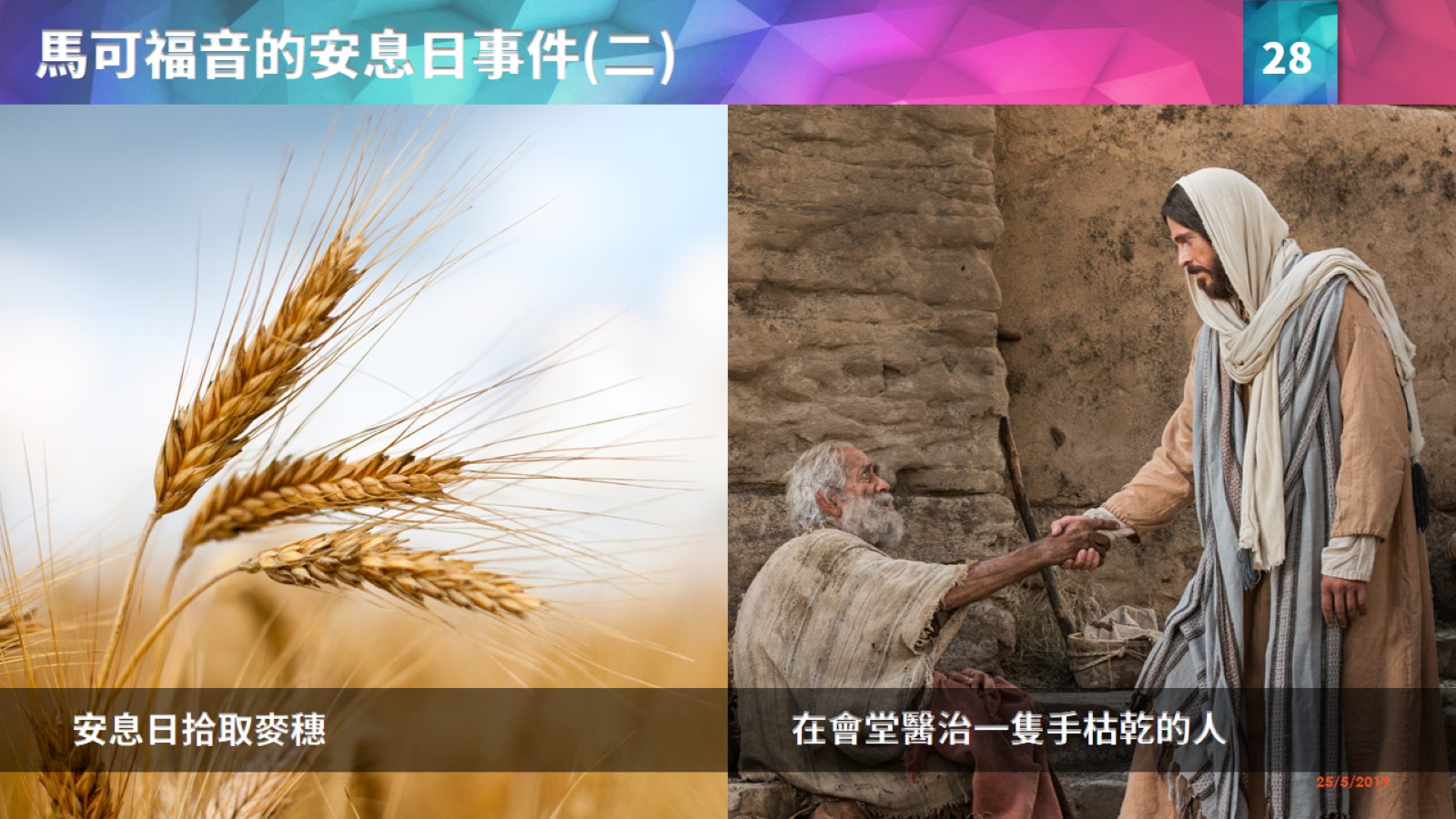 馬可福音的安息日事件(二)
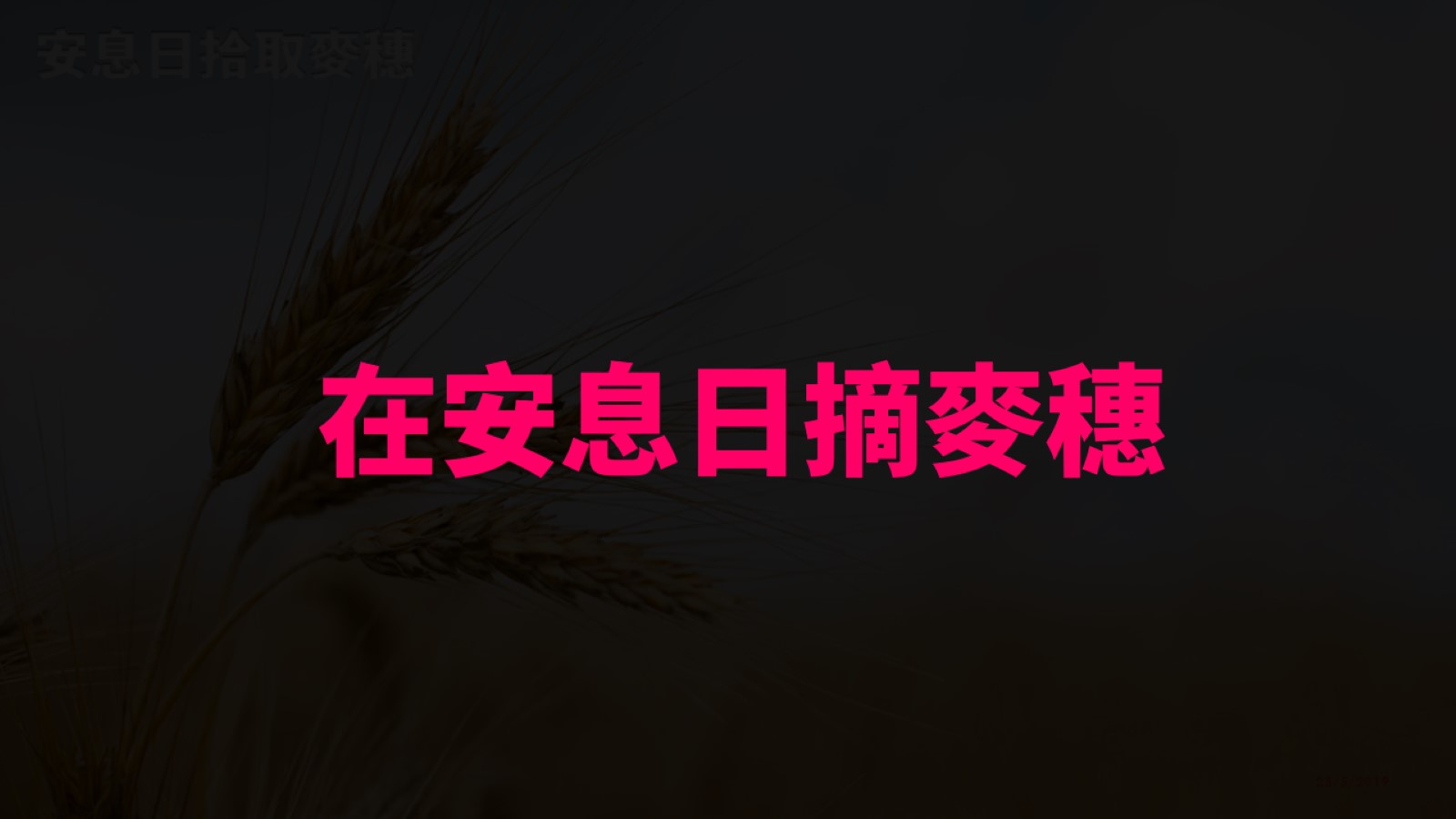 安息日拾取麥穗
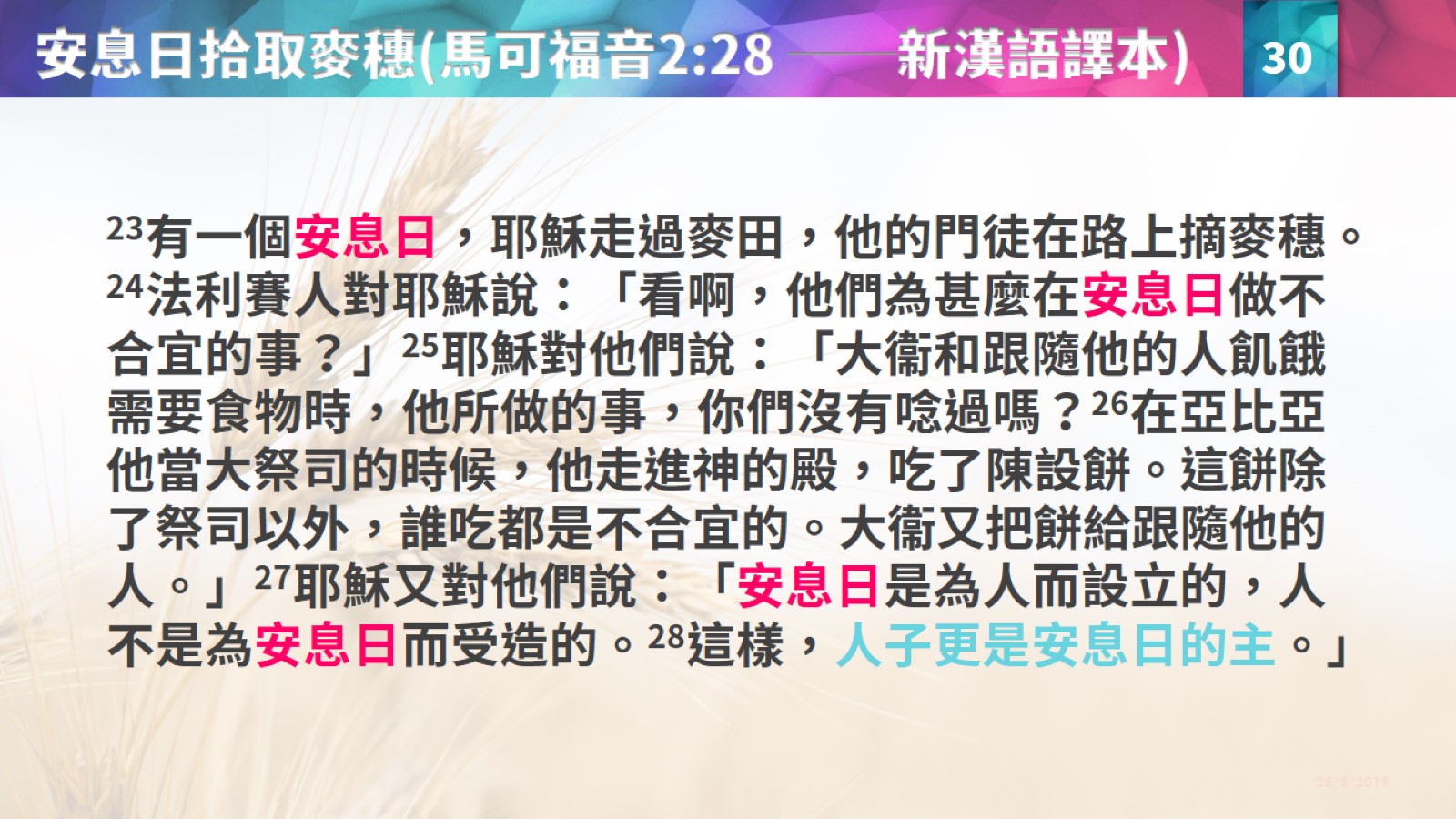 安息日拾取麥穗(馬可福音2:28 ──新漢語譯本)
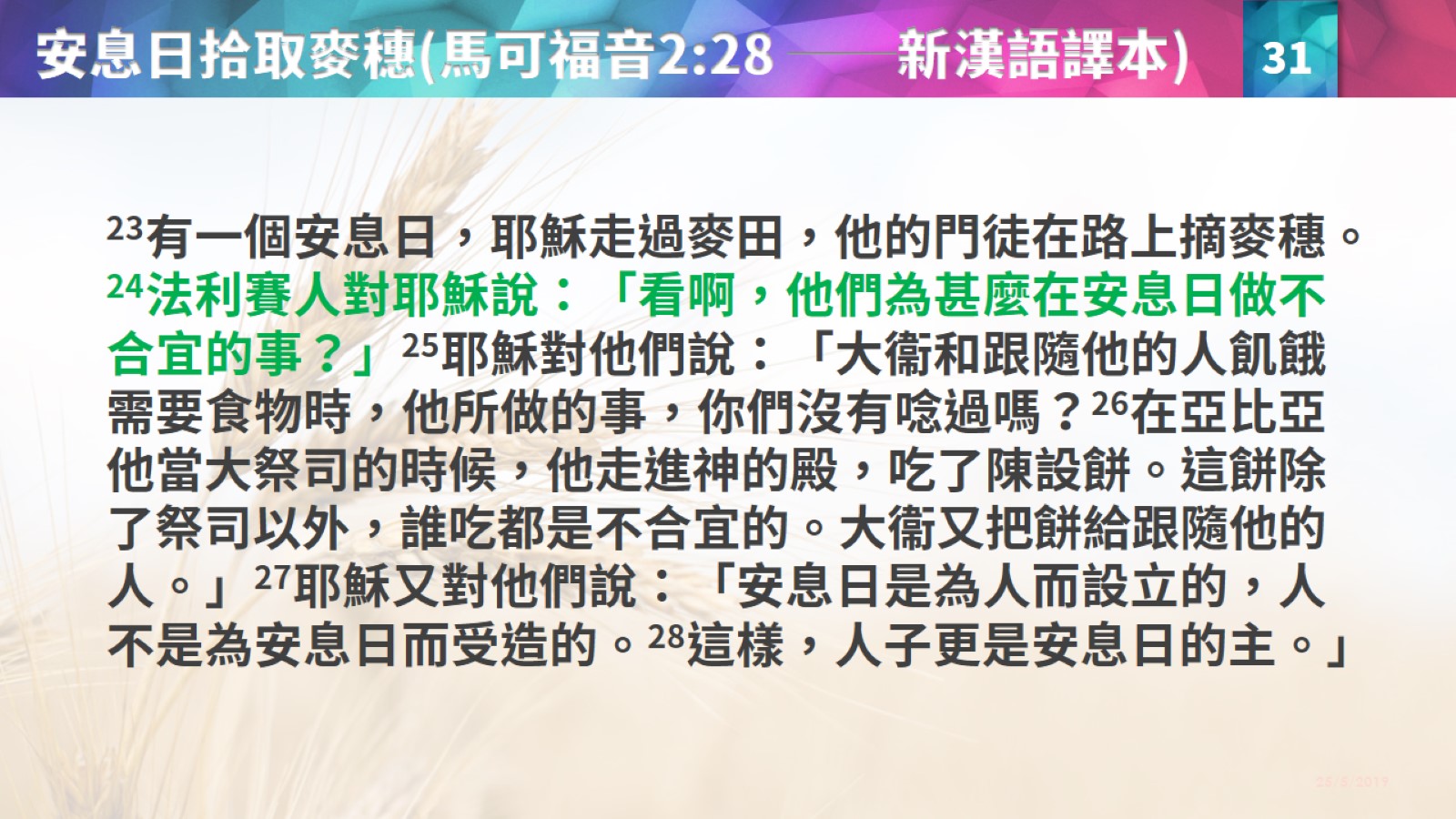 安息日拾取麥穗(馬可福音2:28 ──新漢語譯本)
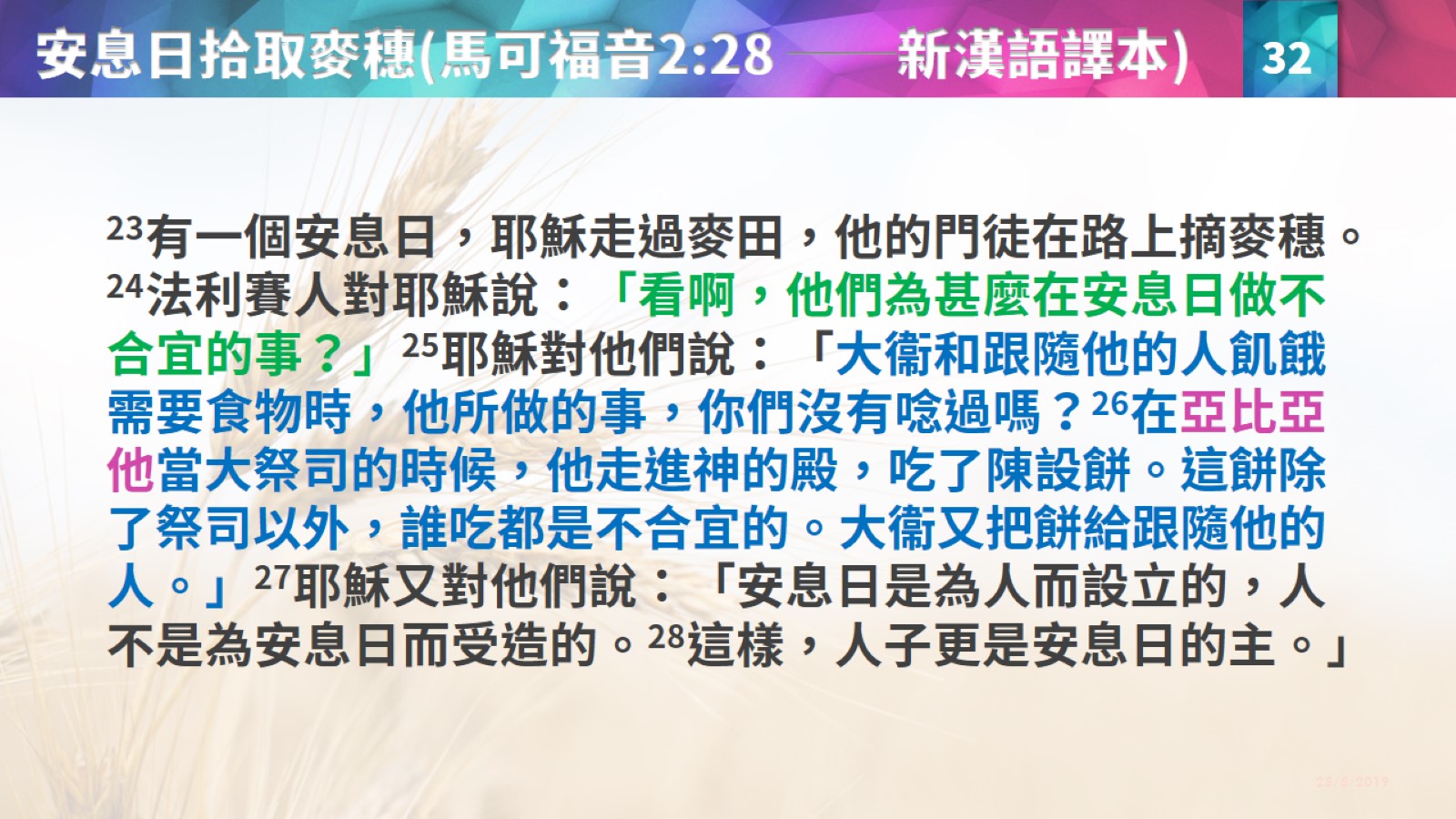 安息日拾取麥穗(馬可福音2:28 ──新漢語譯本)
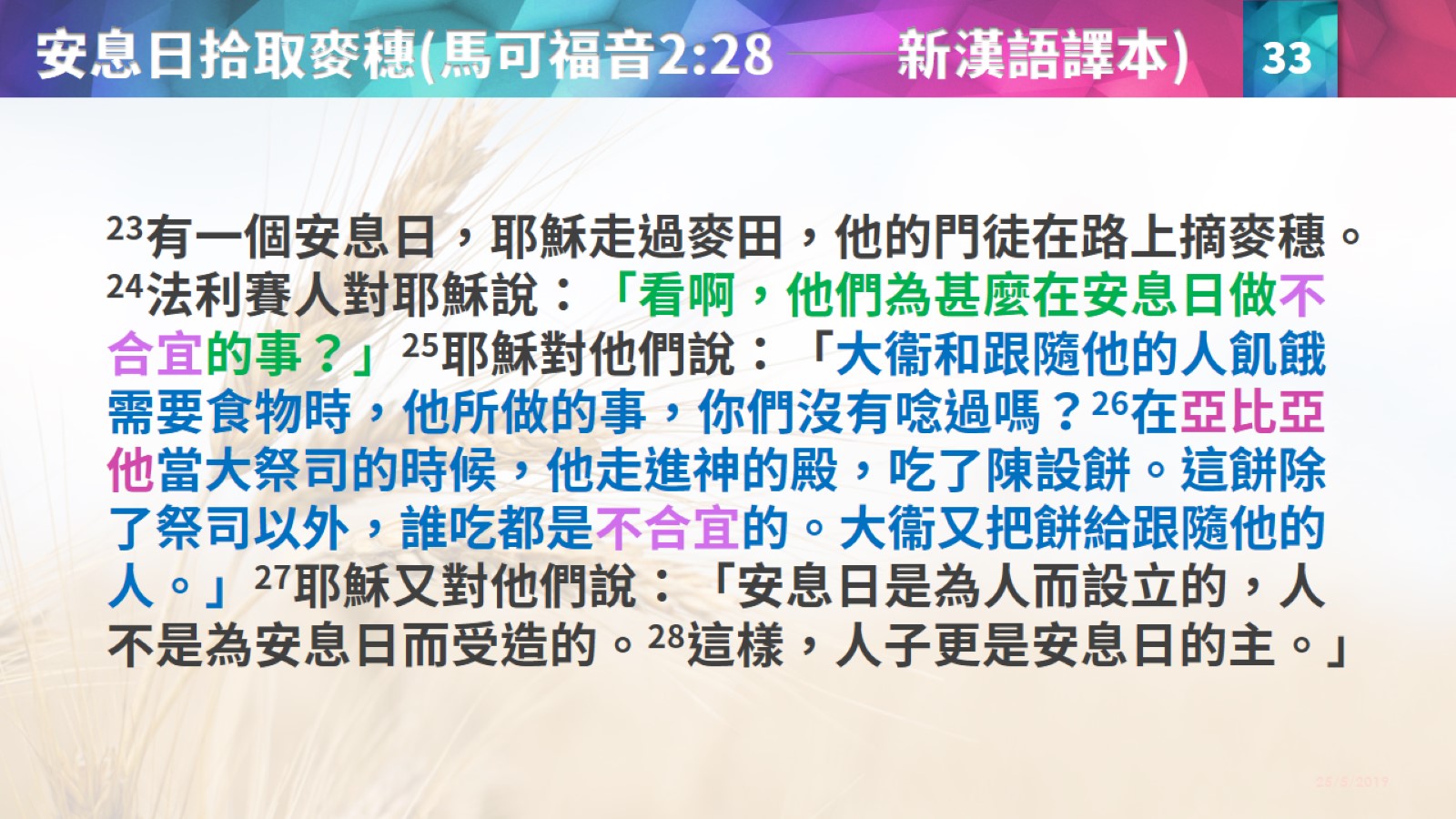 安息日拾取麥穗(馬可福音2:28 ──新漢語譯本)
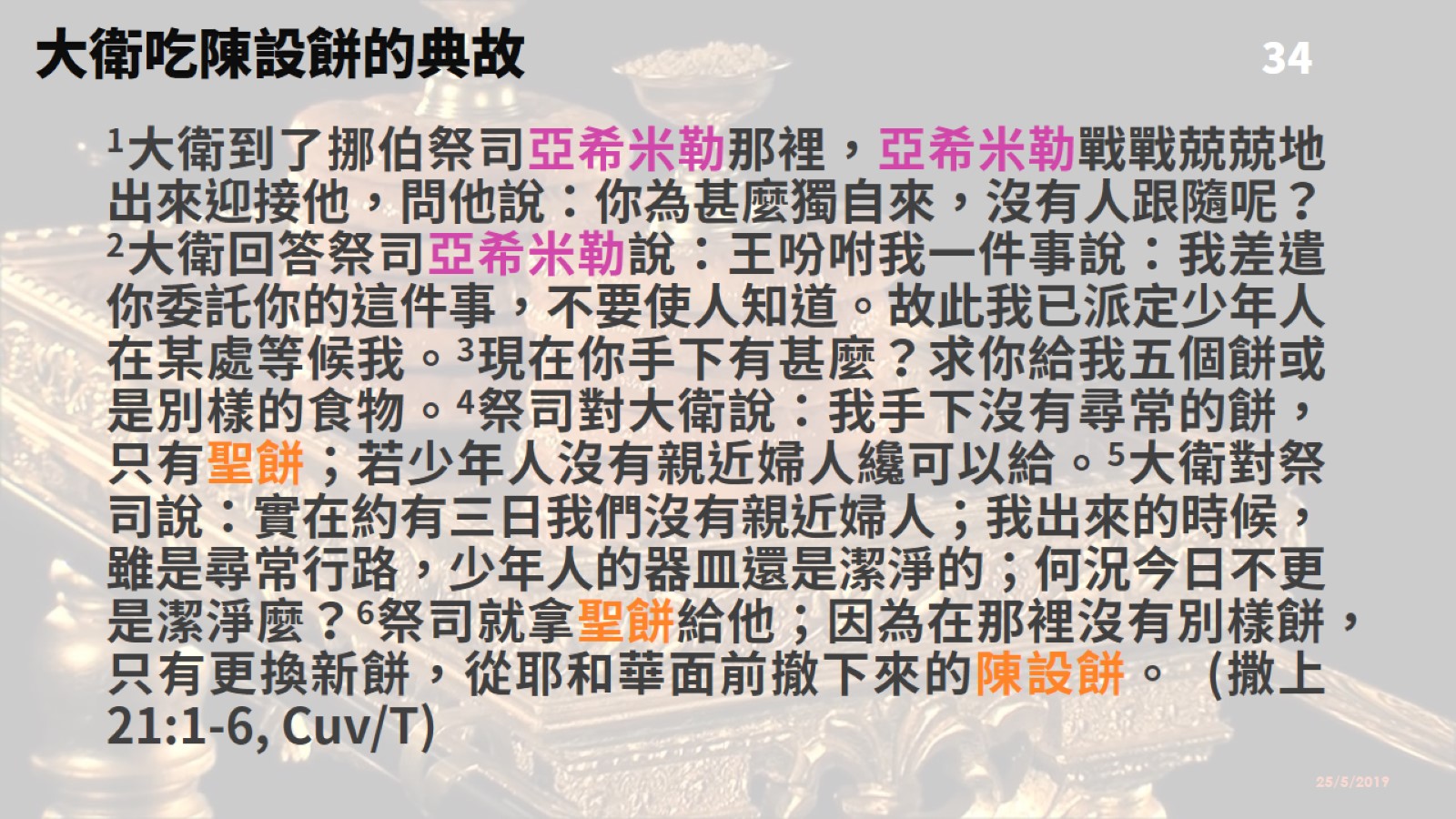 大衛吃陳設餅的典故
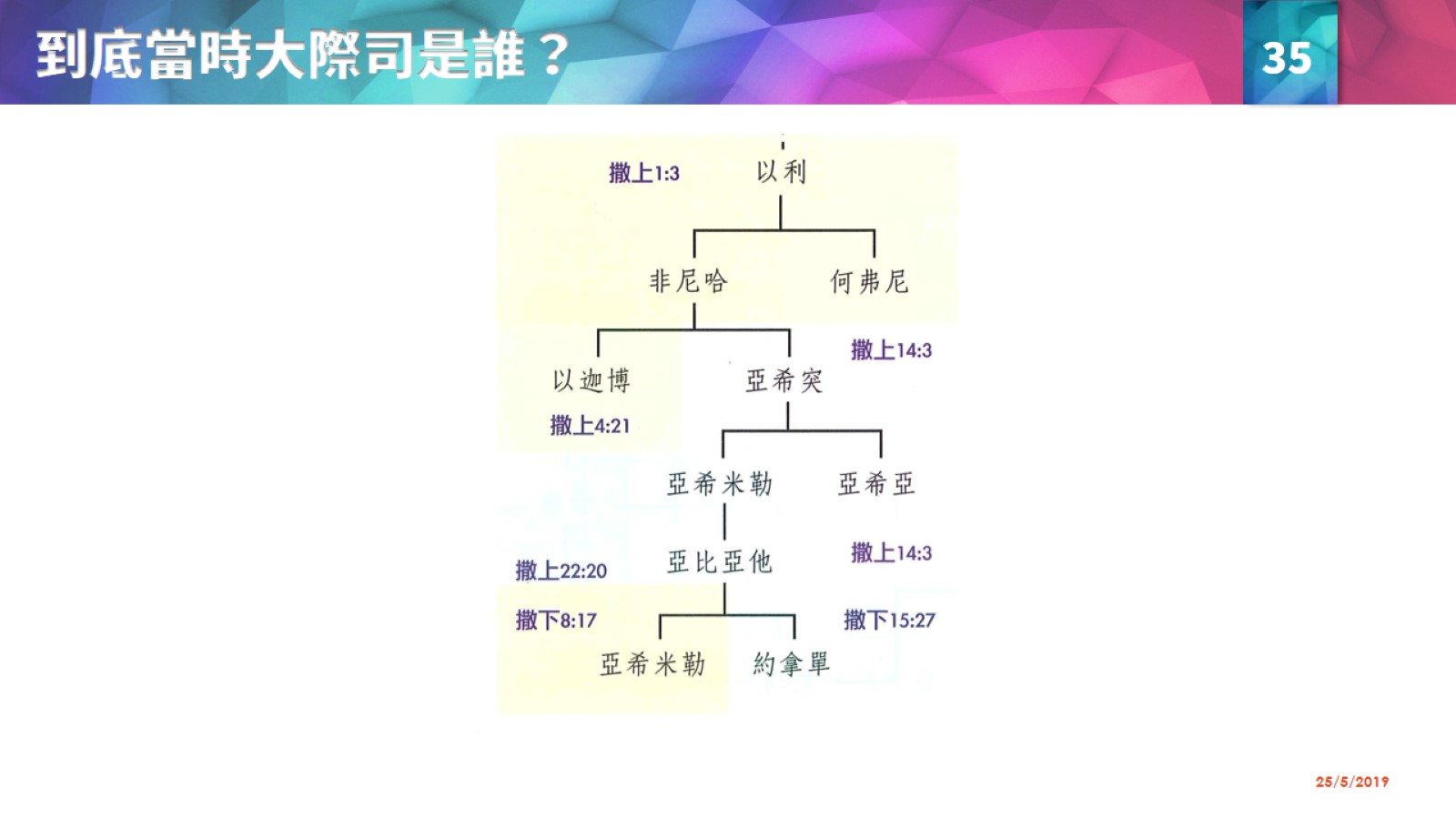 到底當時大際司是誰？
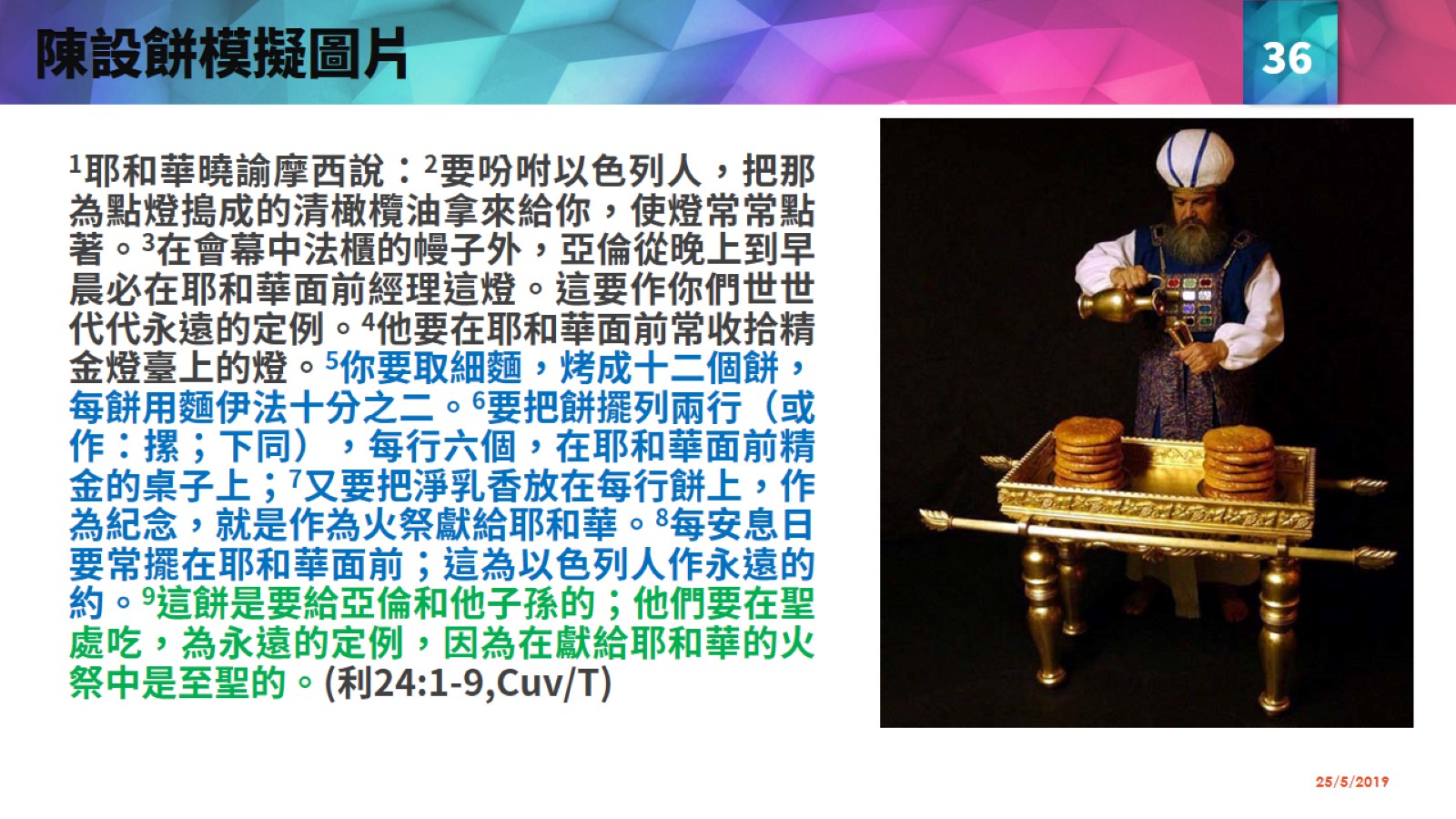 陳設餅模擬圖片
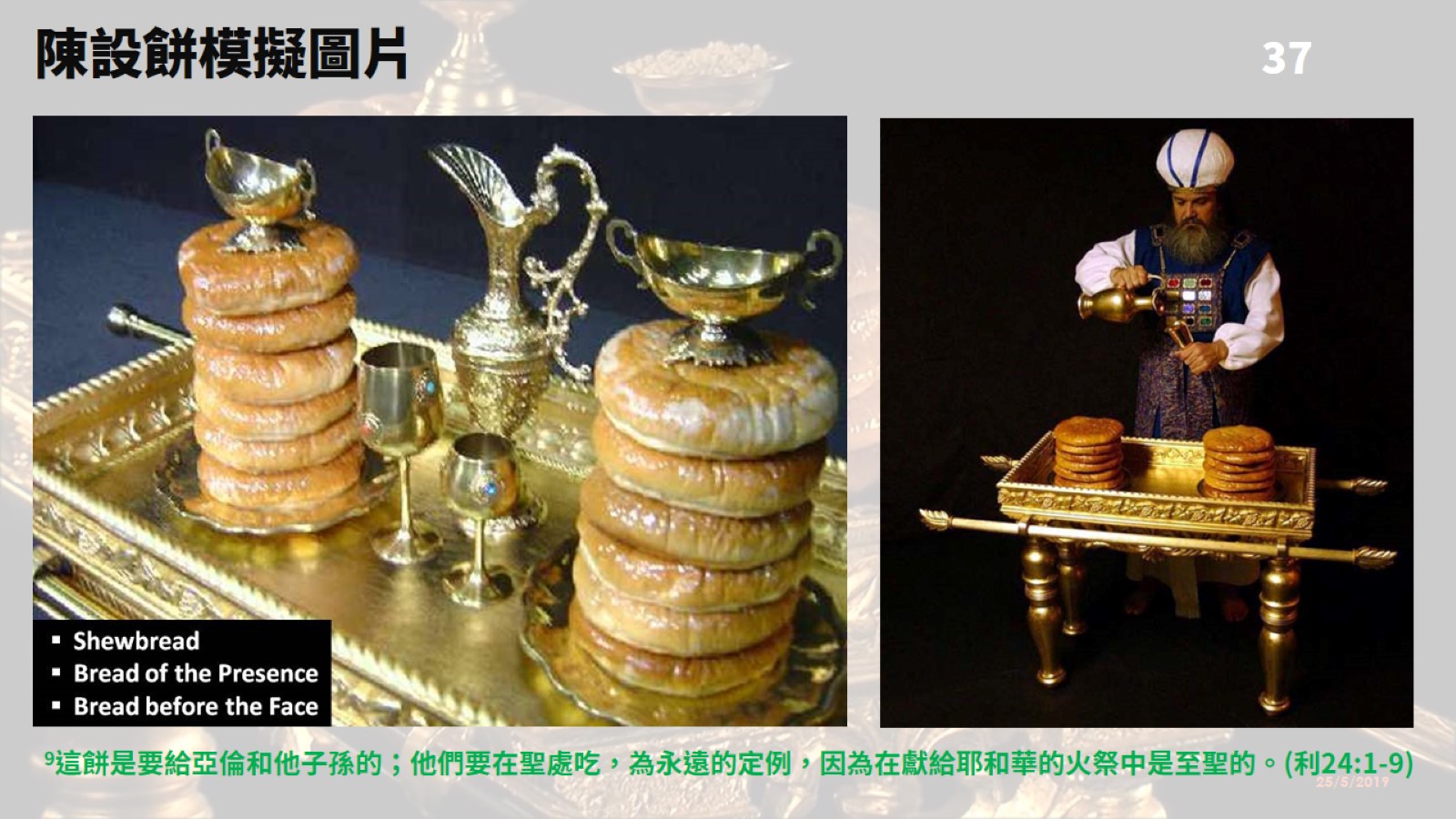 陳設餅模擬圖片
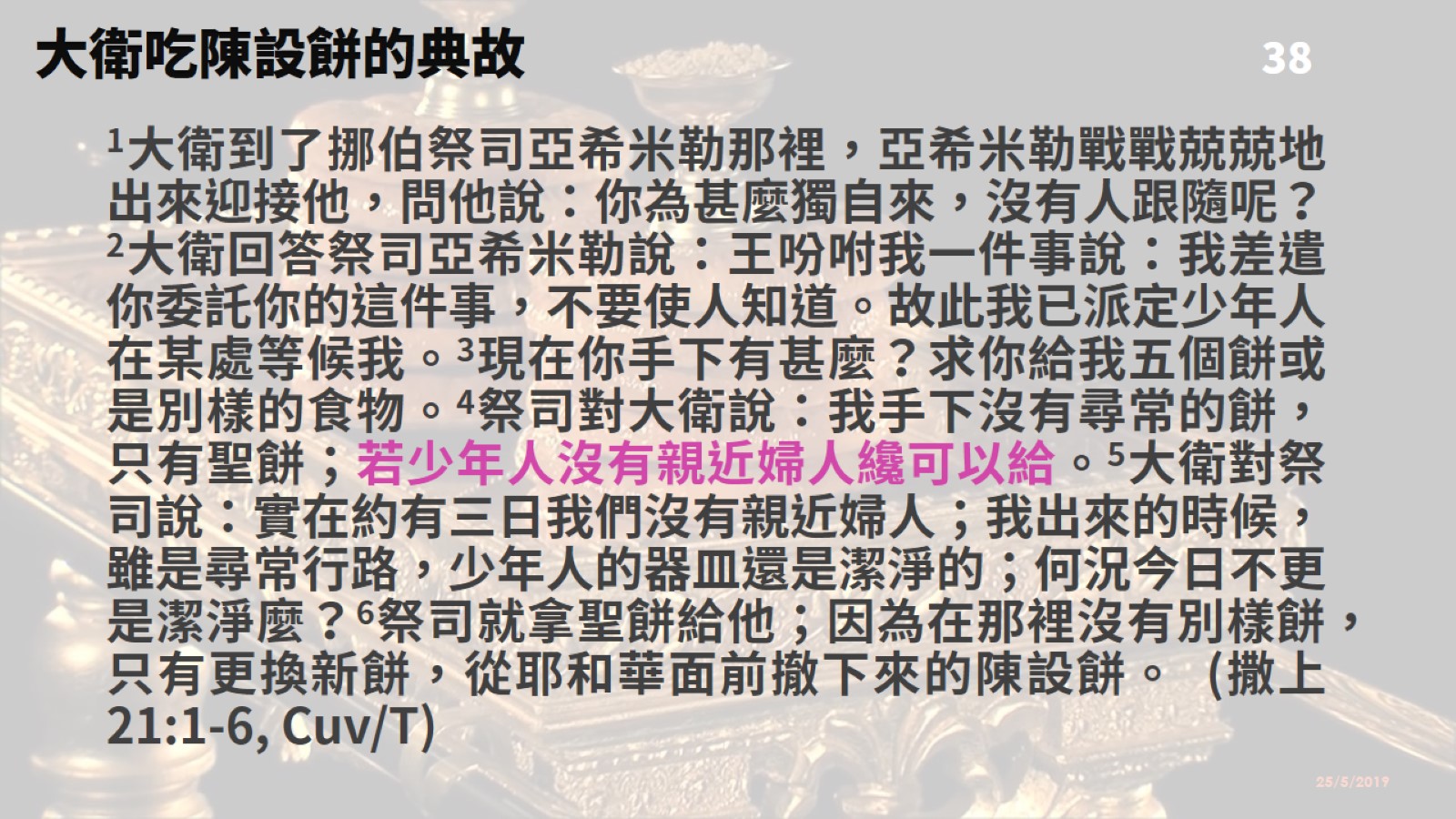 大衛吃陳設餅的典故
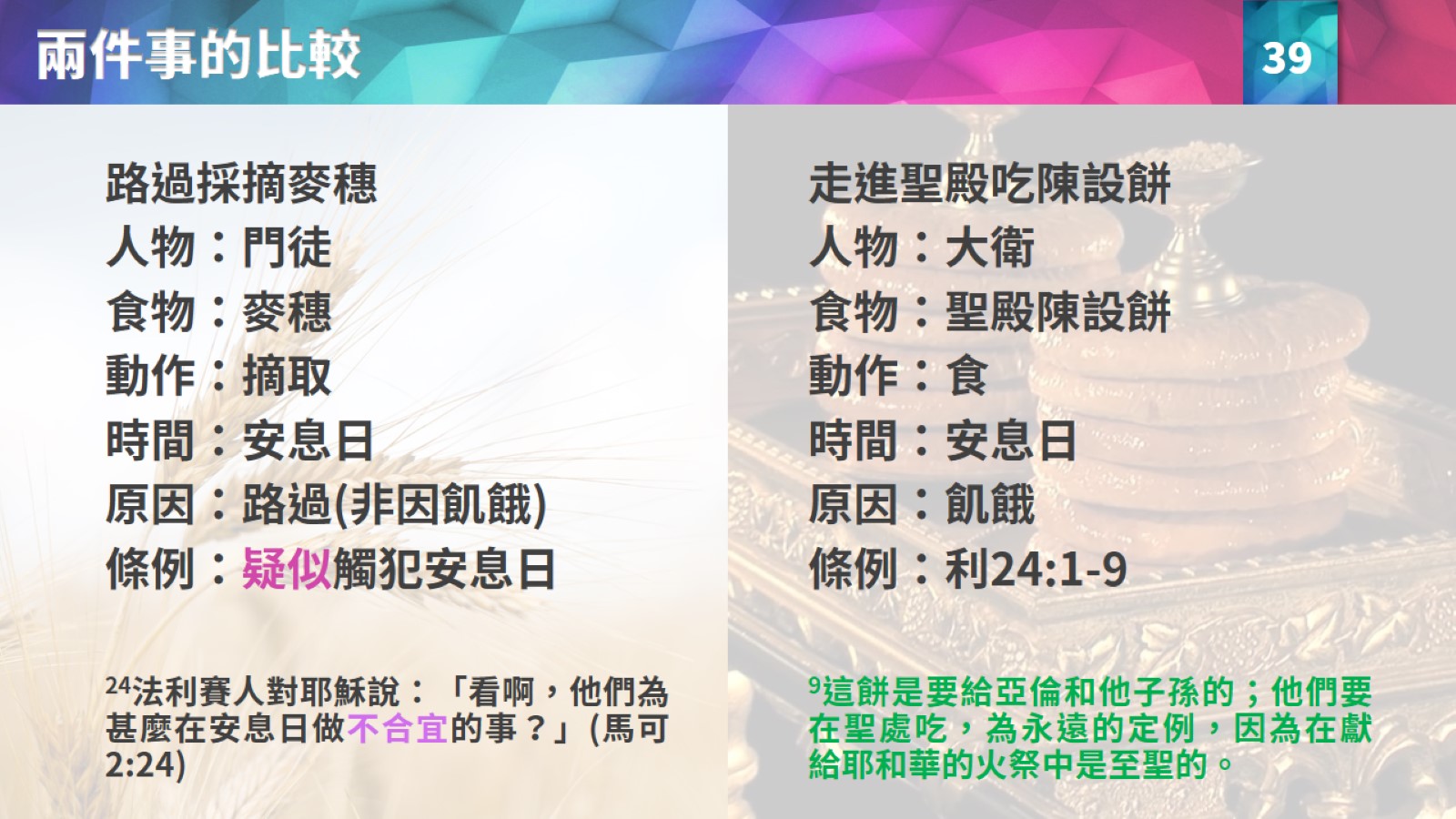 兩件事的比較
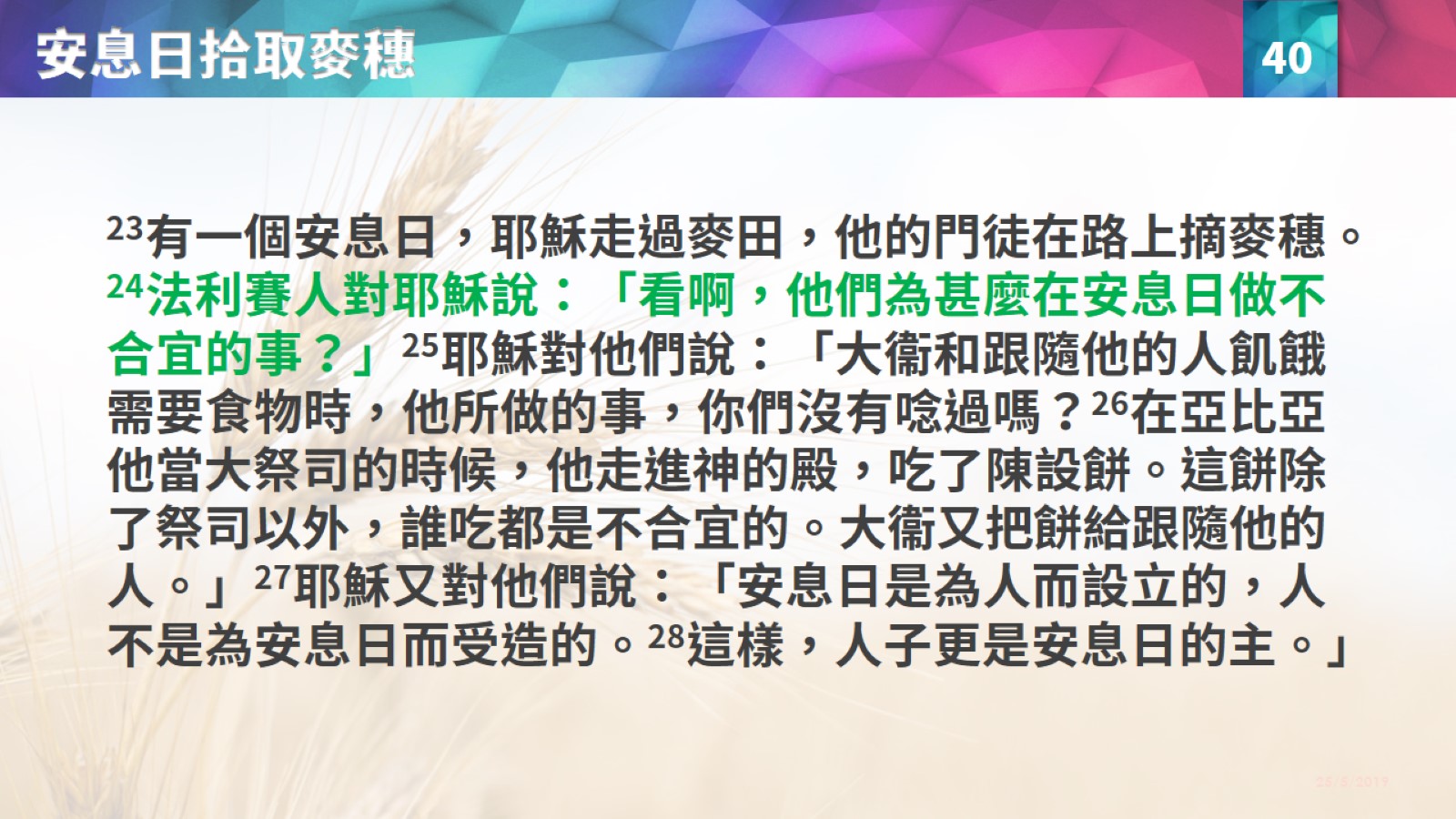 安息日拾取麥穗
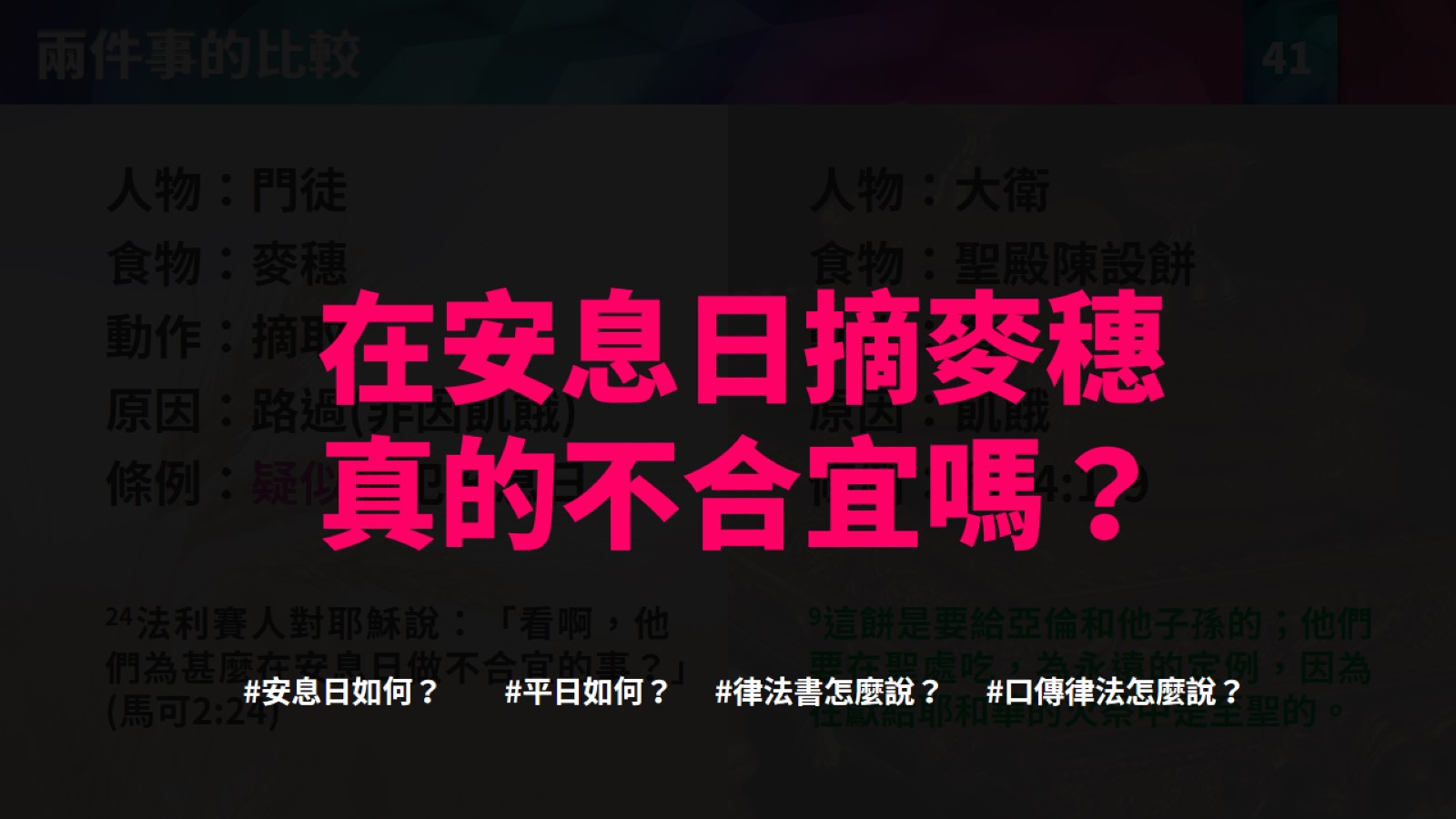 兩件事的比較
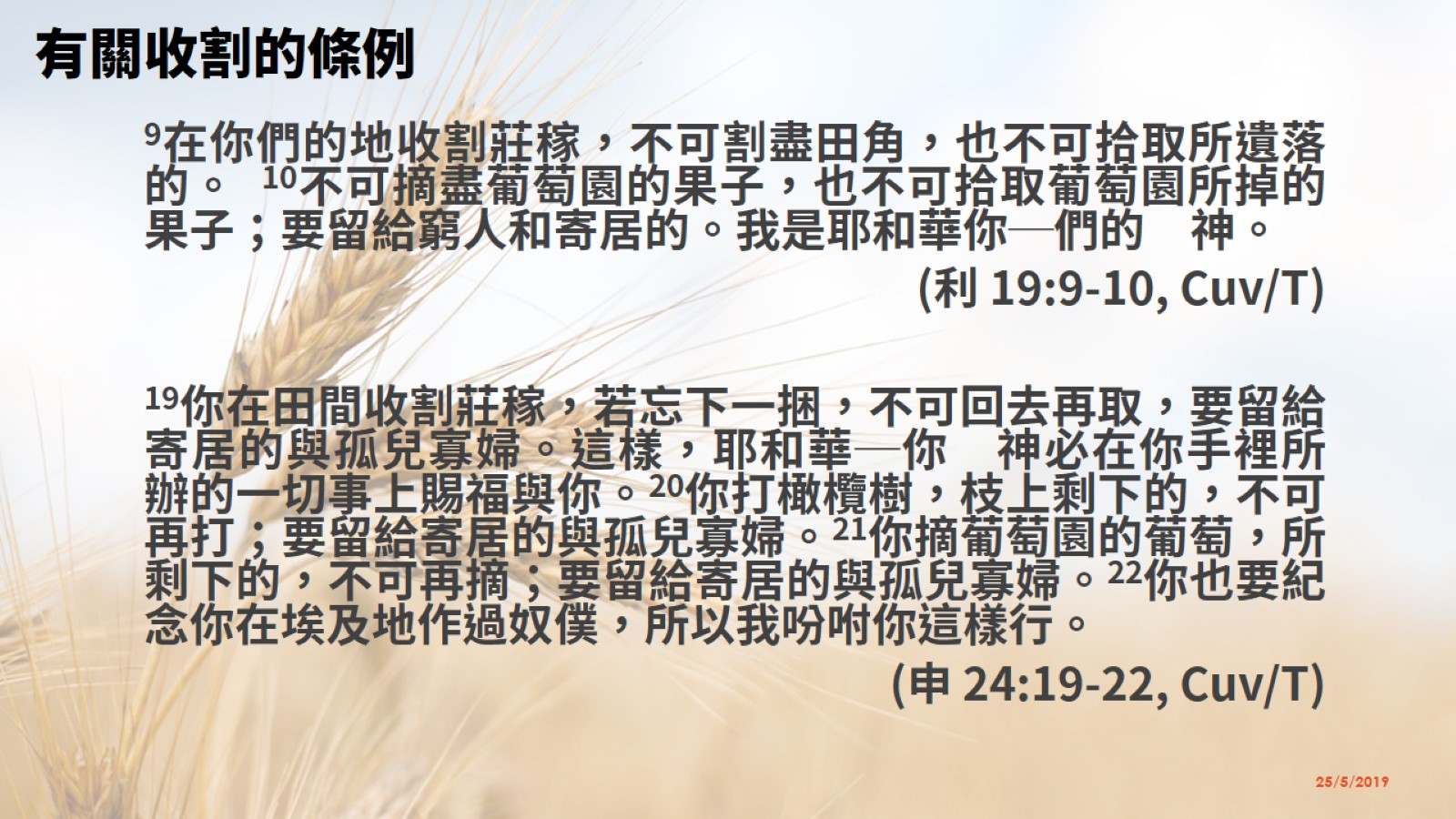 有關收割的條例
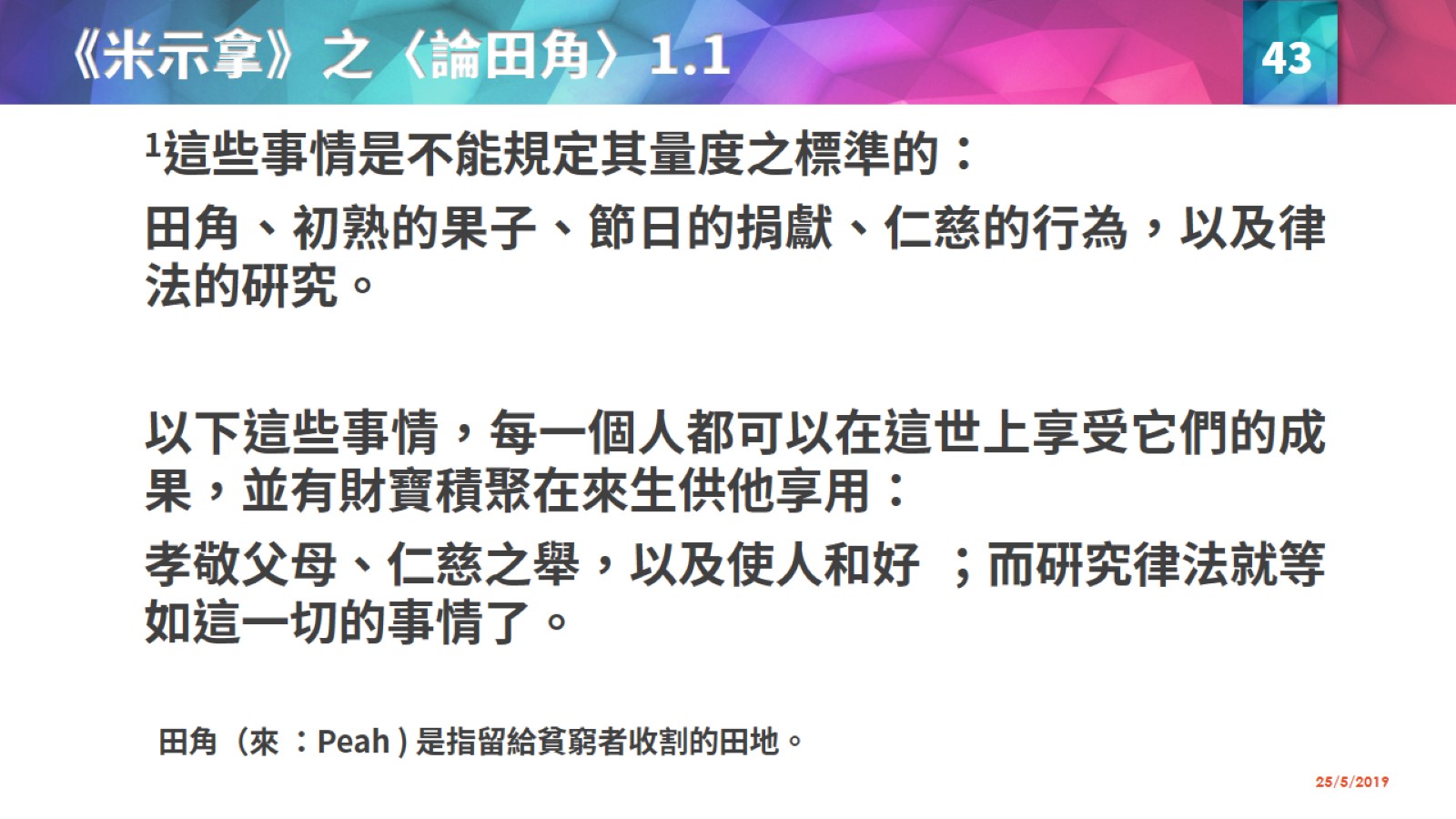 《米示拿》之〈論田角〉1.1
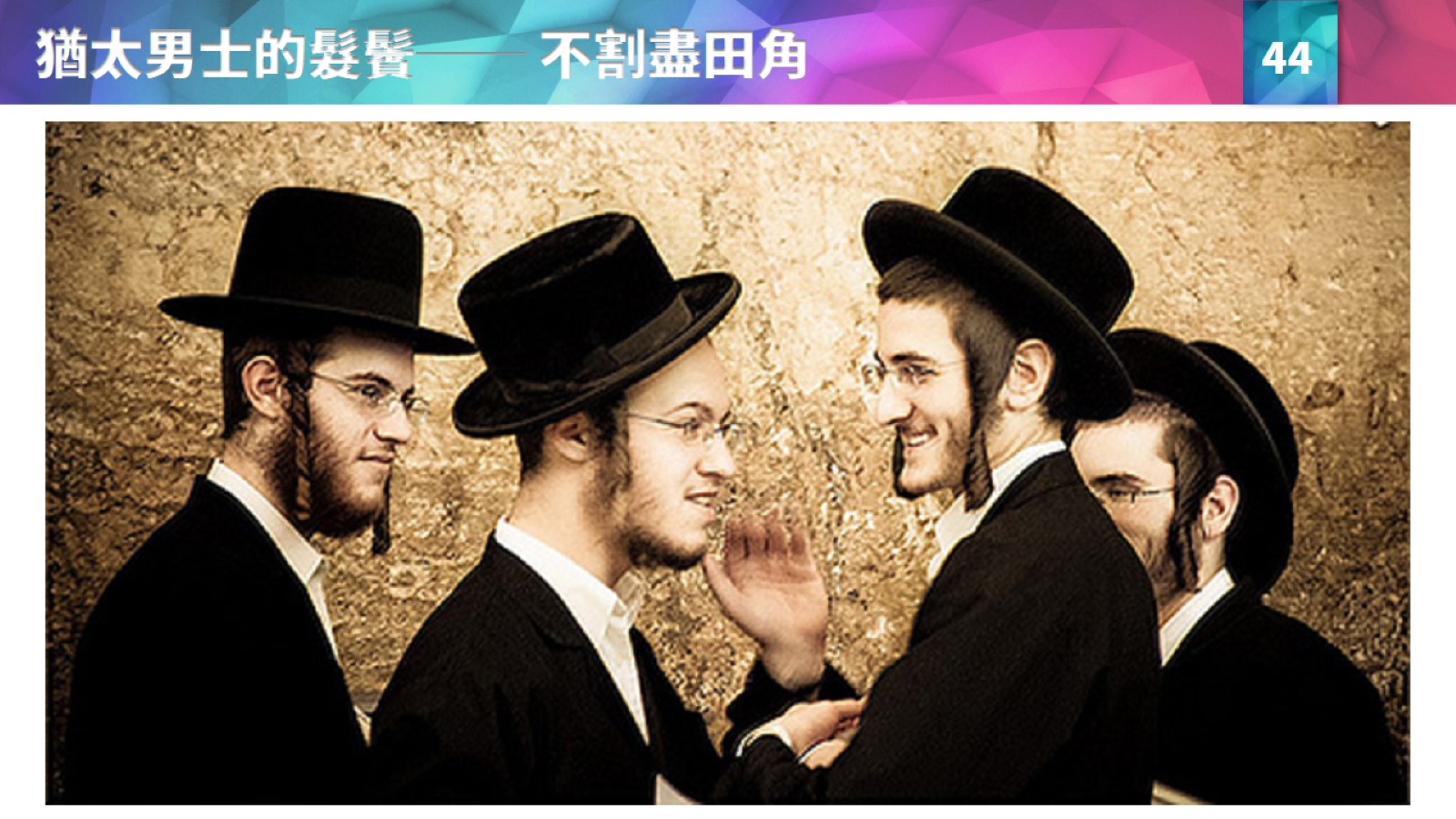 猶太男士的髮鬢── 不割盡田角
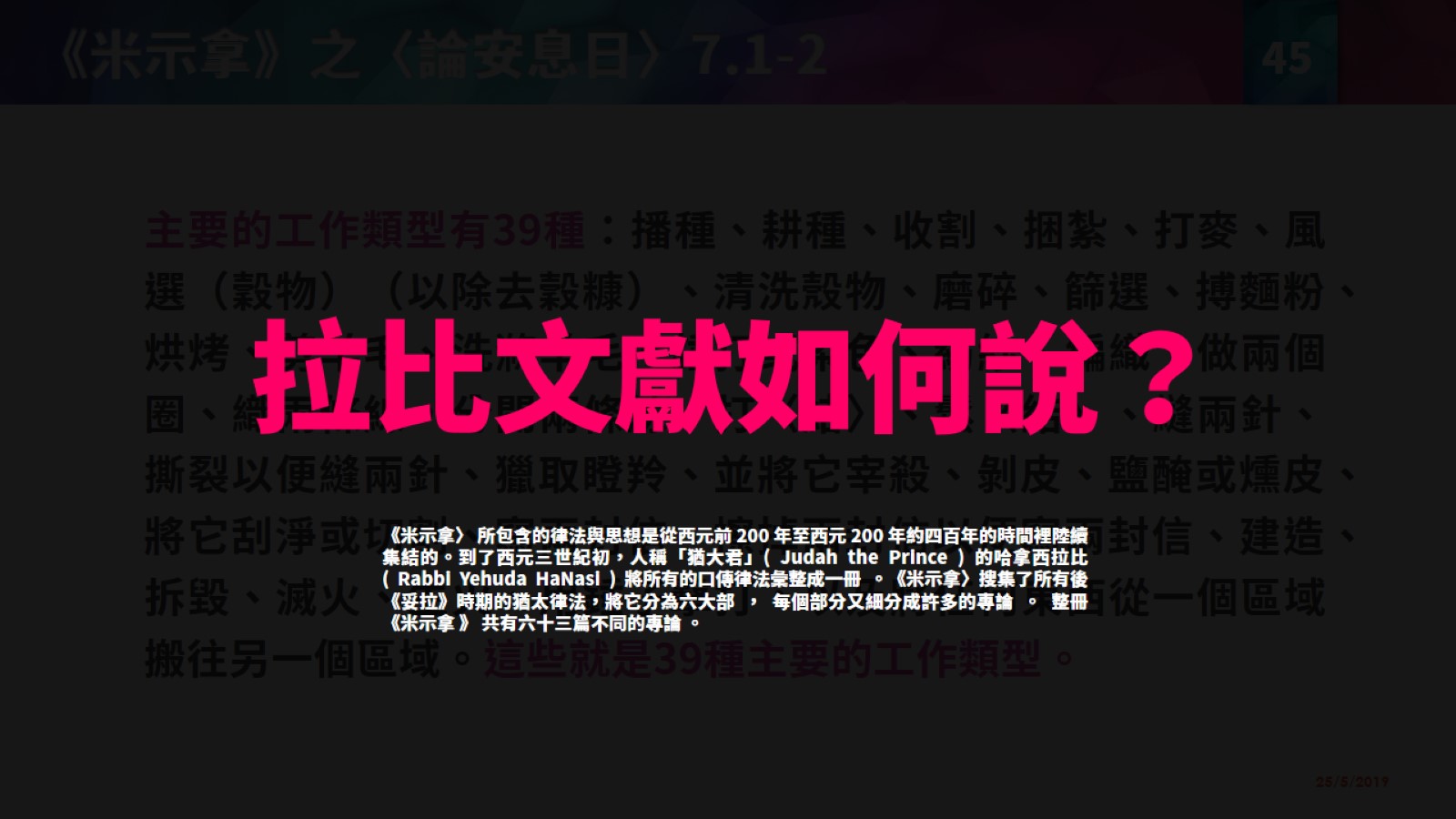 《米示拿》之〈論安息日〉7.1-2
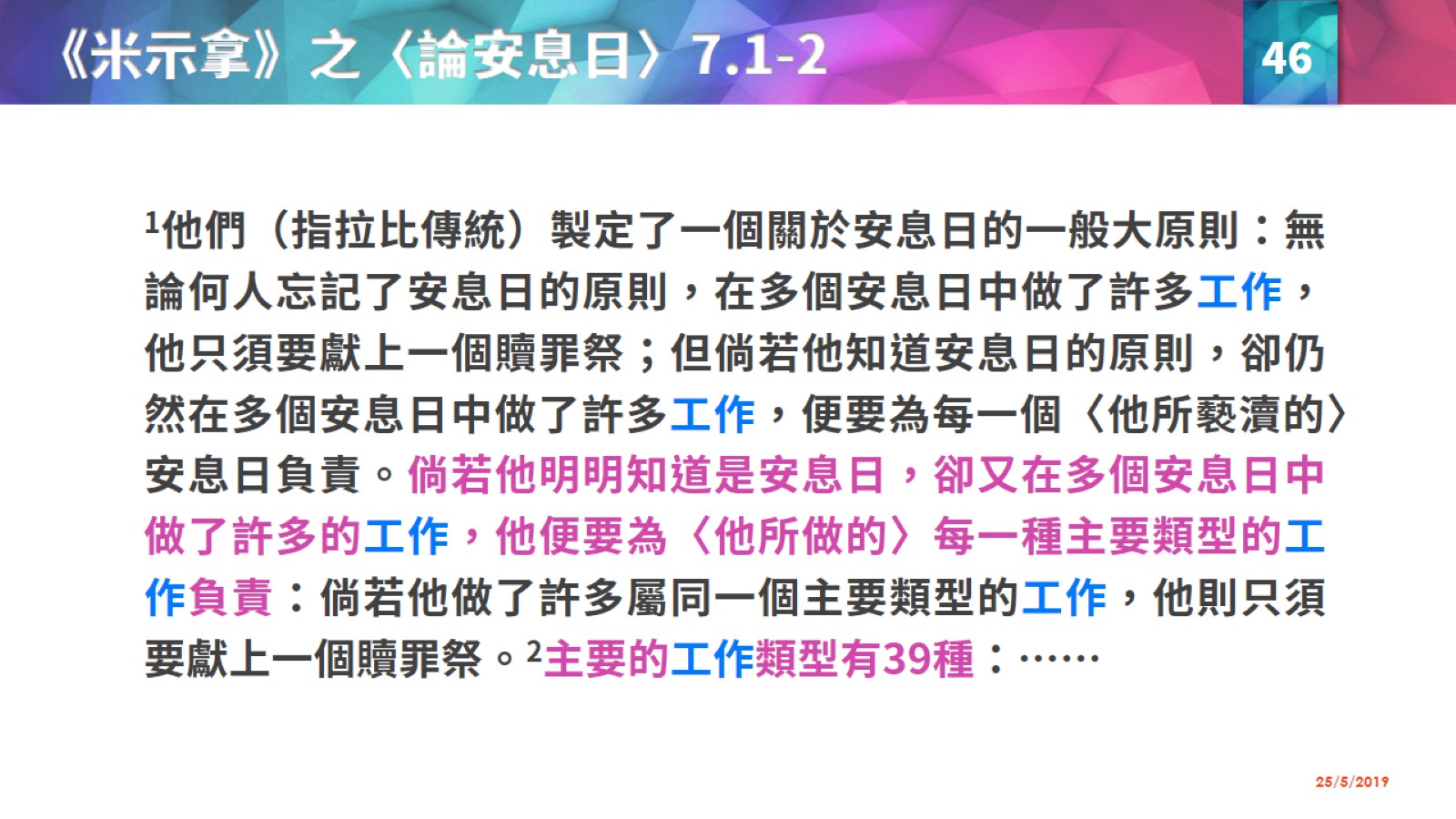 《米示拿》之〈論安息日〉7.1-2
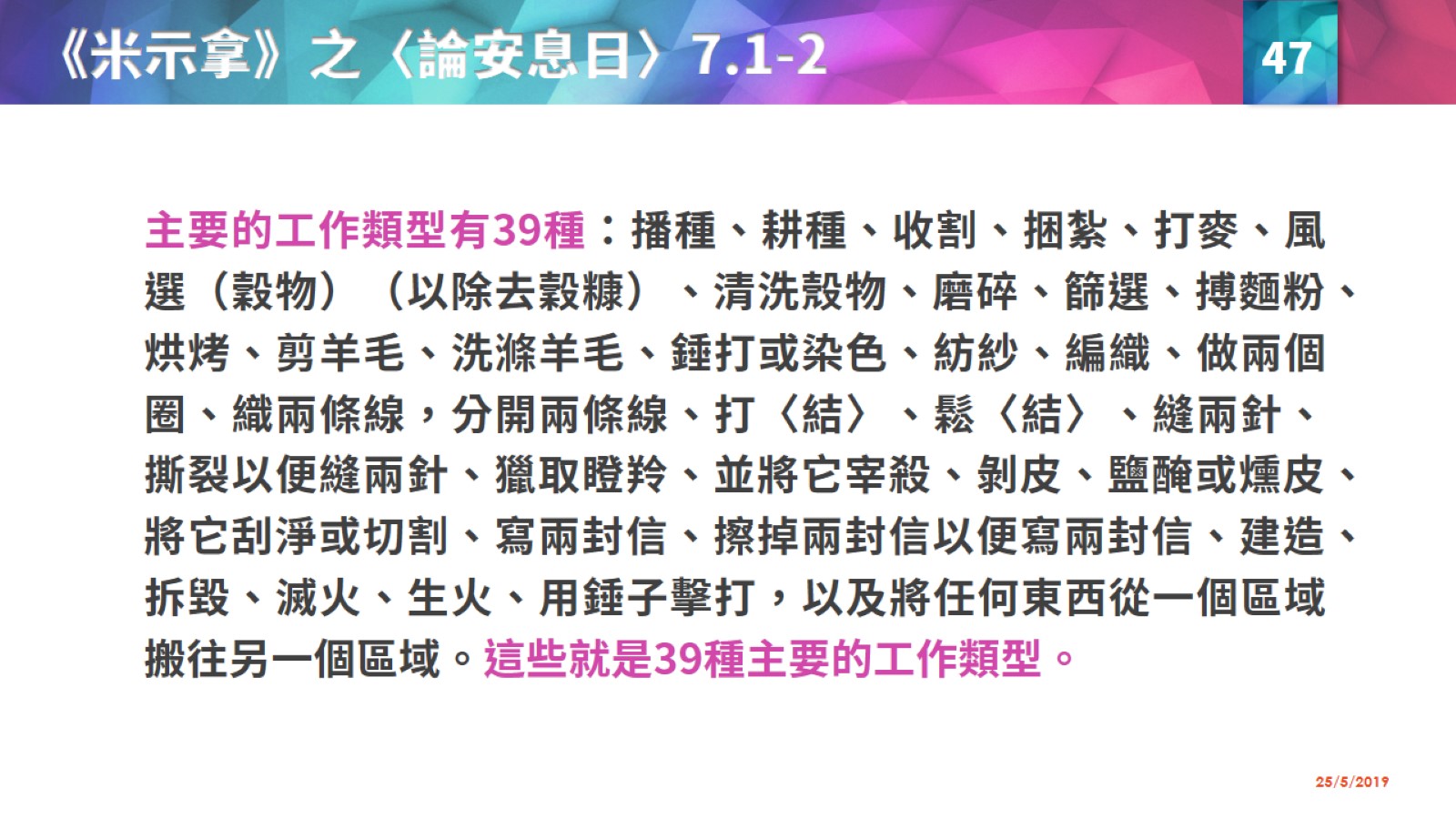 《米示拿》之〈論安息日〉7.1-2
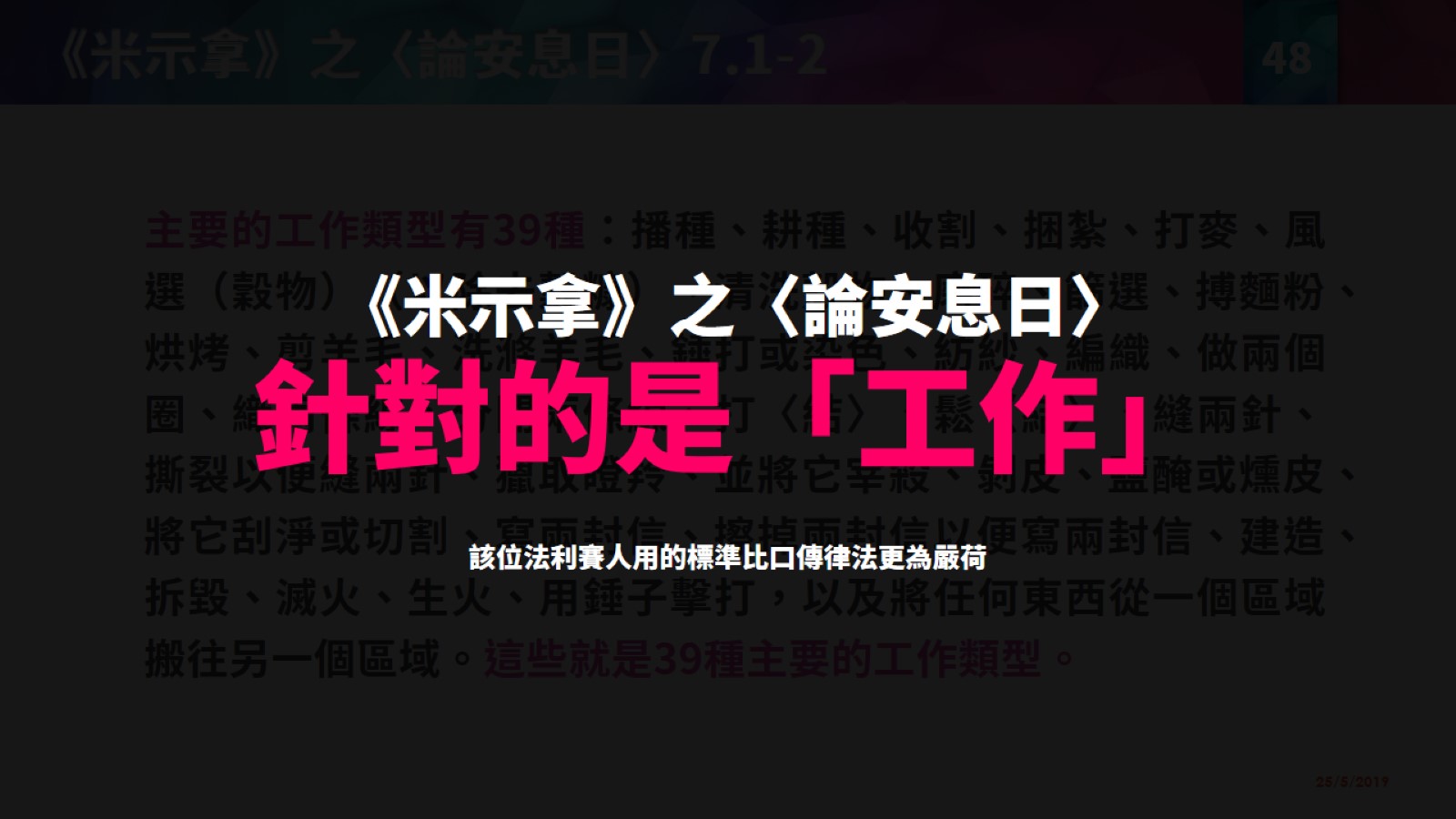 《米示拿》之〈論安息日〉7.1-2
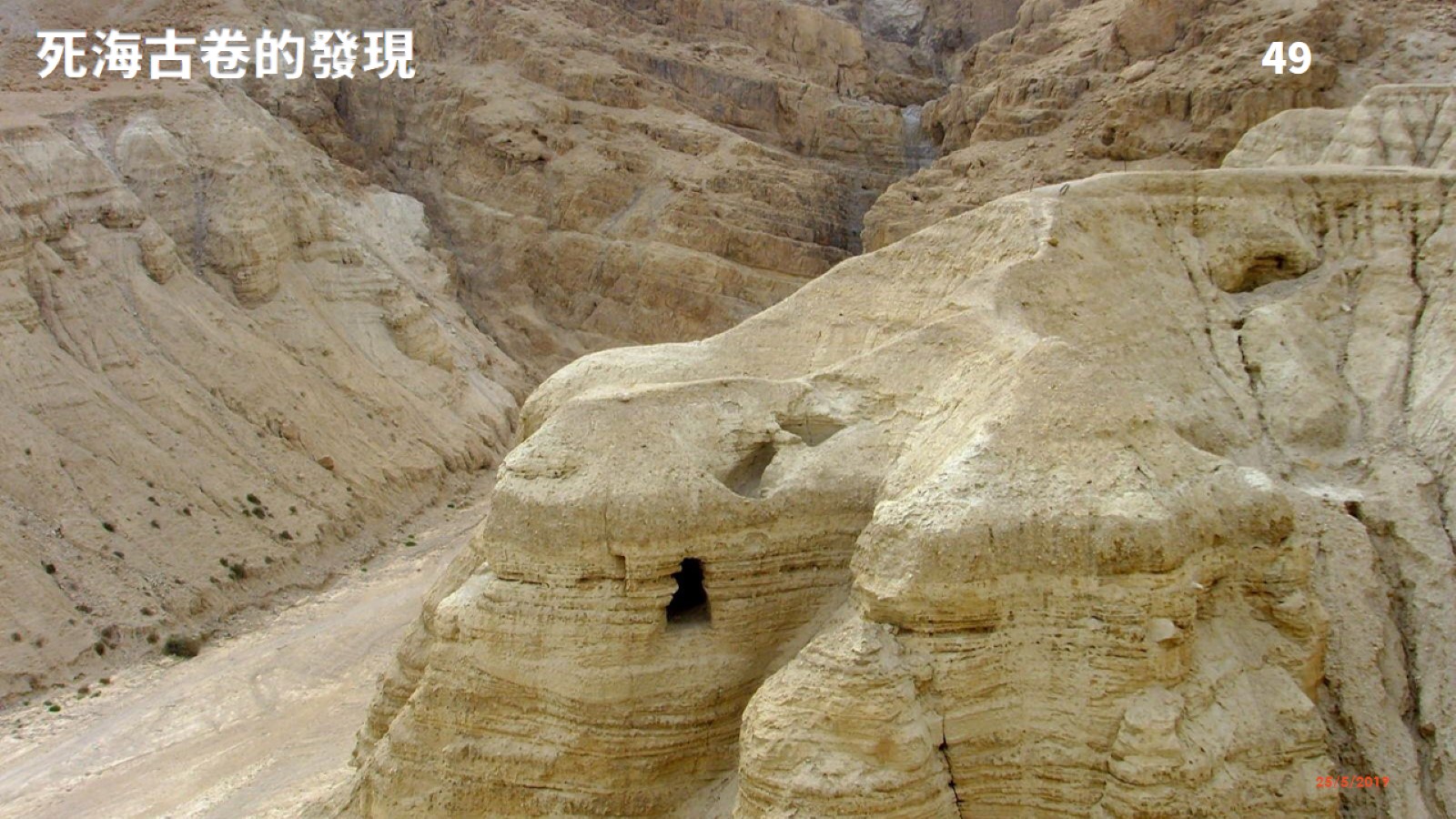 死海古卷的發現
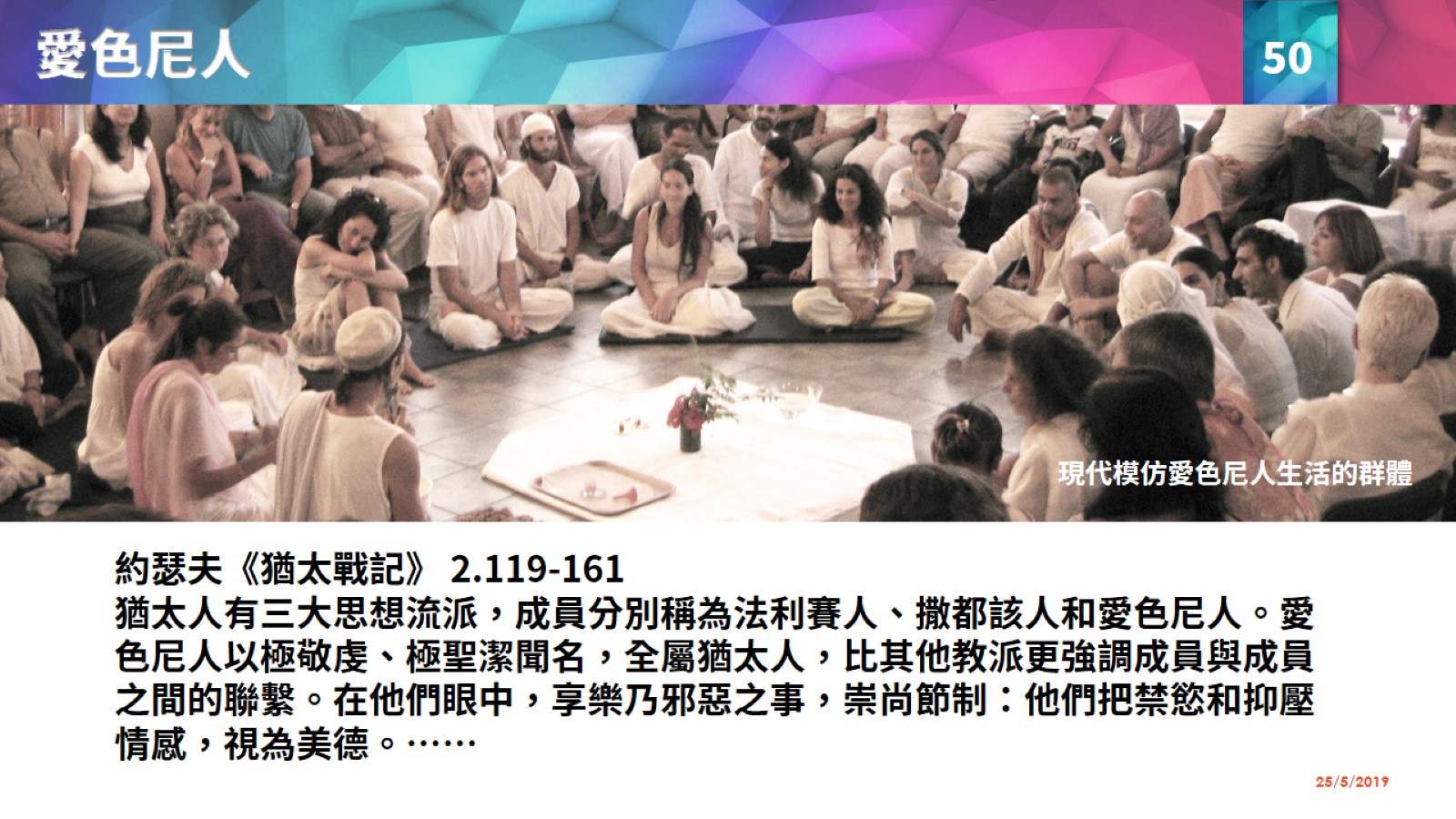 愛色尼人
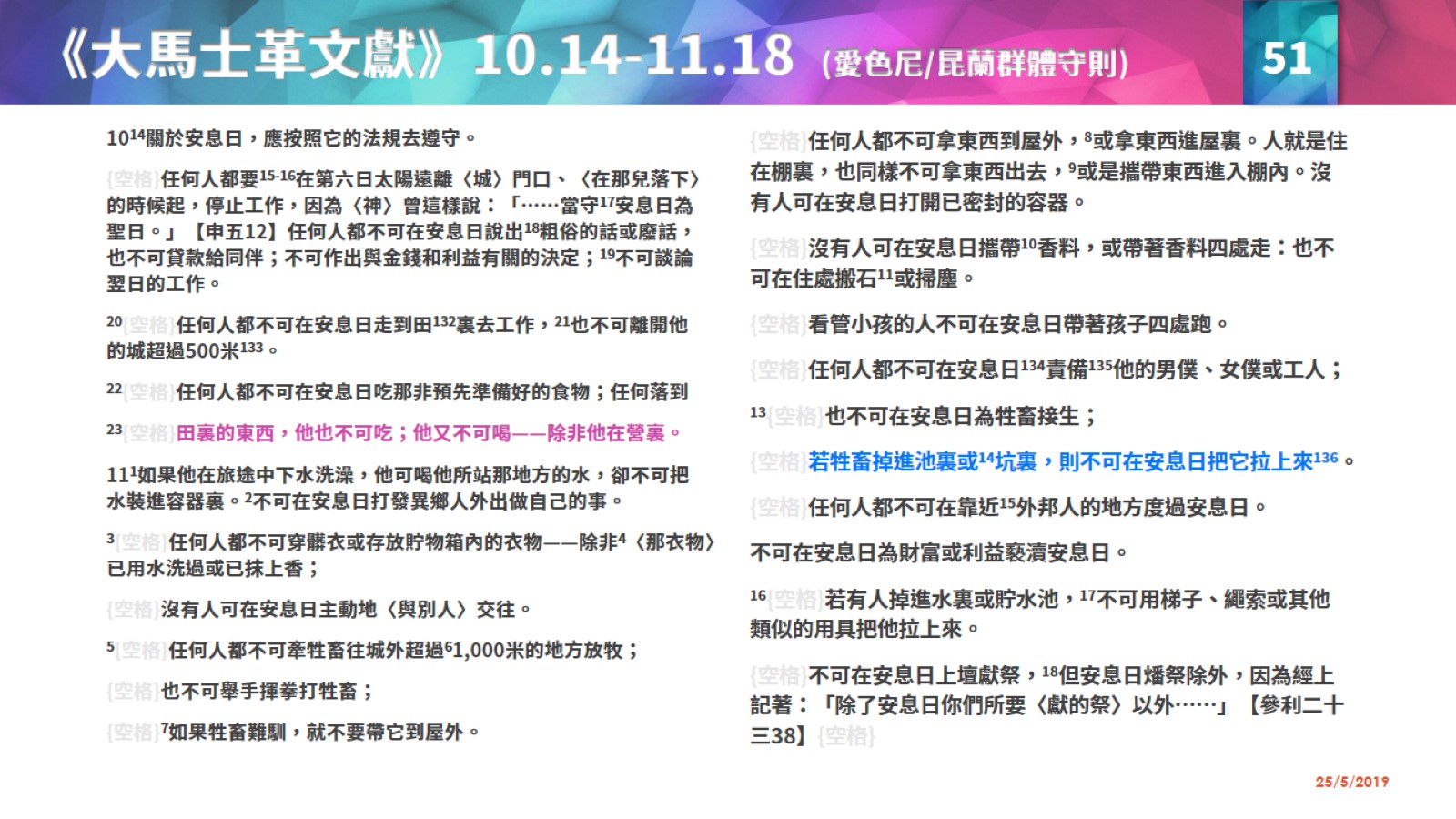 《大馬士革文獻》10.14-11.18  (愛色尼/昆蘭群體守則)
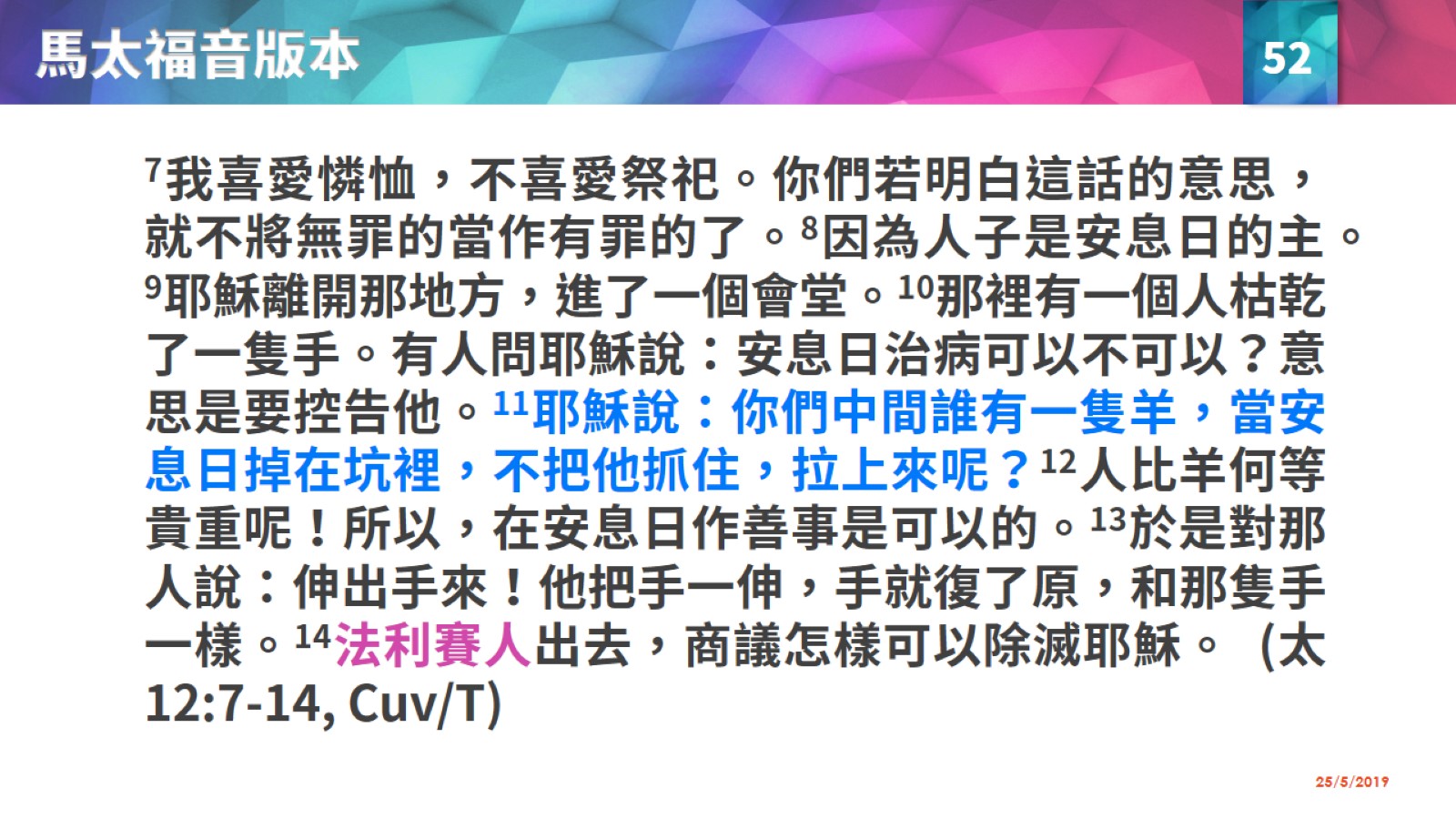 馬太福音版本
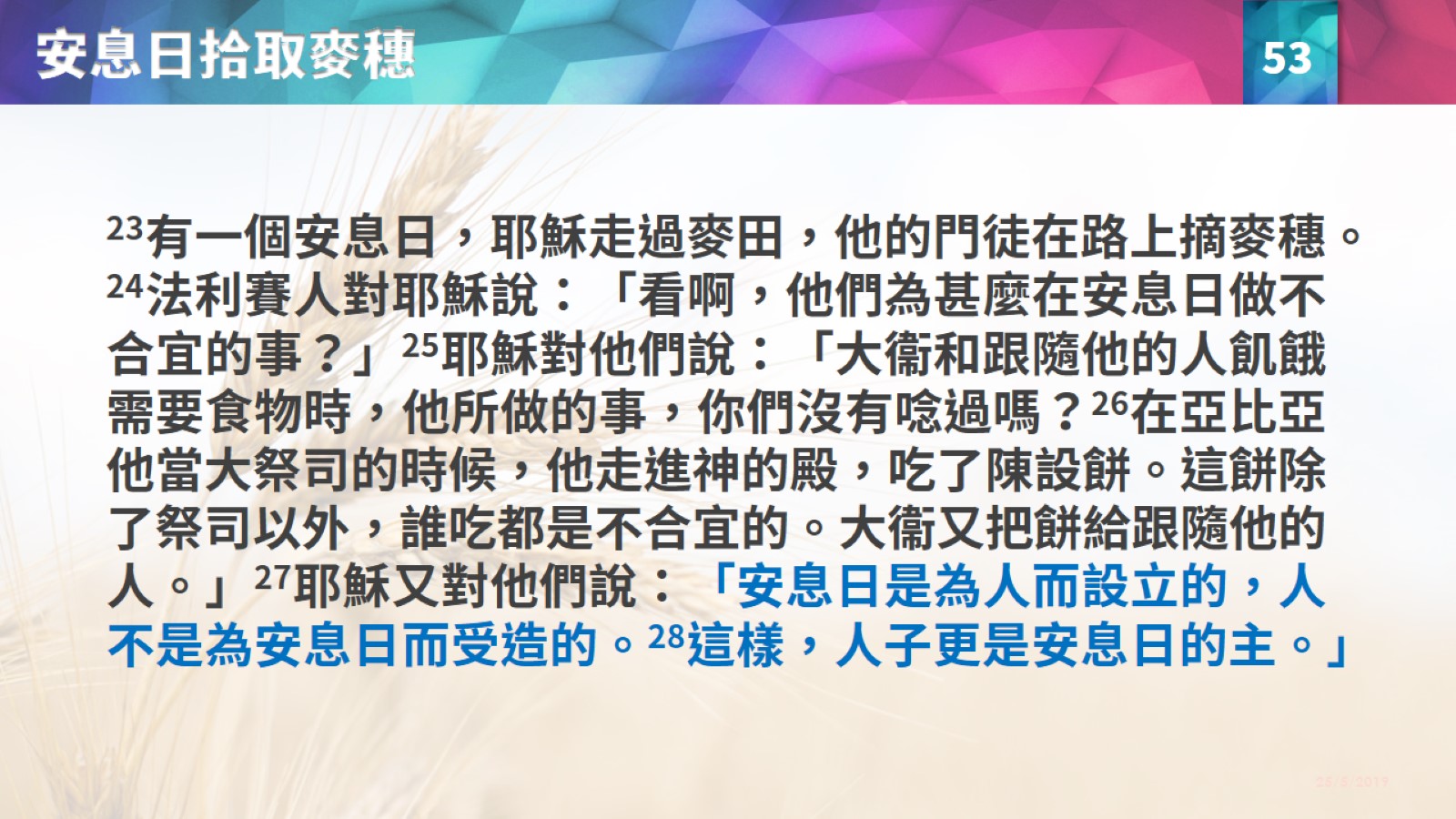 安息日拾取麥穗
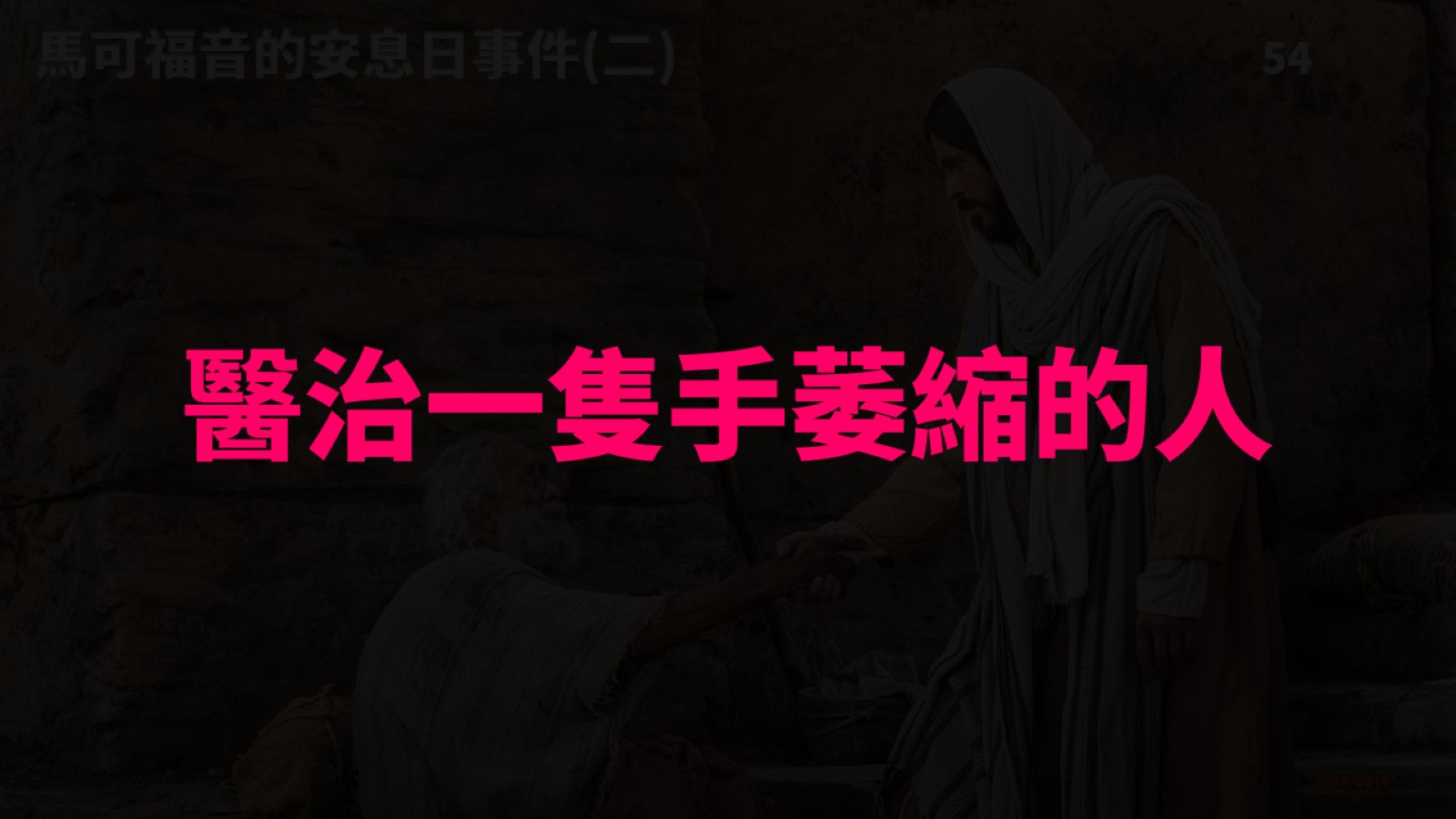 馬可福音的安息日事件(二)
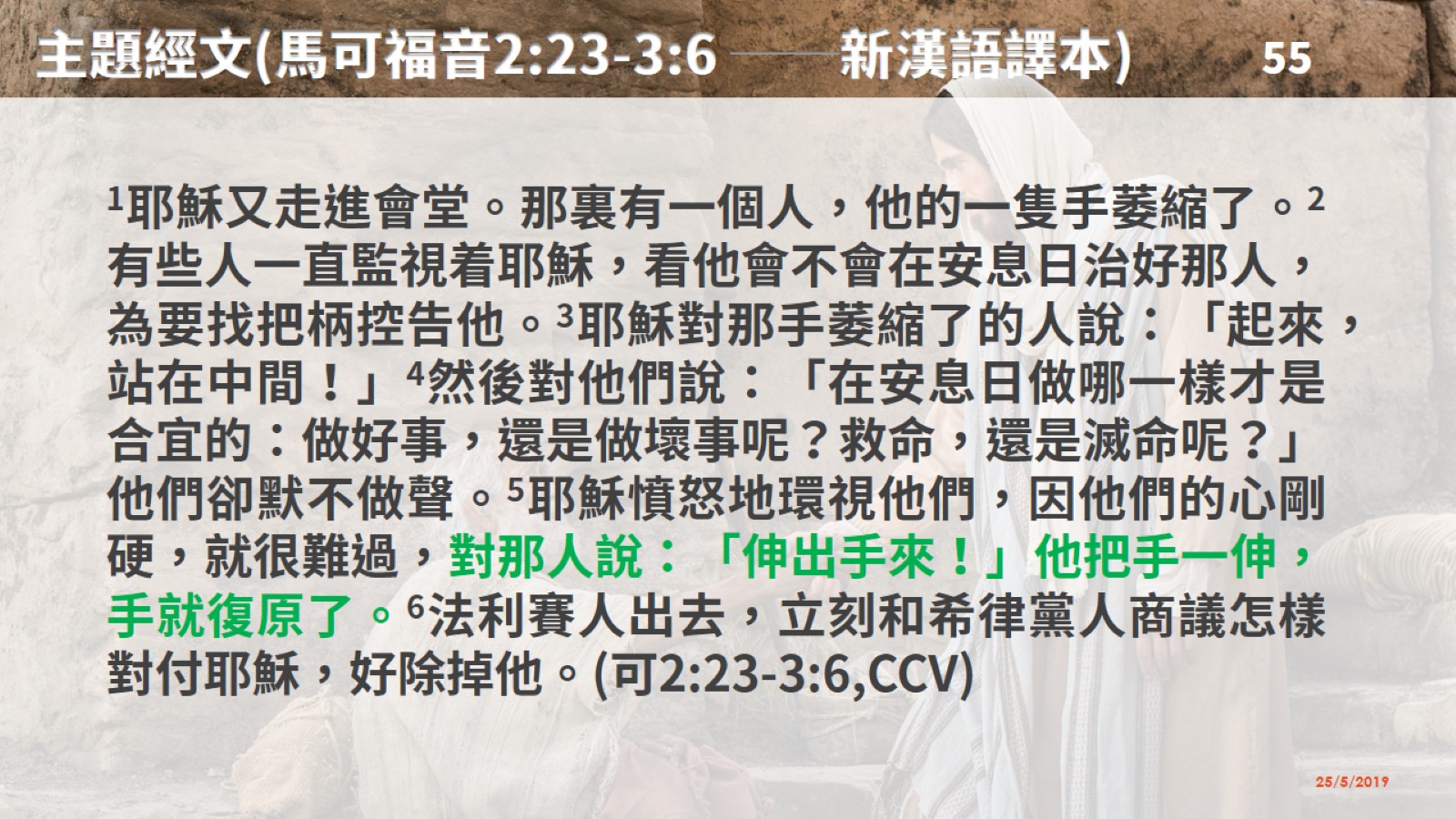 主題經文(馬可福音2:23-3:6 ──新漢語譯本)
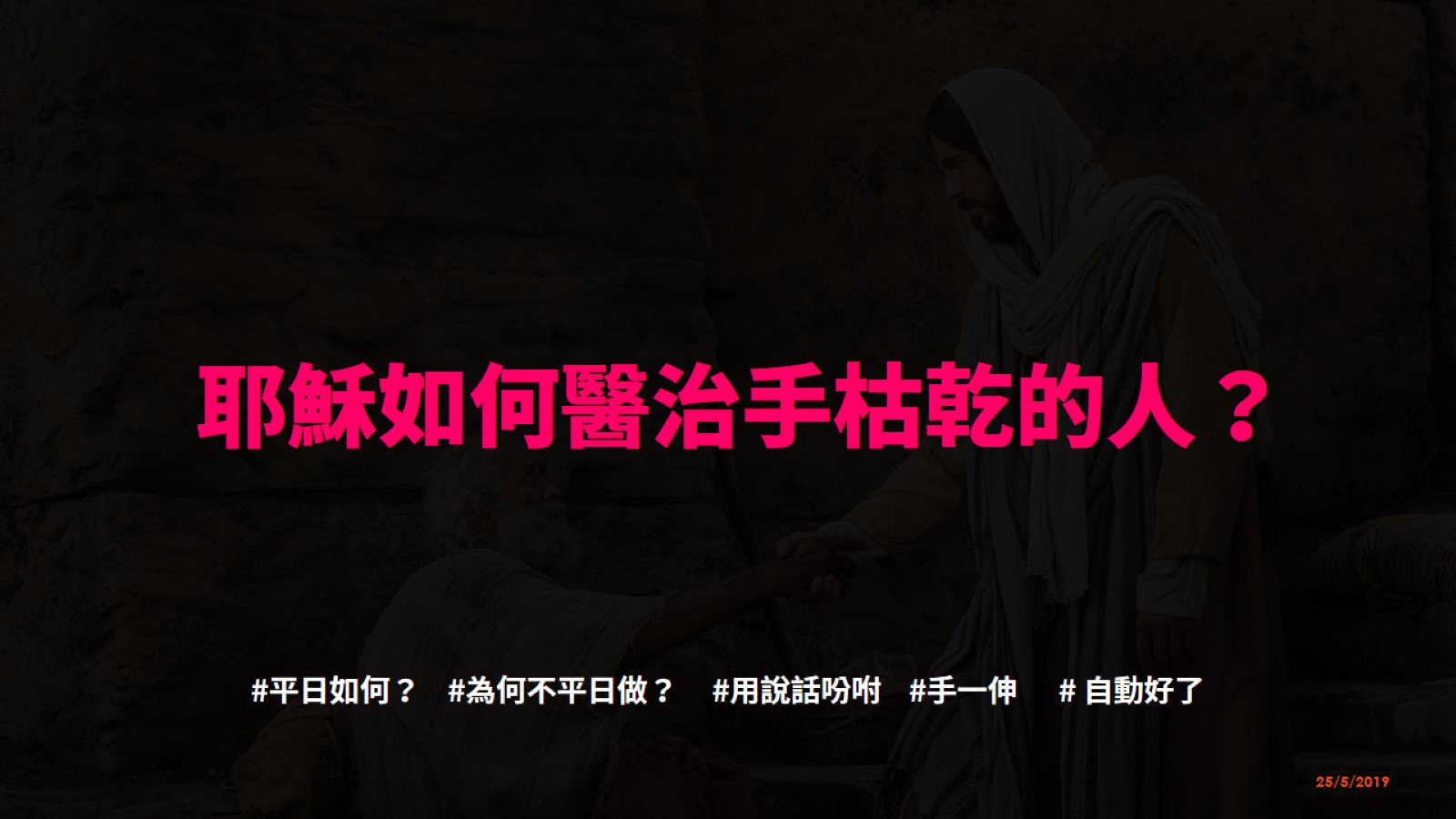 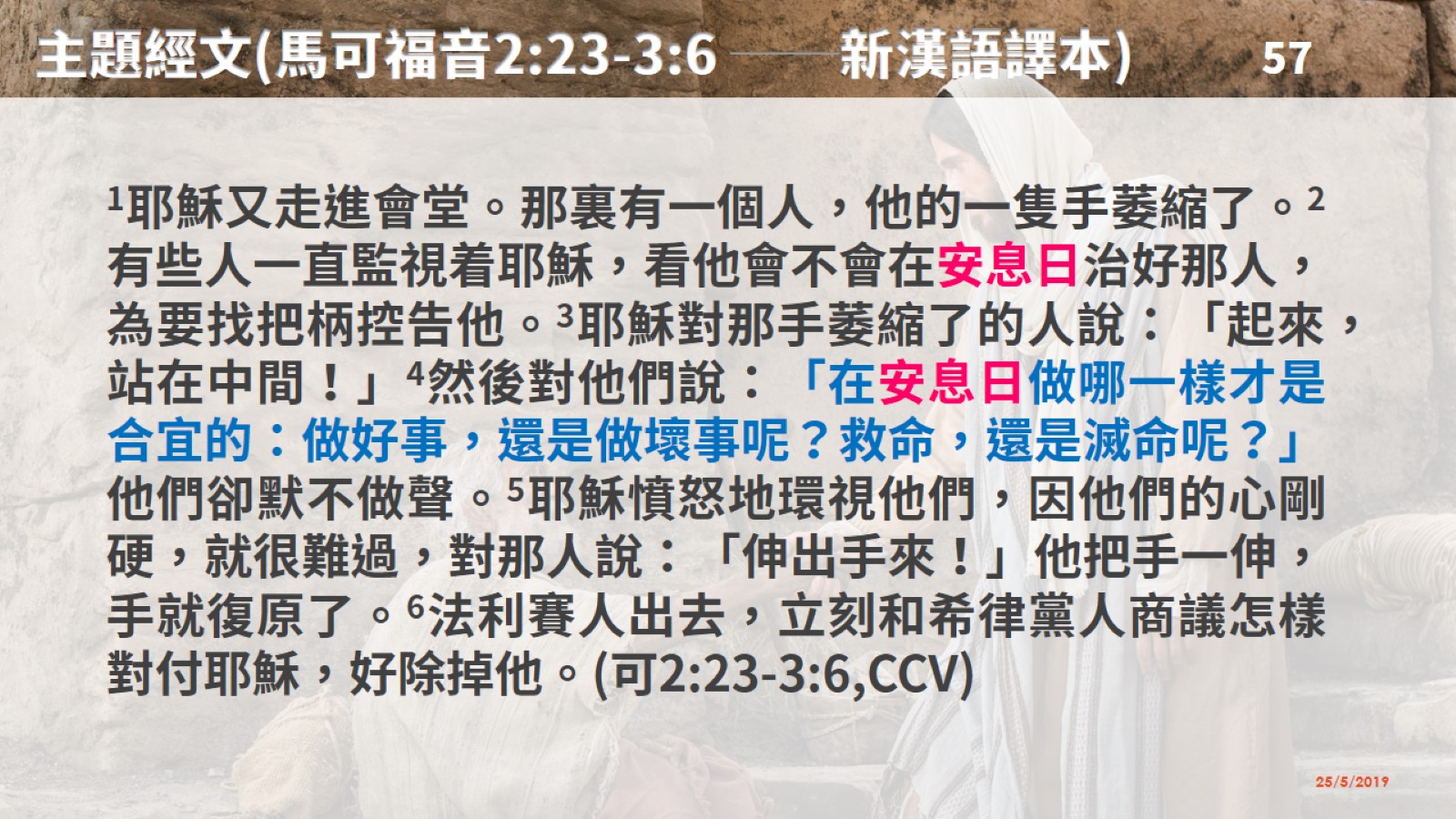 主題經文(馬可福音2:23-3:6 ──新漢語譯本)
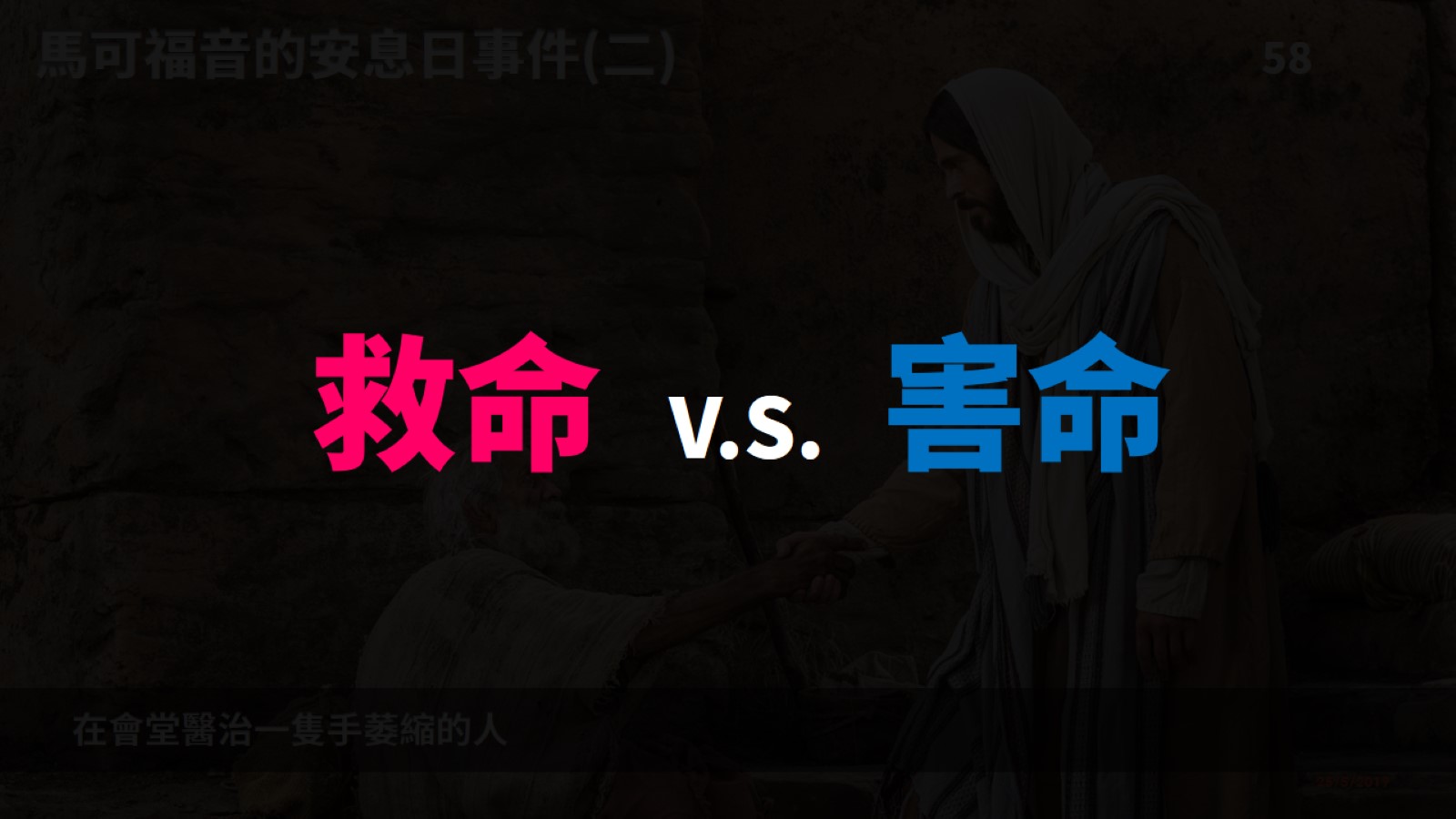 馬可福音的安息日事件(二)
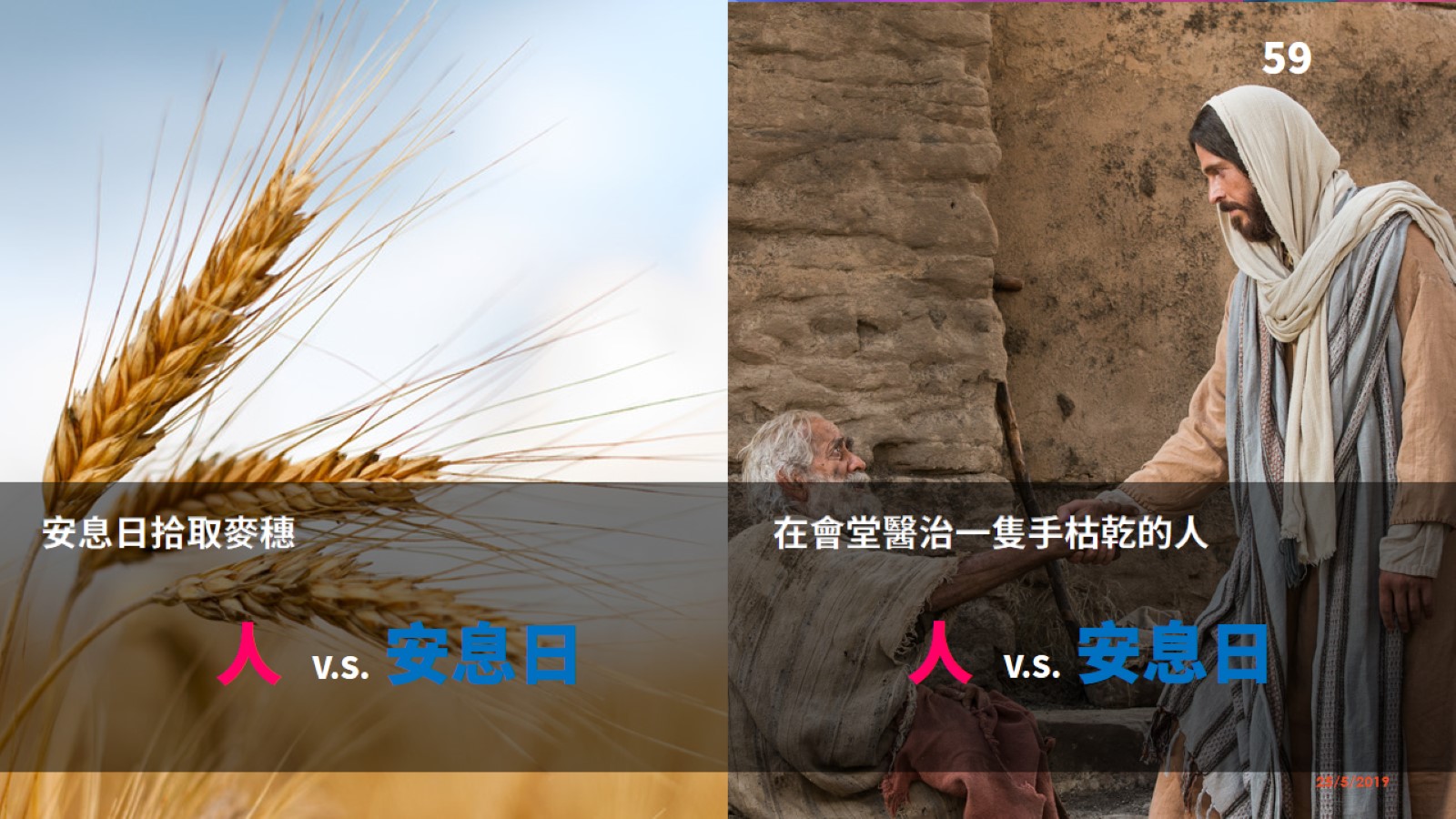 馬可福音的安息日事件(二)
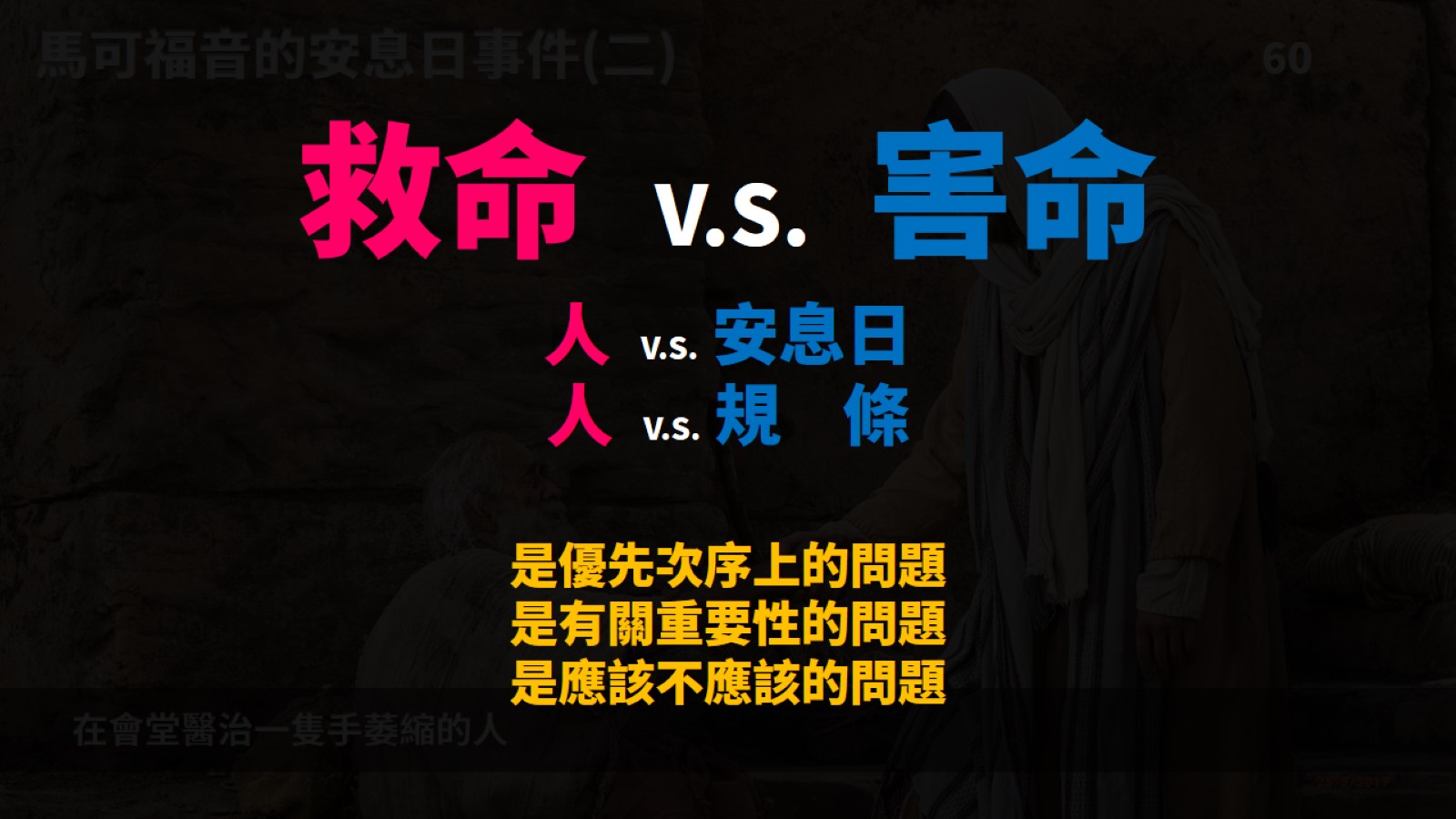 馬可福音的安息日事件(二)
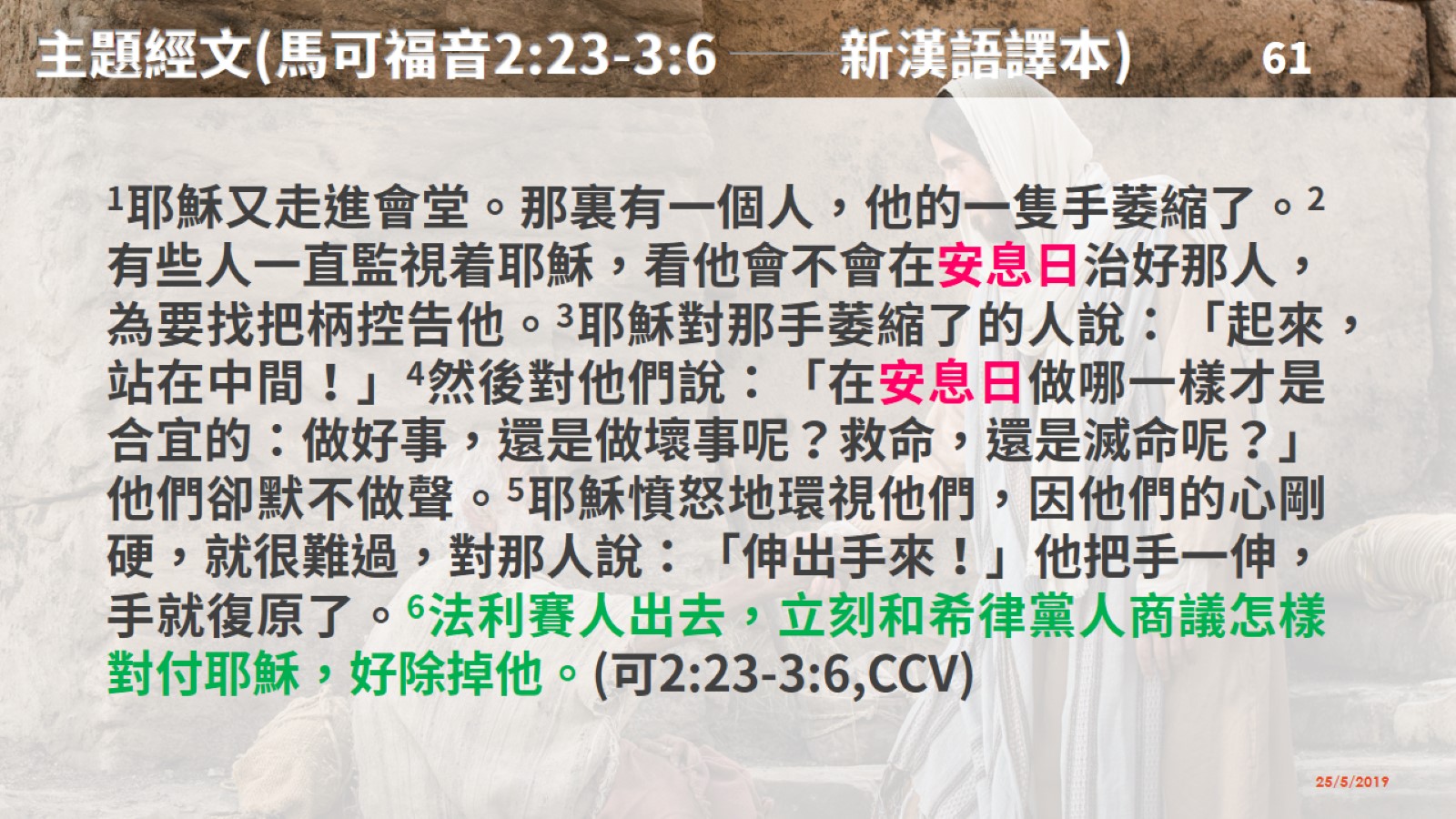 主題經文(馬可福音2:23-3:6 ──新漢語譯本)
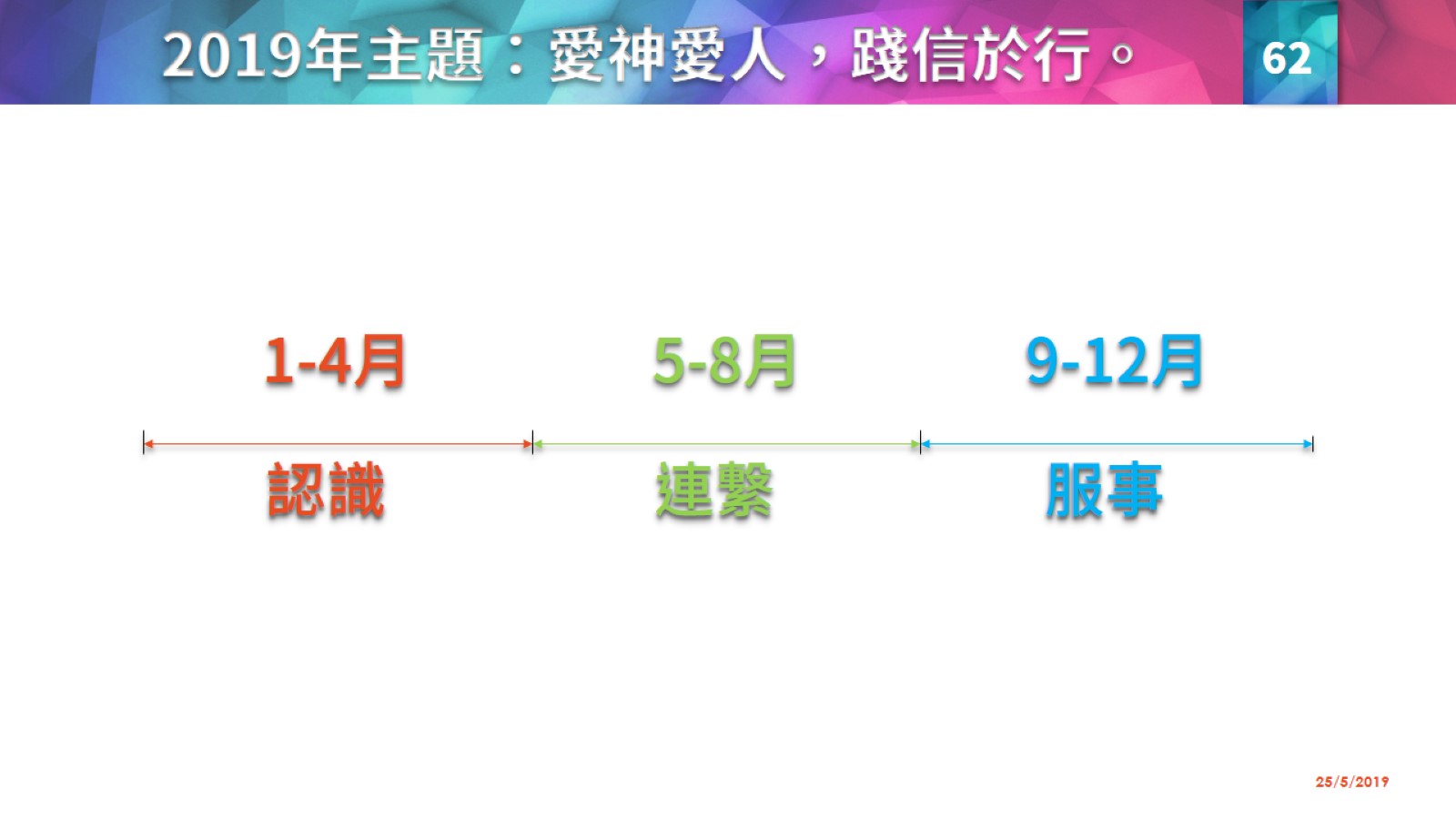 2019年主題：愛神愛人，踐信於行。
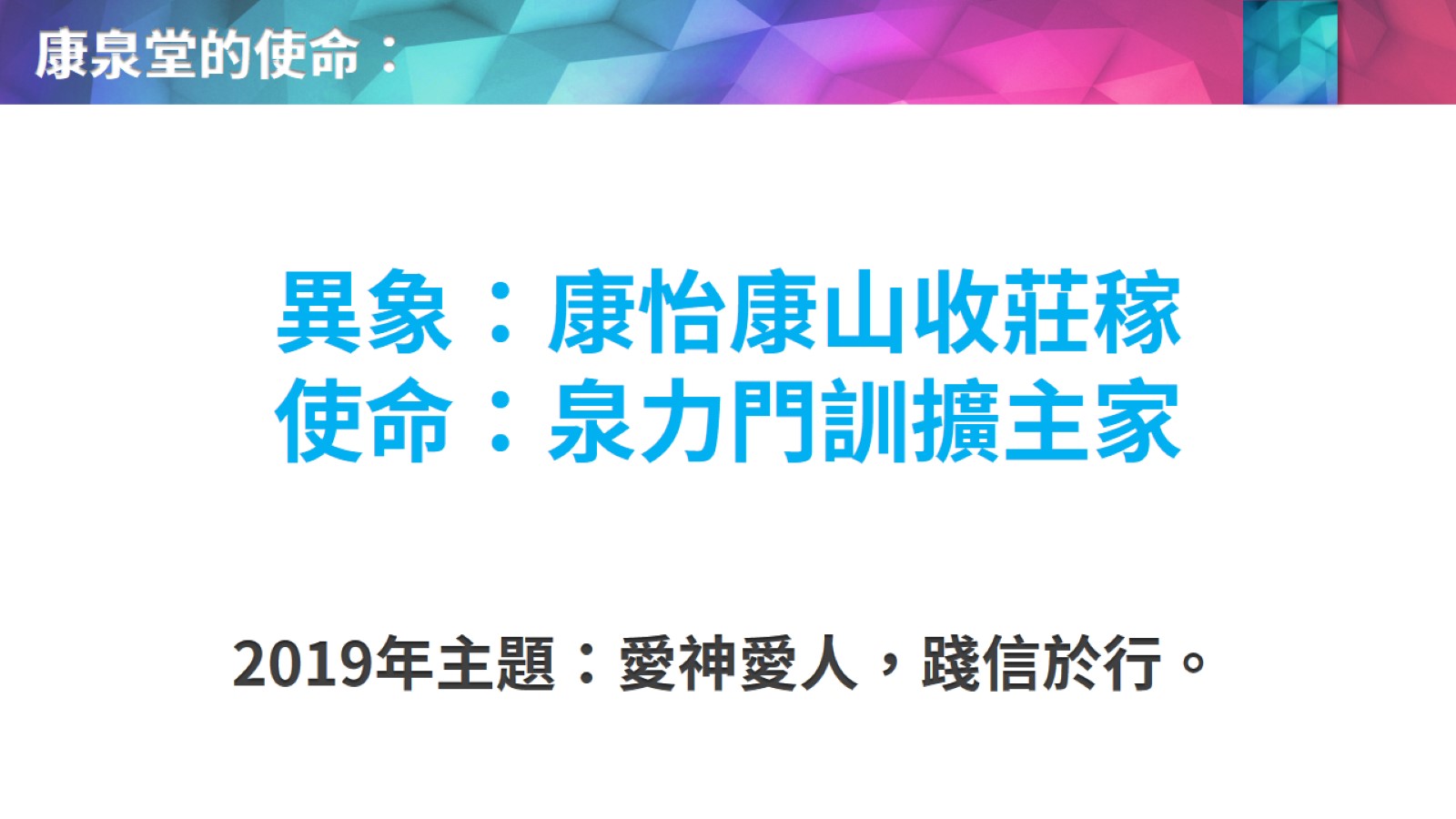 康泉堂的使命：
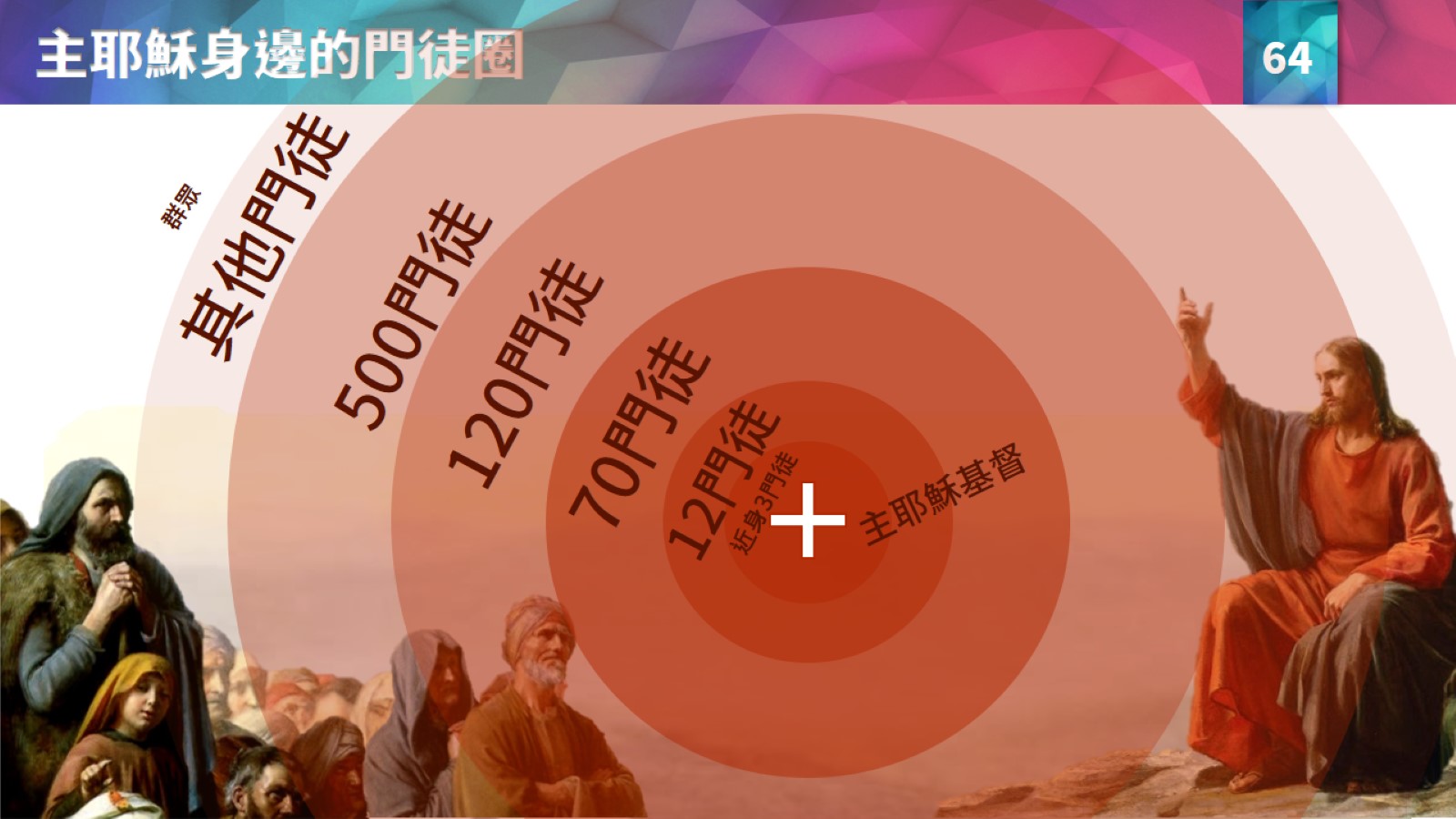 主耶穌身邊的門徒圈